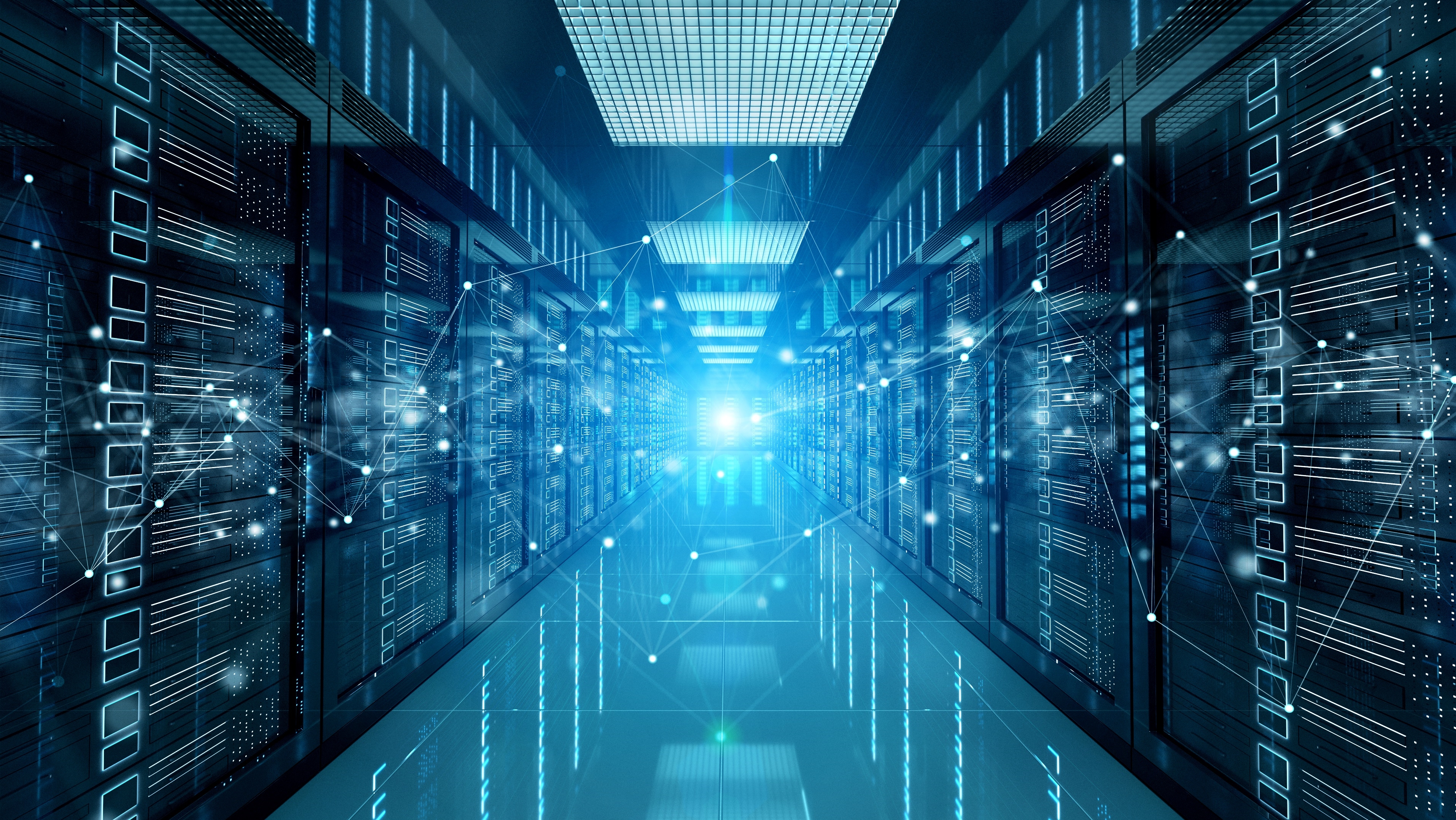 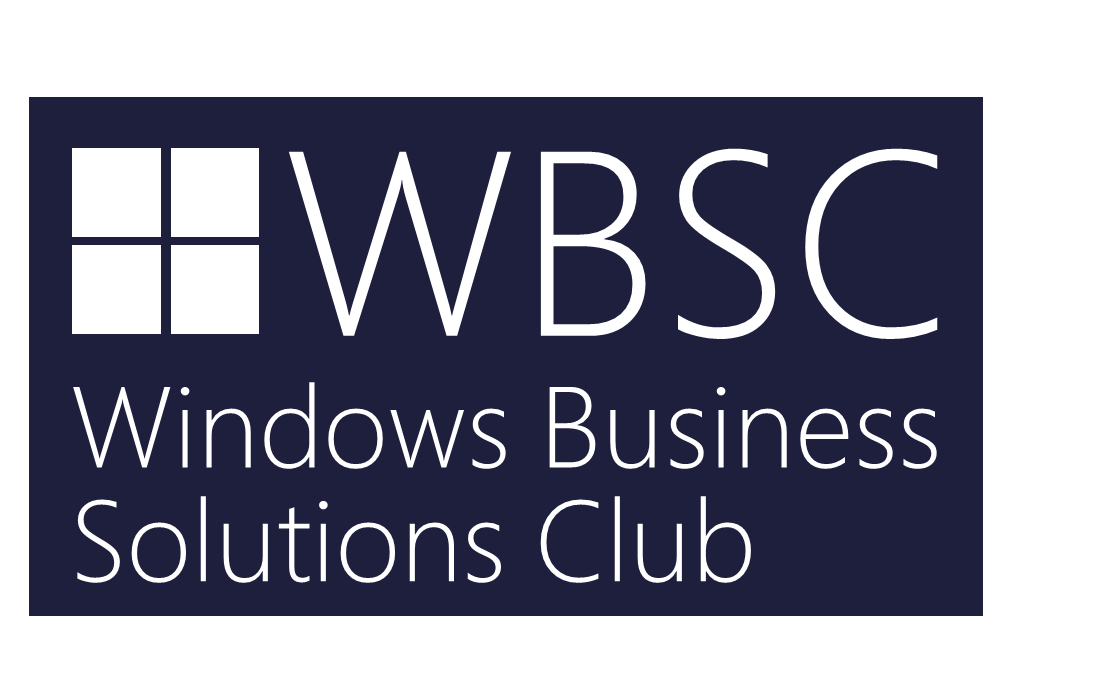 WBSC#WEBDAY 
Windows Server 2022
Herzlich willkommen!
Manfred HelberMicrosoft MVP Cloud & Datacenter
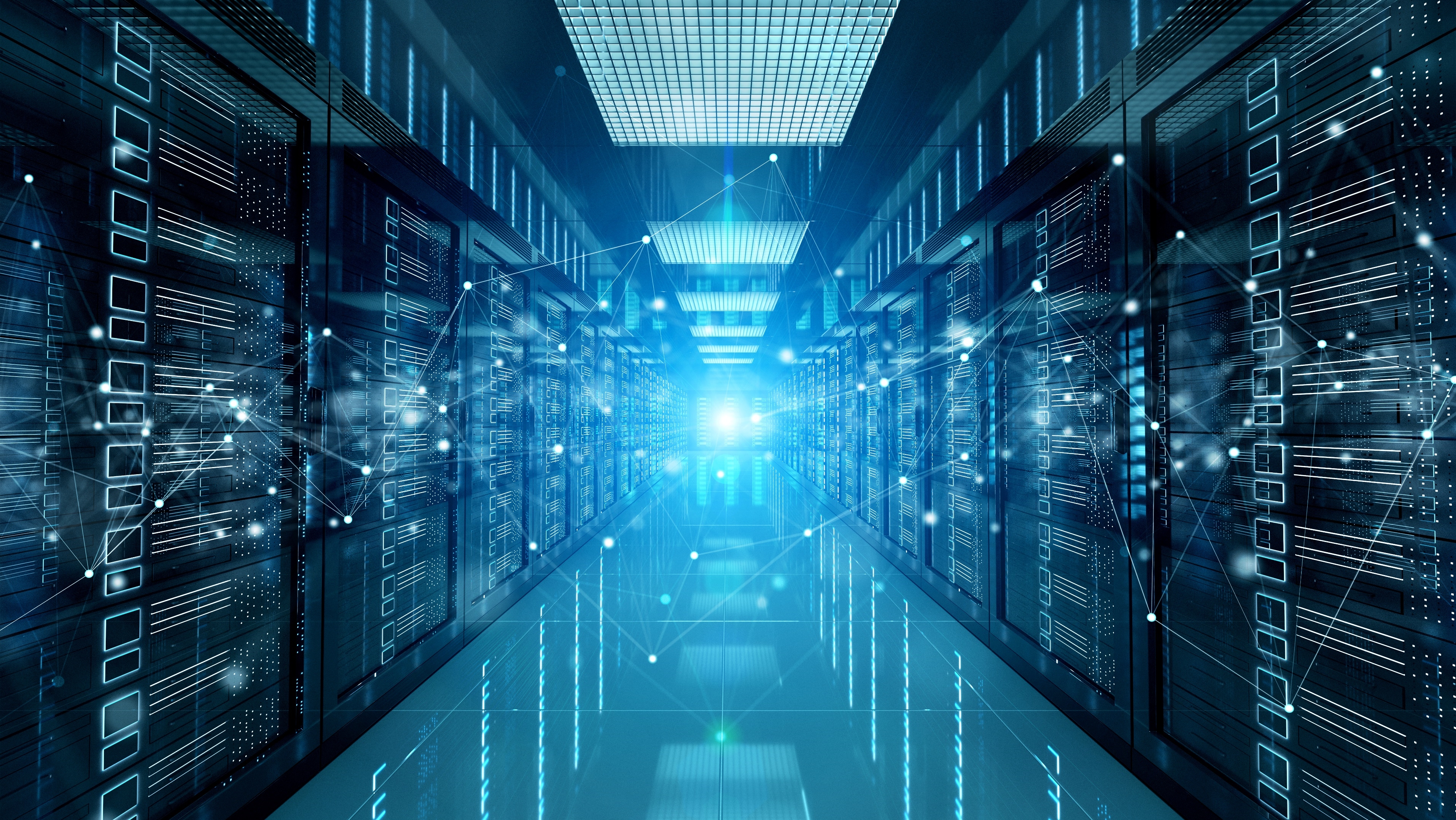 WBSC#WEBDAY
Das Online-Schulungs-Format
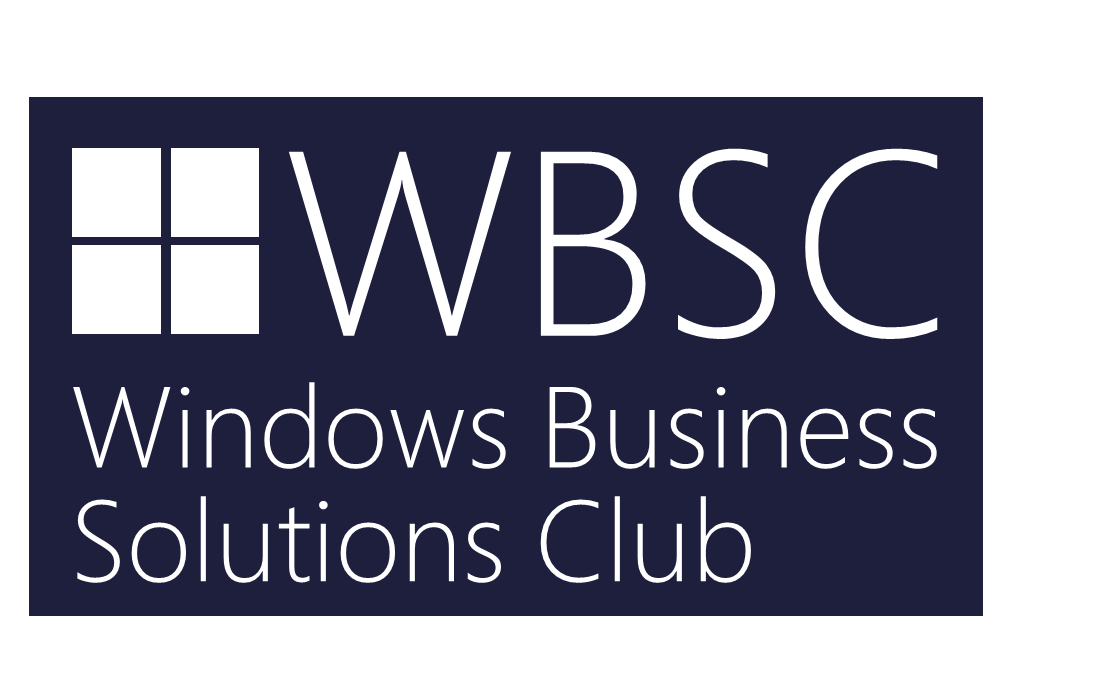 17. Juni 2021
09.30 bis 17.30 Uhr
Strategischer Eventpartner:
Windows Server 2022
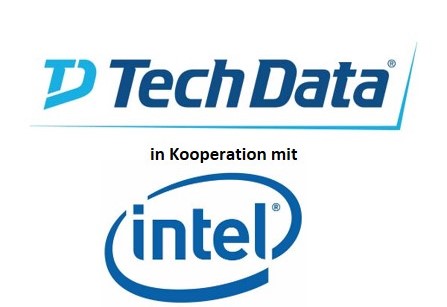 End ofSupport
HCI
Storage Spaces Direct
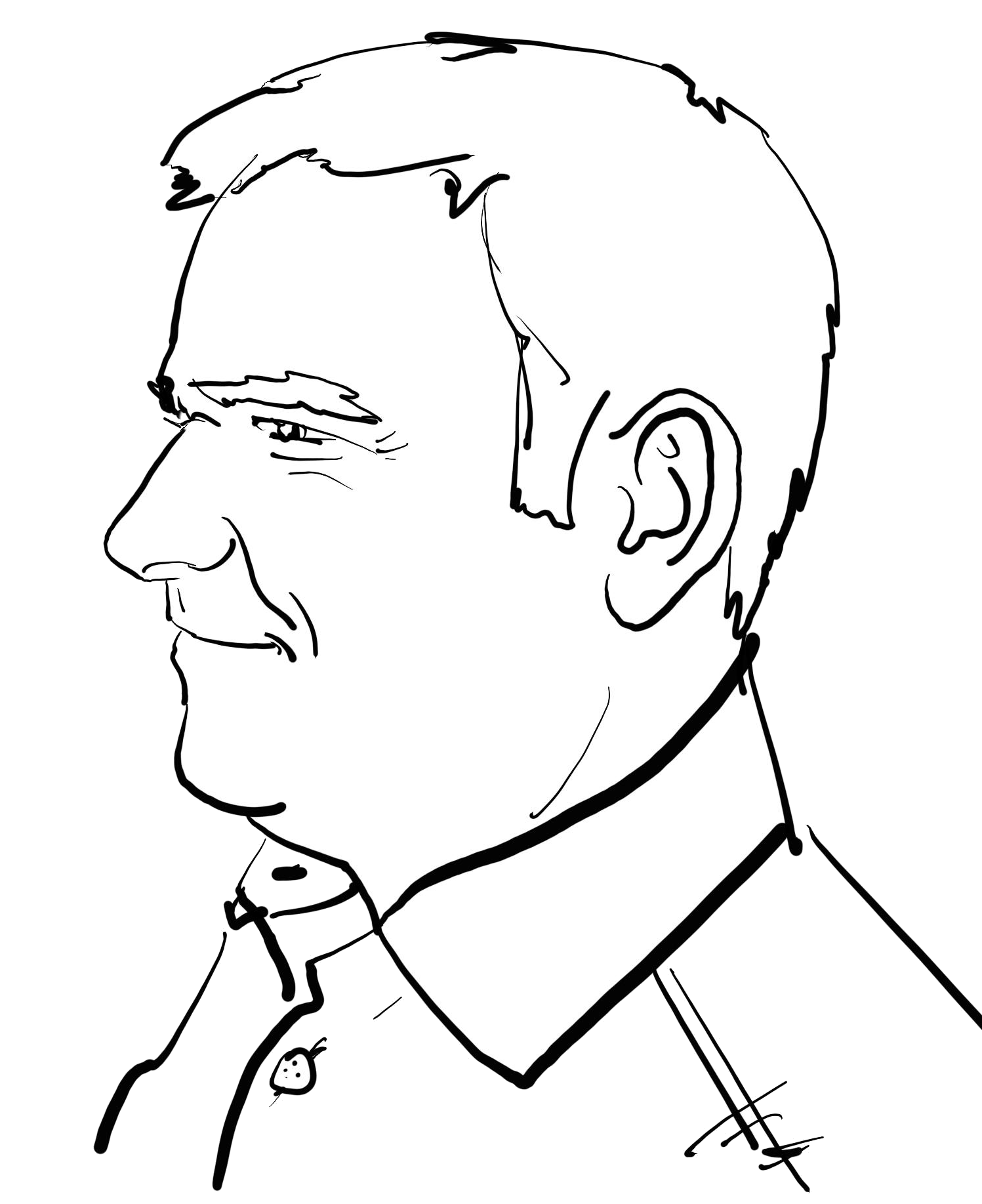 Migration
Storage
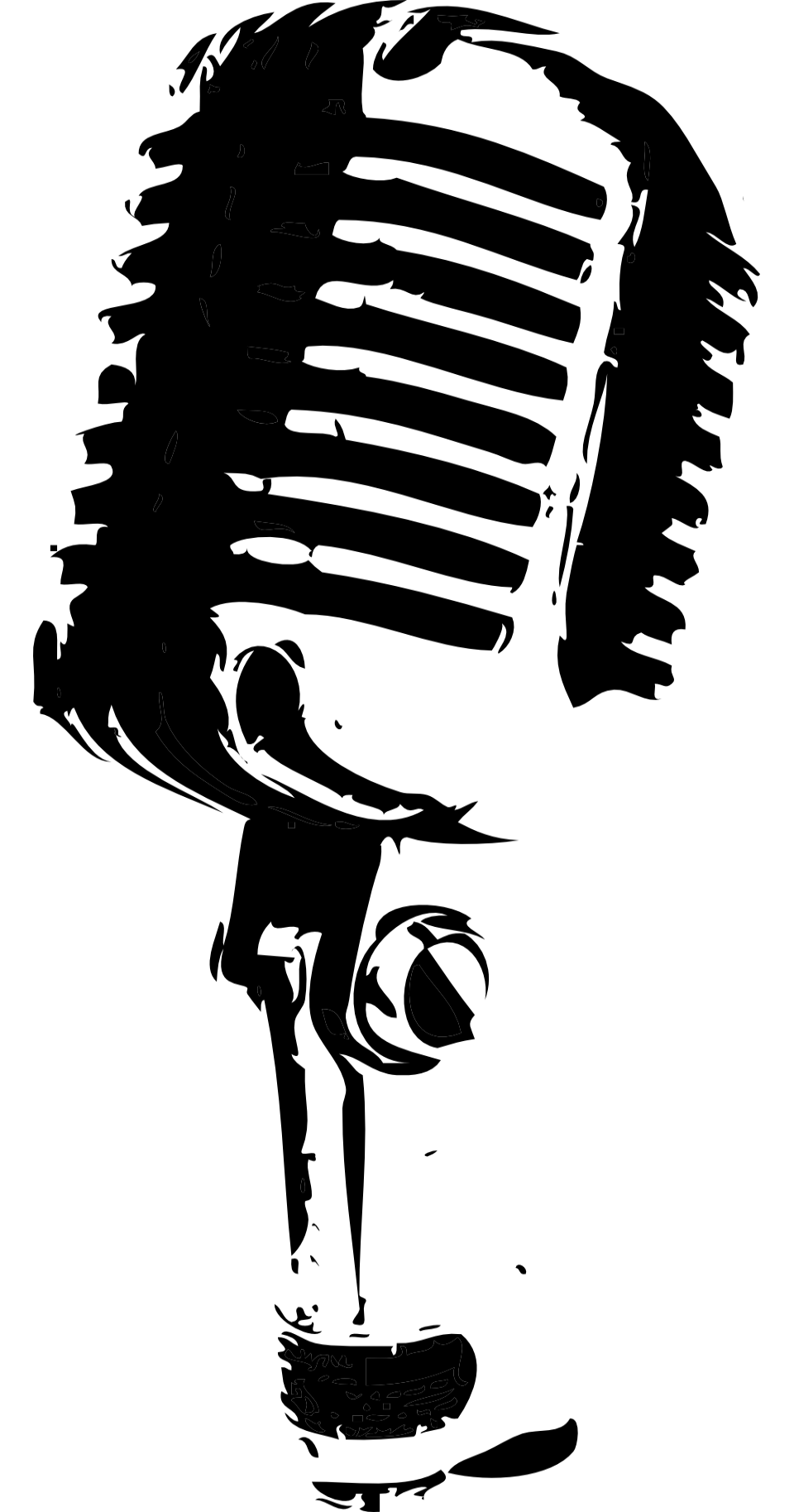 Windows Admin Center
Hyper-V
Hybrid
Von und mit
Manfred Helber
Mit freundlicher Unterstützung von
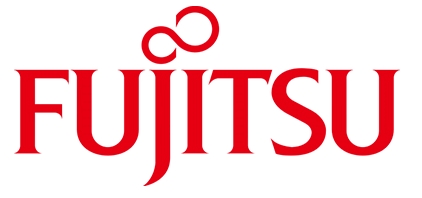 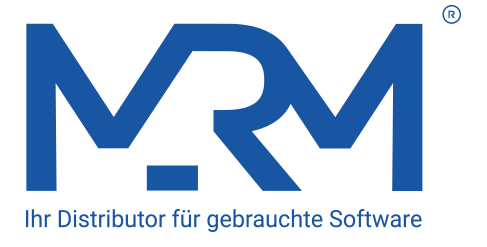 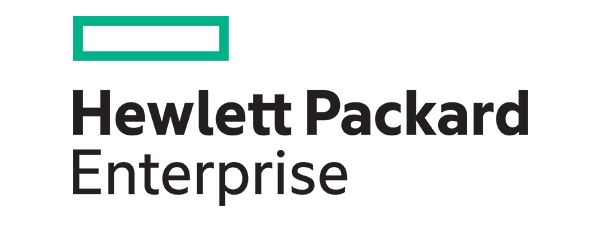 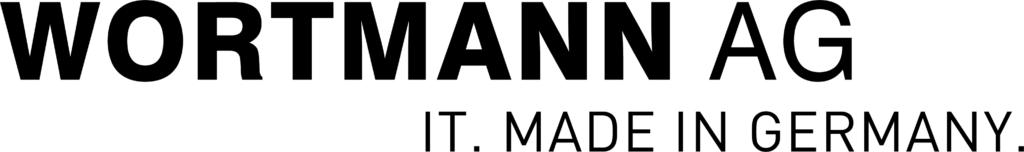 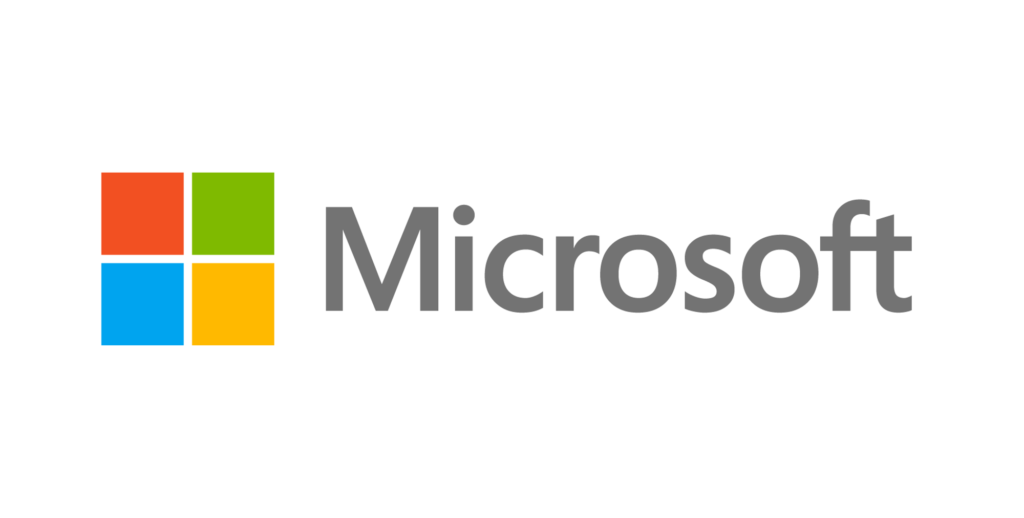 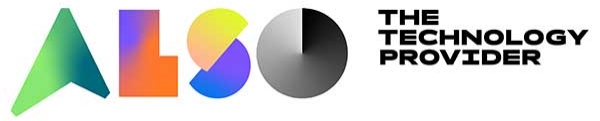 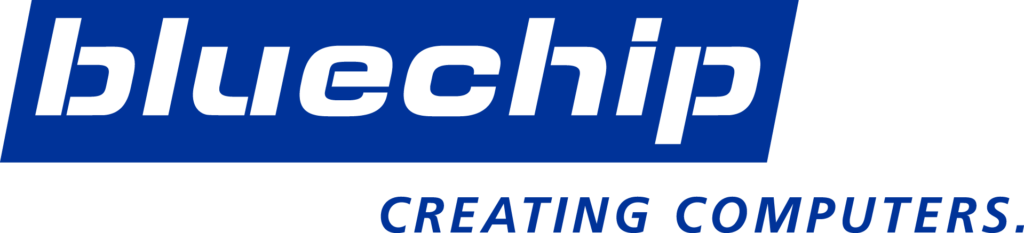 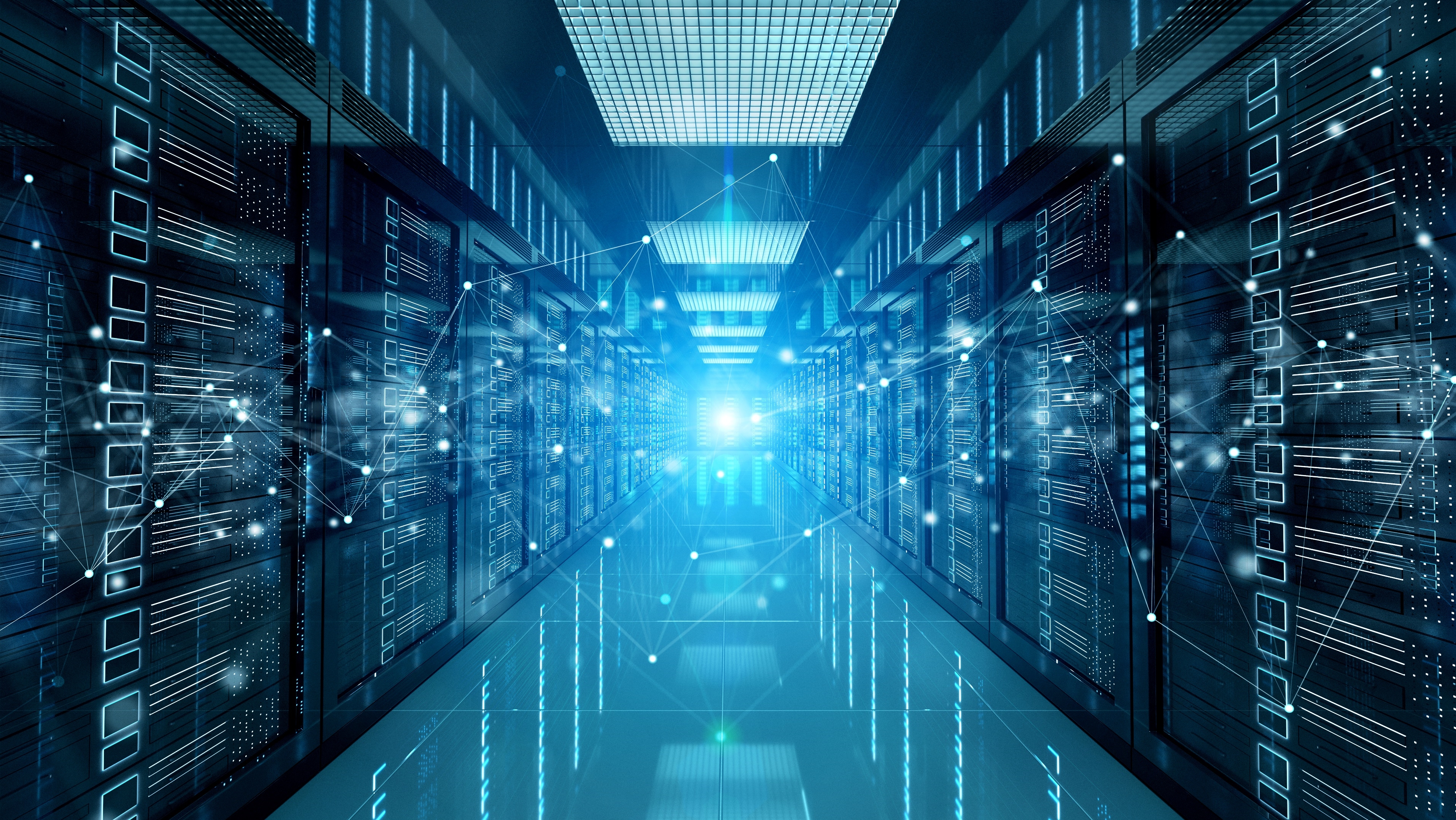 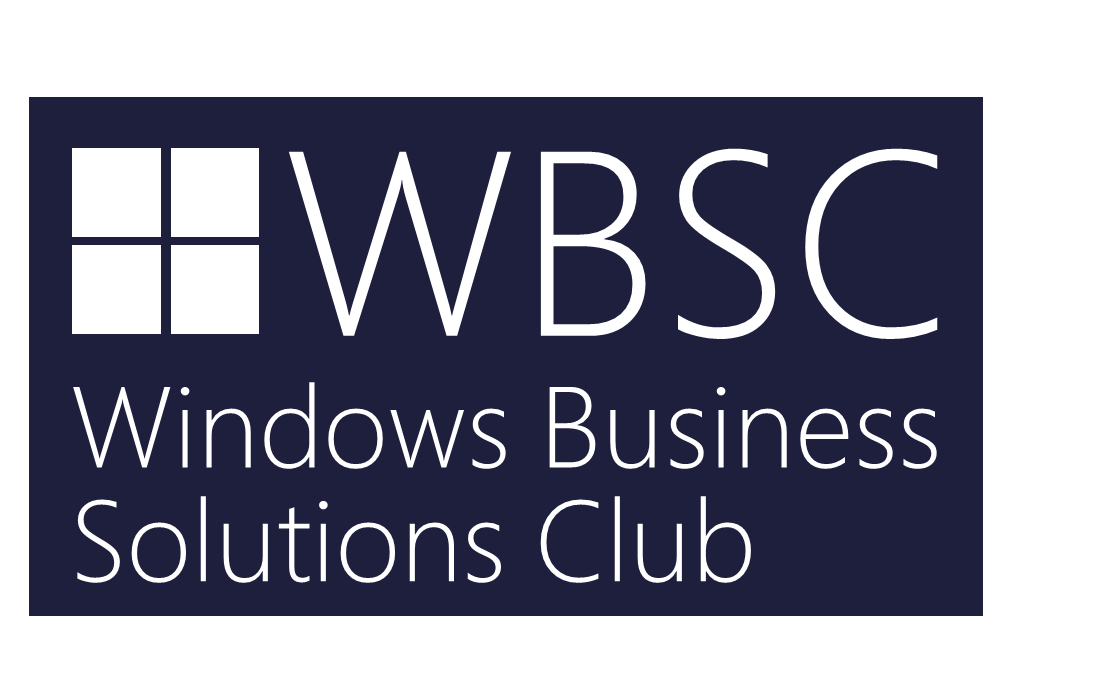 WBSC#WEBDAY Windows Server 2022

Agenda am 17. Juni 2021
09:30 Uhr	Windows Server 2022 Grundlagen und Security
10:10 Uhr	ALSO macht Lizenzbezug leicht & sicher - von OEM bis CSP: Alles aus einer Hand
10:40 Uhr	Windows Admin Center – what’s new and what’s next
11:10 Uhr	Bestens gerüstet für die Zukunft - der neue Microsoft Windows Server 2022 auf individuellen bluechip SERVERline-Systemen
11:40 Uhr	Windows Admin Center - die hybriden Möglichkeiten
12:00 Uhr	Microsoft Windows Server 2022 auf TERRA Server oder einfach gebucht aus der terraCloud - alles aus einer Hand
12:50 Uhr	Kurze Pause - Zeit für einen Besuch unseres Platin Sponsors Wortmann in der virtuellen Ausstellungslocation
13:10 Uhr	Windows Server 2022 - Hyper-V
13:30 Uhr	FUJITSU Lösungen mit Microsoft Windows Server 2022
14:00 Uhr	Windows Server 2022 Clustering
14:30 Uhr	HPE und Microsoft - wir beschleunigen Ihre digitale Transformation
15:00 Uhr	Windows Server 2022 Storage und Storage Spaces Direct
15:40 Uhr	MRM-Distribution – Ihr verlässlicher Partner zum Thema „gebrauchte Microsoft-Lizenzen“
16:10 Uhr	Windows Server 2022 Migration
17:00 Uhr	Ergänzende Worte von Microsoft zum Windows Server 2022 Webday
17:20 Uhr	Abschluss und Zusammenfassung
17:30 Uhr	Virtual Afterwork Event bis ca. 20:00 Uhr
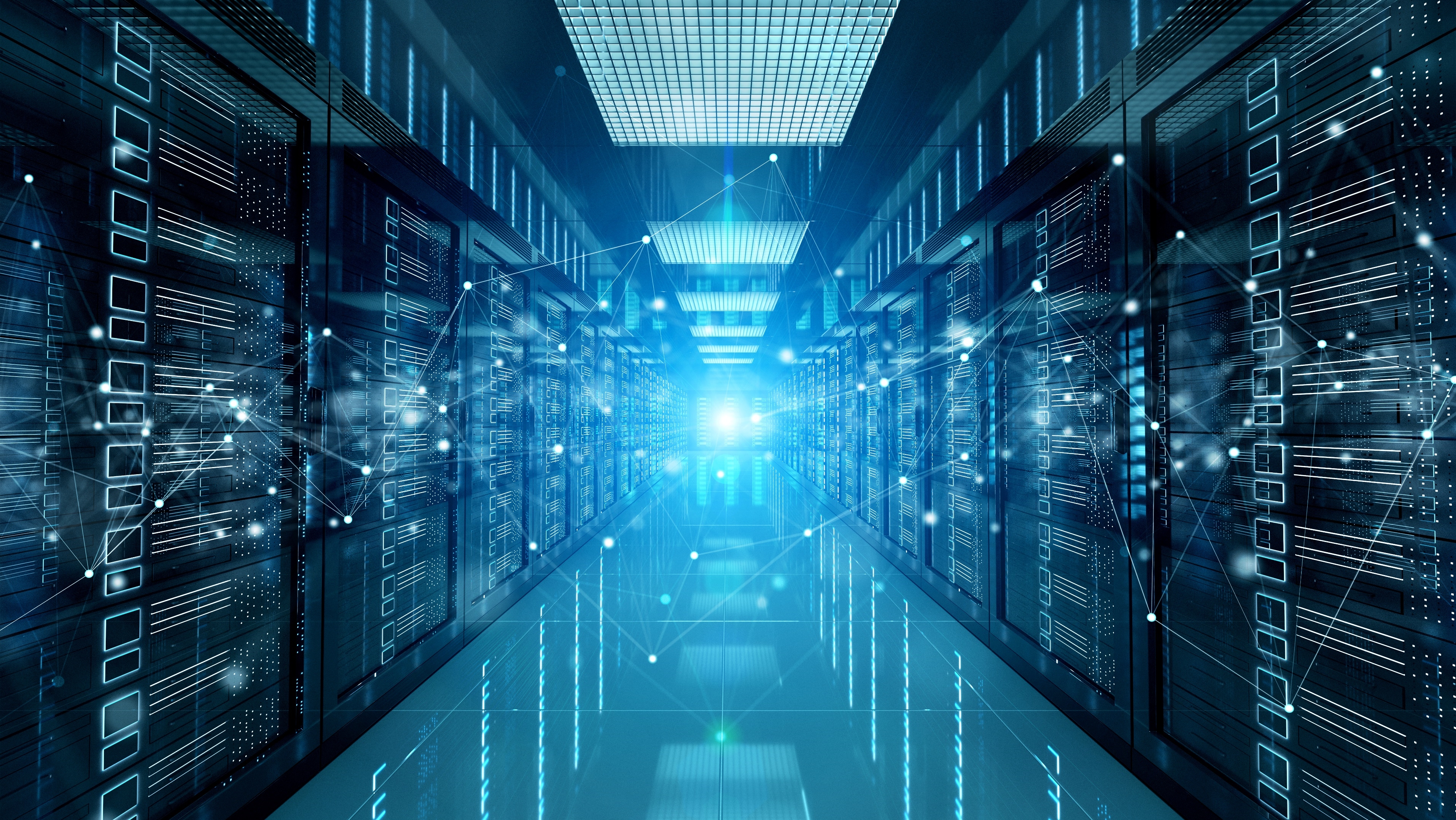 WBSC#WEBDAY:Windows Server 2022
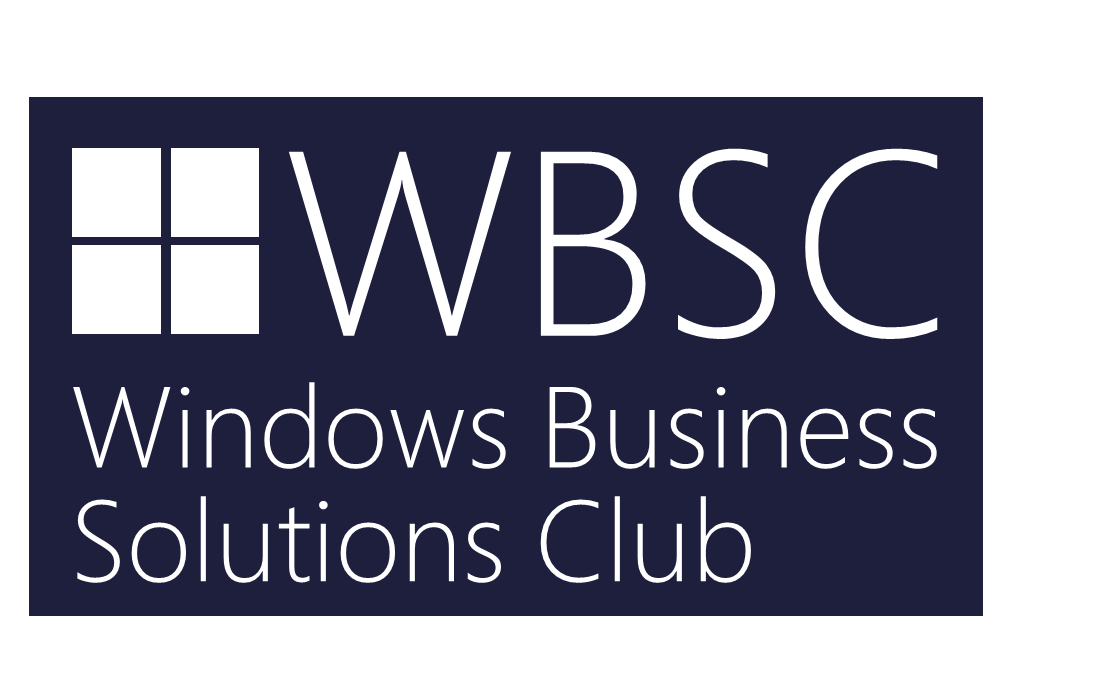 Danke
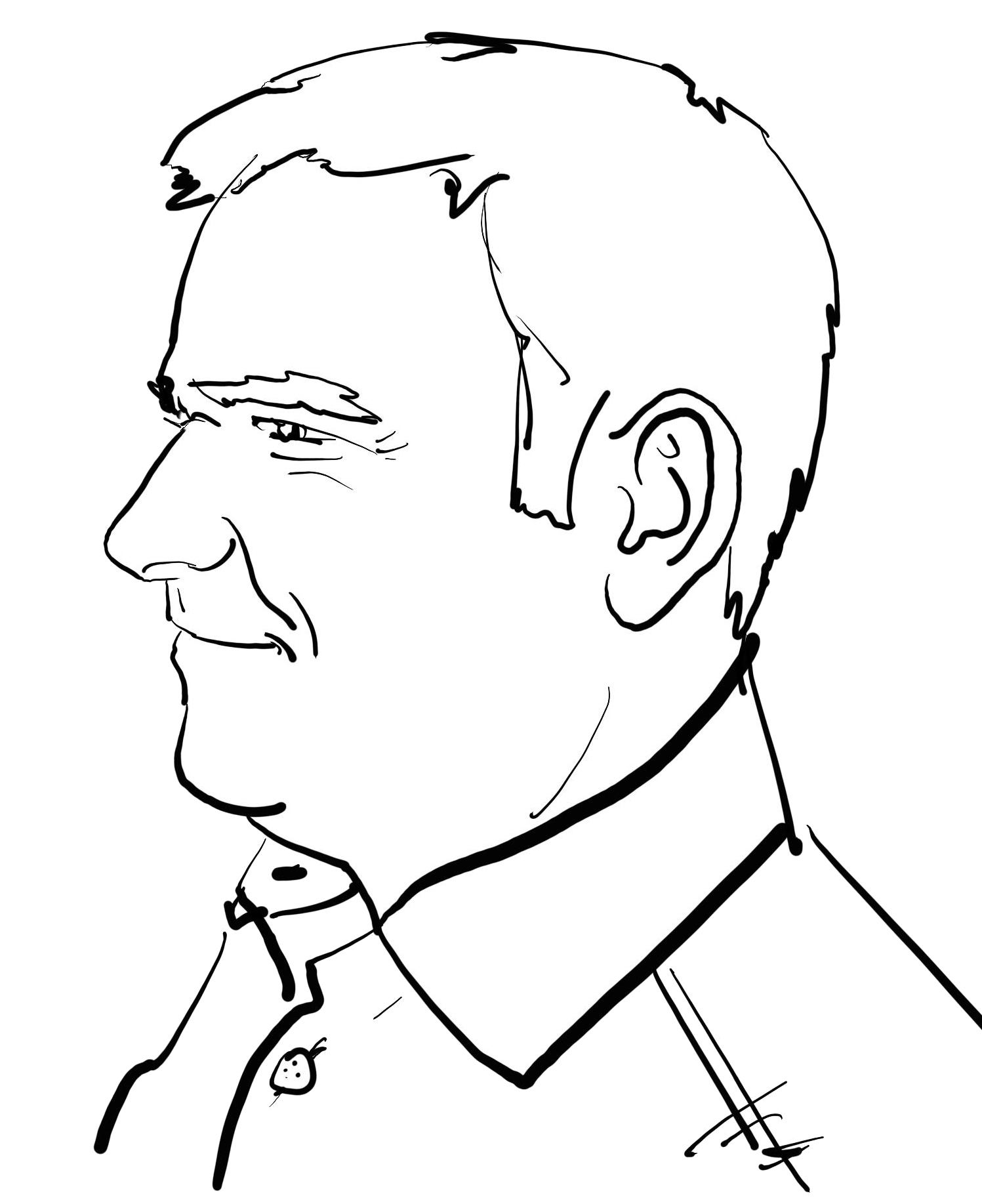 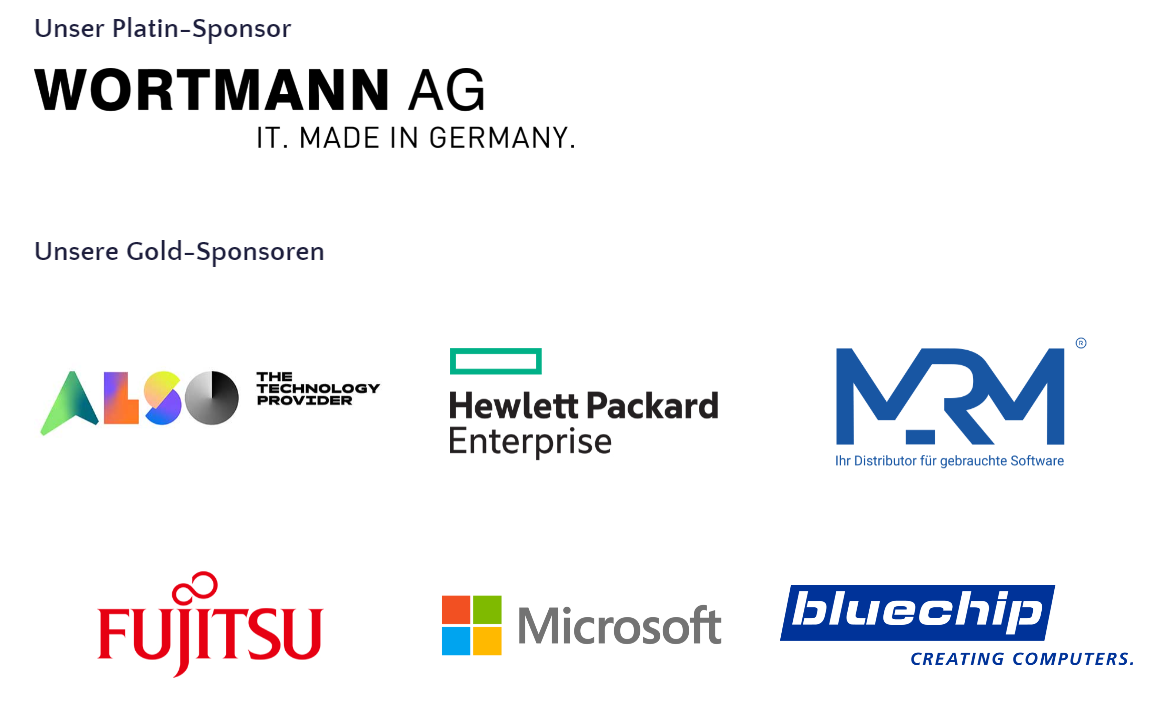 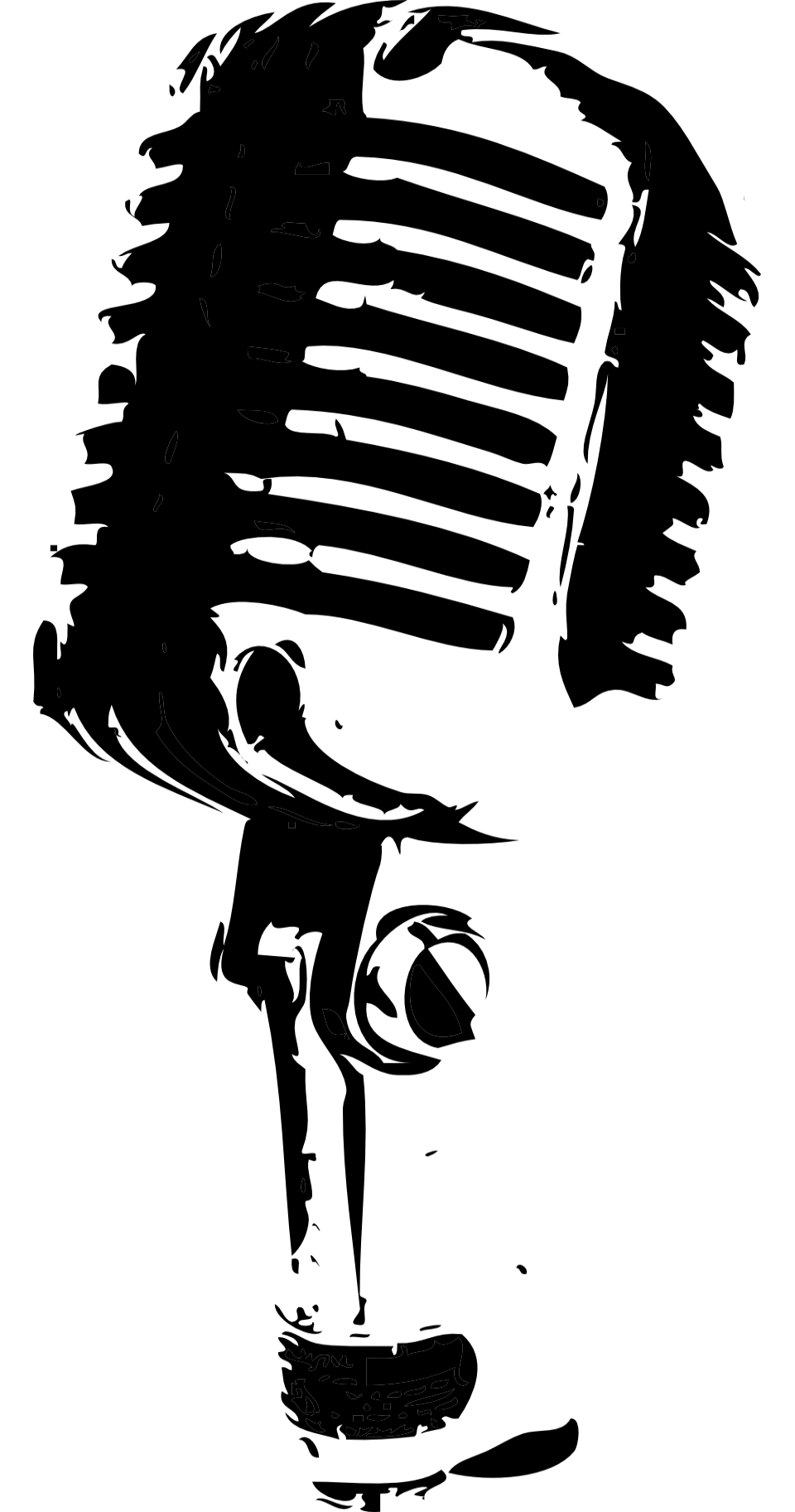 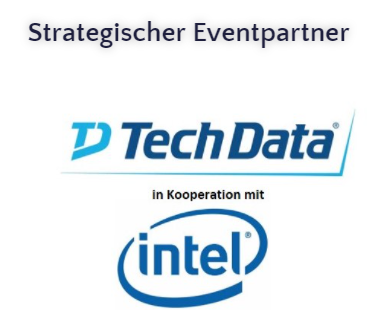 Von und mit
Manfred Helber
Wir bedanken uns bei unseren Sponsoren.
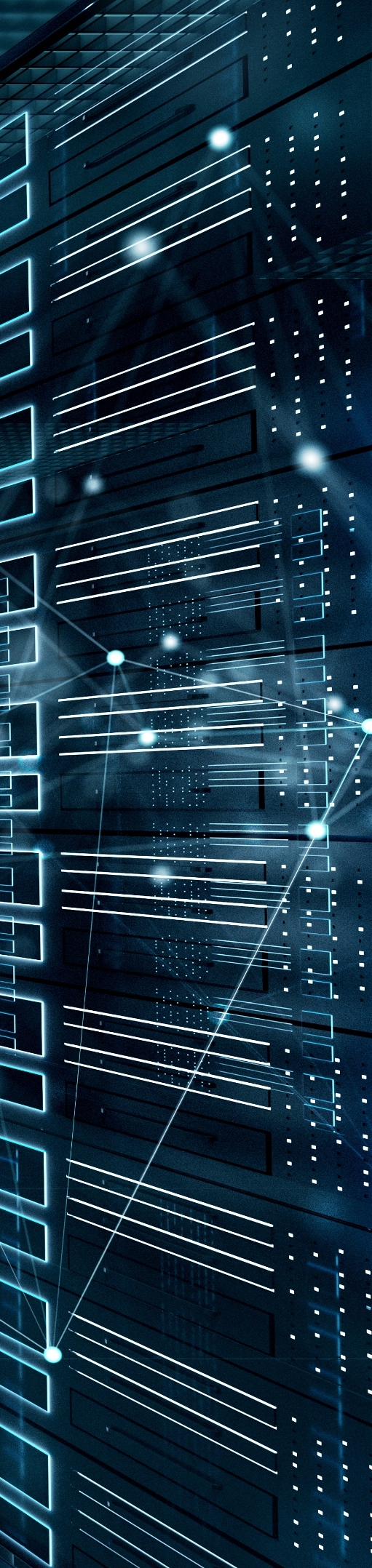 WEBDAY

Azure Stack HCI
WEBDAY

Windows
Server
2022
https://www.manfredhelber.de/windows-server-webday/
Klicke auf das Logo des jeweiligen Sponsors, um mehr Informationen zu erhalten.
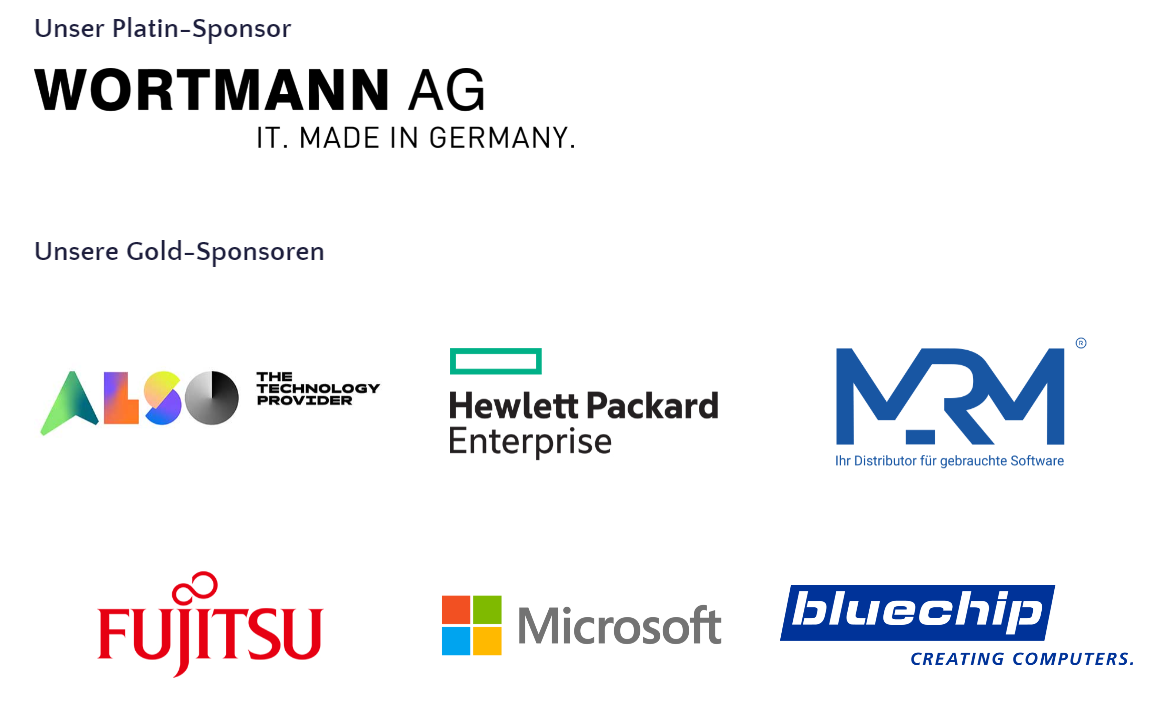 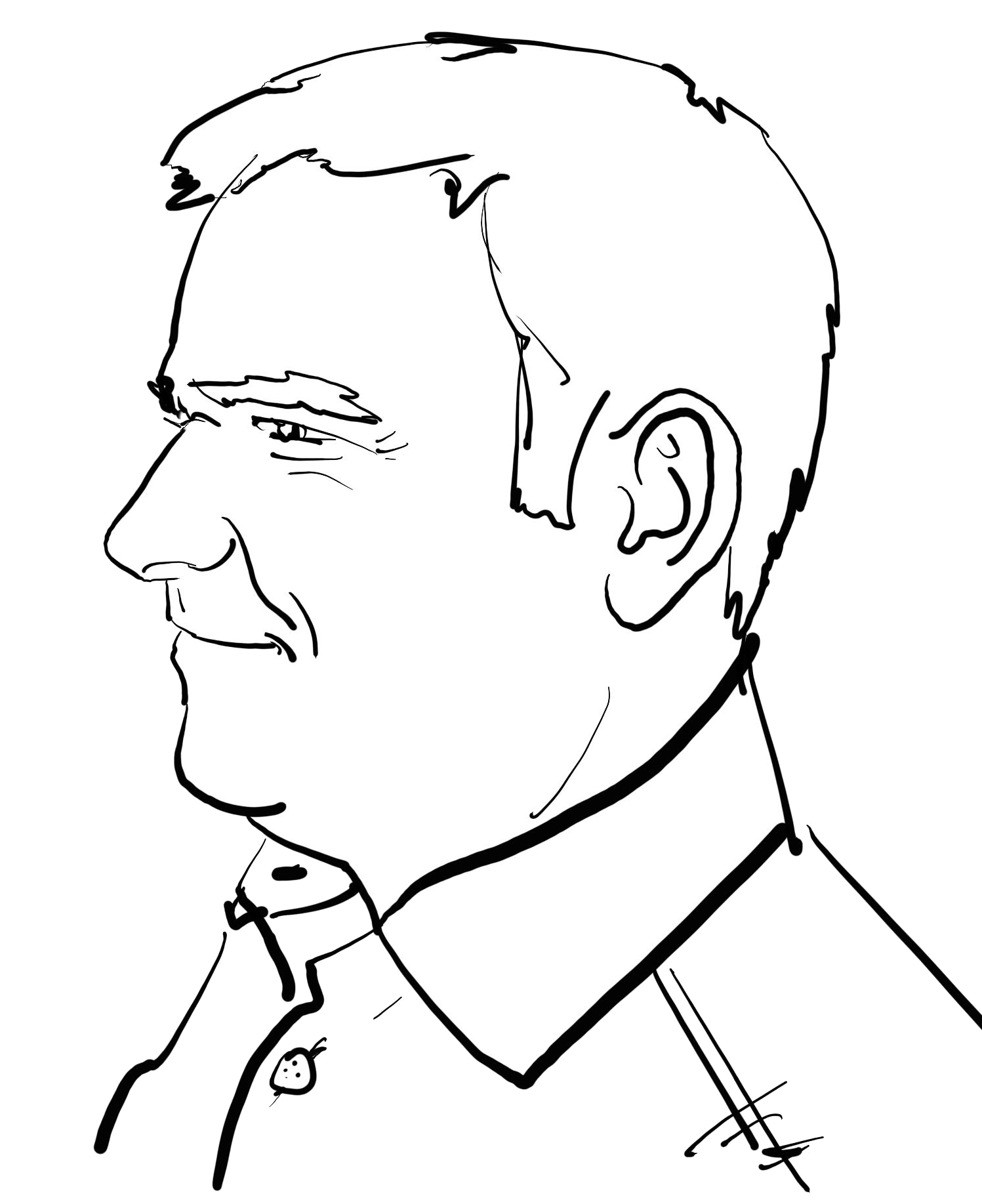 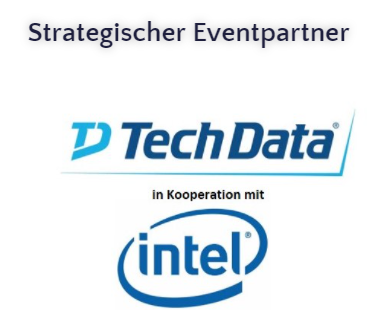 Von und mit
Manfred Helber
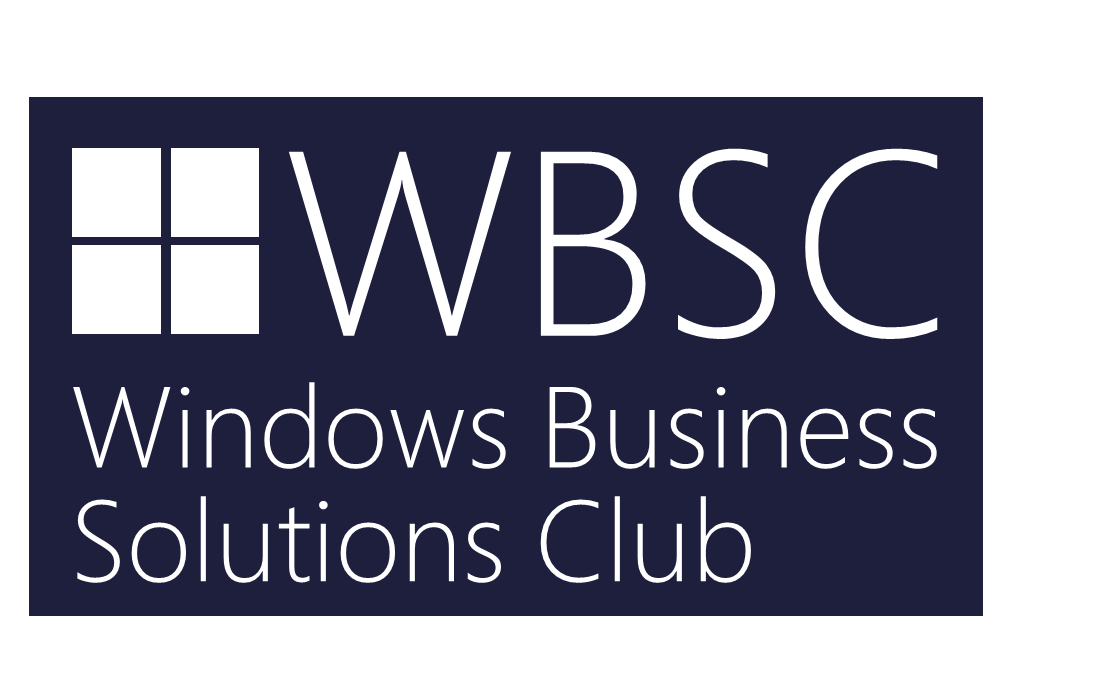 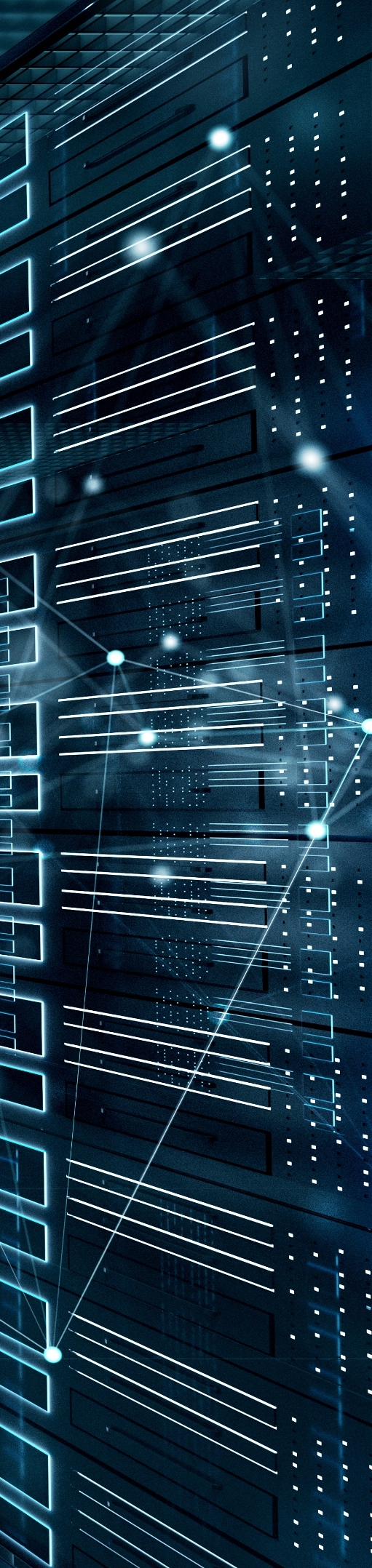 WEBDAY

Azure Stack HCI
WEBDAY

Windows
Server
2022
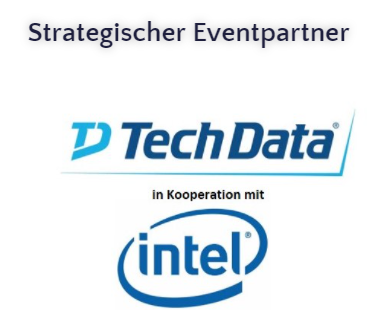 Windows Server 2022 Folgeevent:
Mittwoch, 11. August 09:00-12:00 Uhr

Alle Updates zu: Lizenzierung, Editionen, technischen Neuerungen und Lösungen
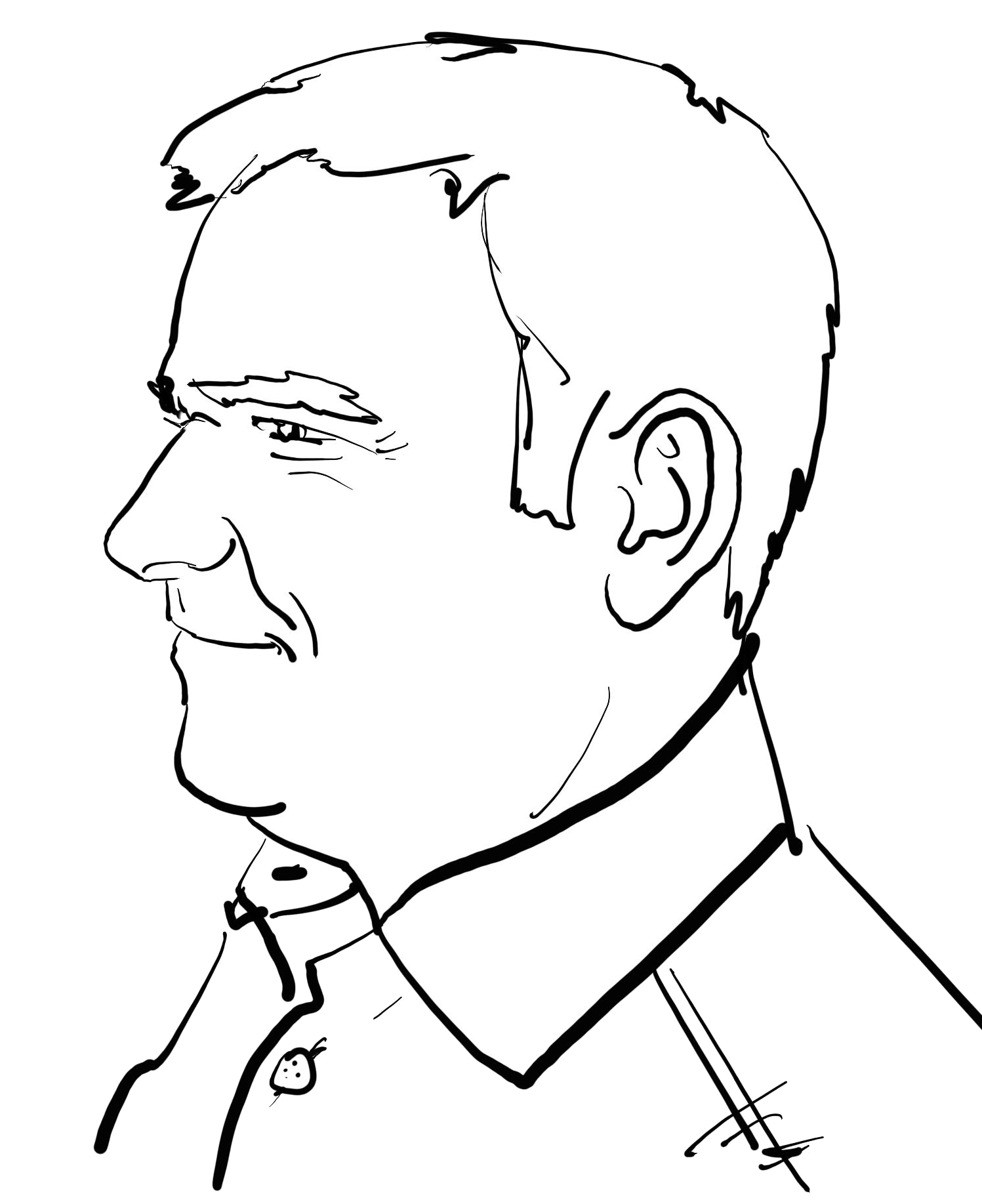 Von und mit
Manfred Helber
https://www.manfredhelber.de
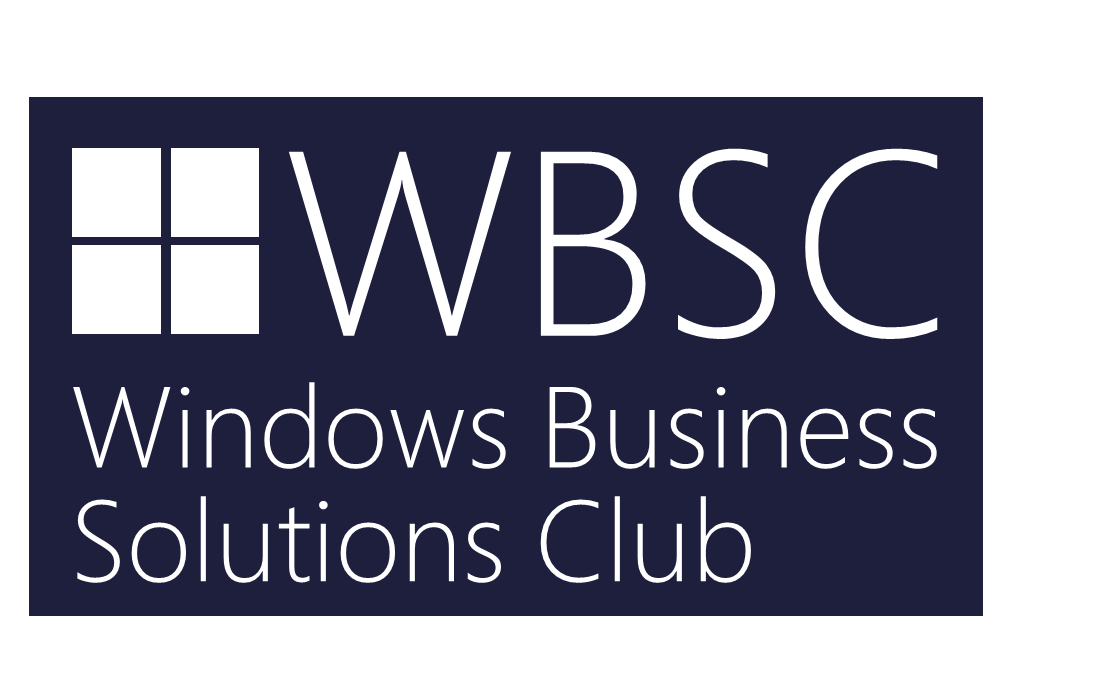 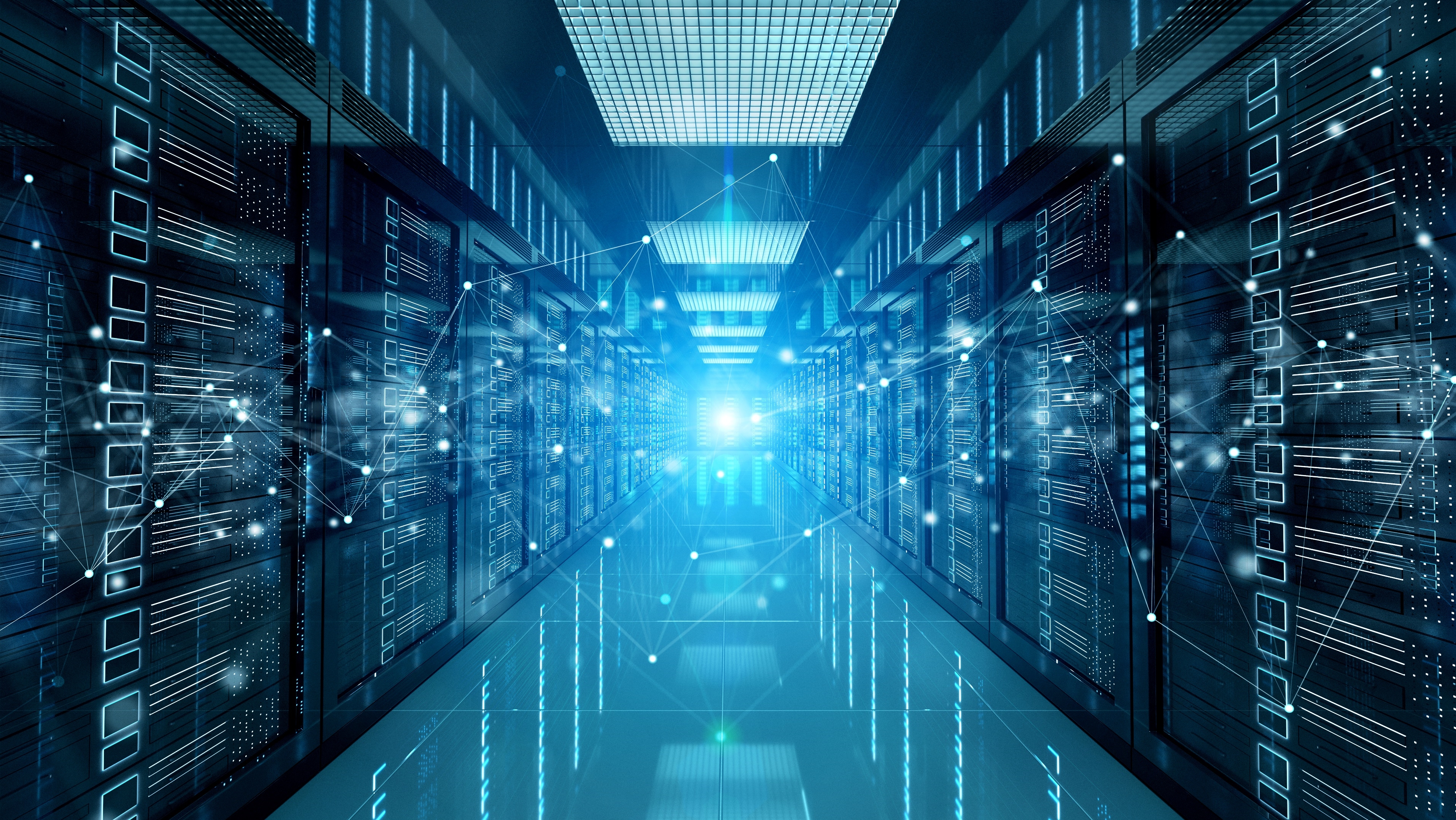 WBSC#WEBDAY:Windows Server 2022
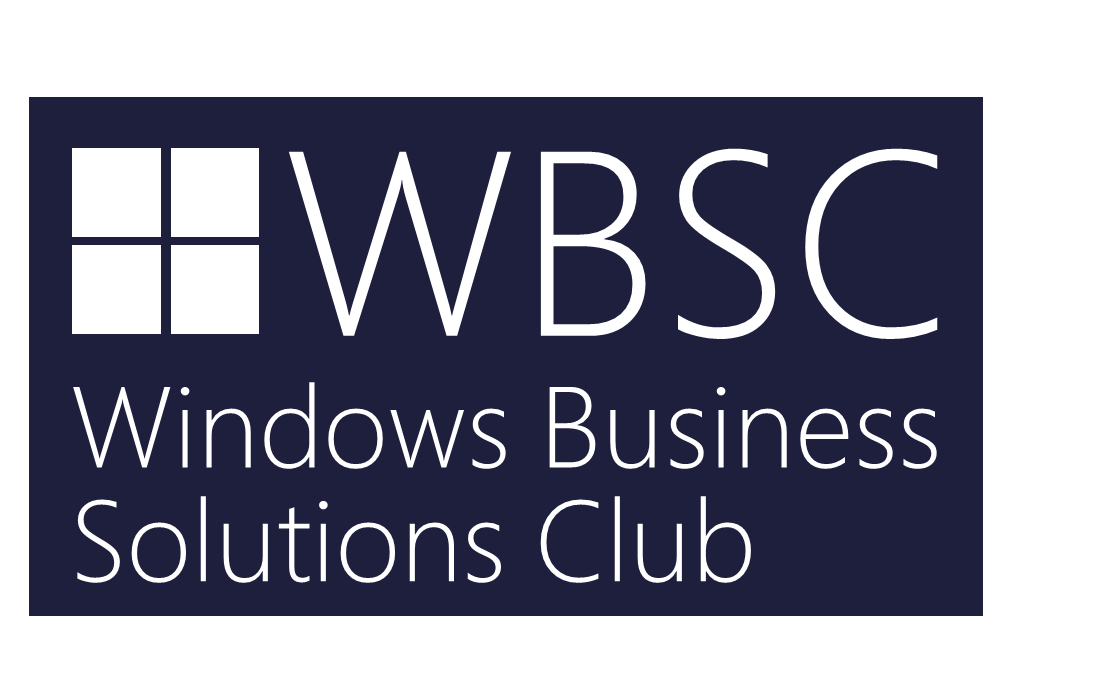 Danke
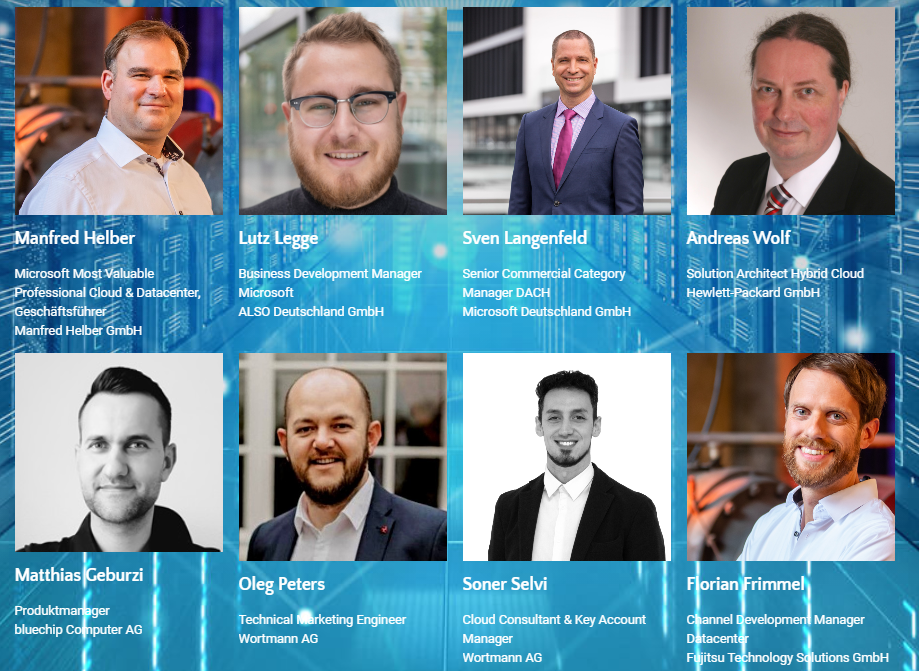 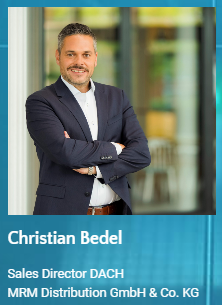 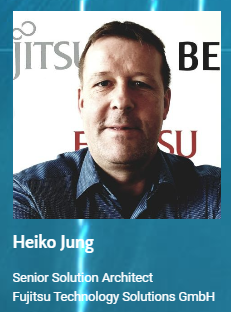 Wir bedanken uns bei unseren Speakern
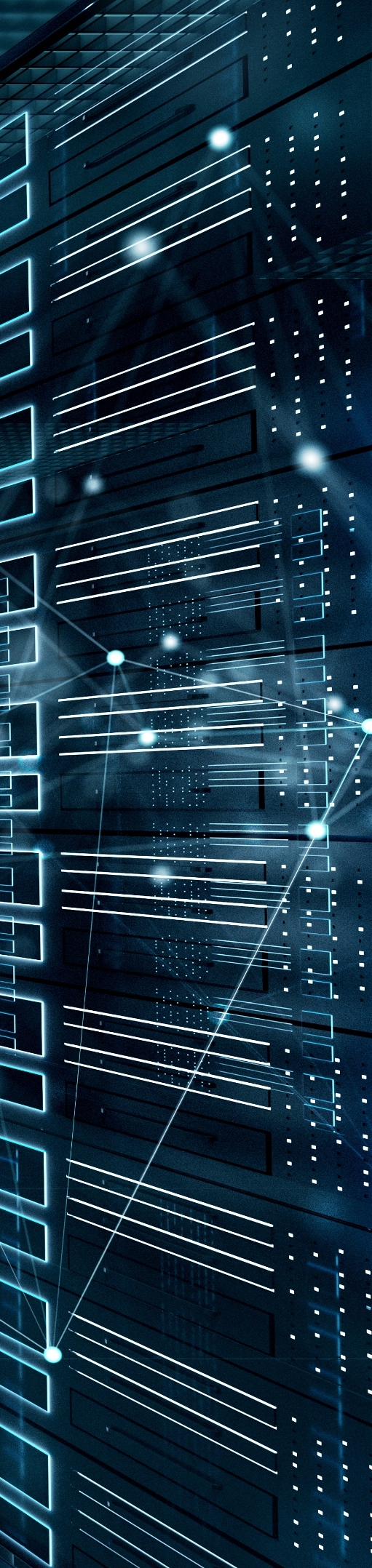 WEBDAY

Azure Stack HCI
WEBDAY

Windows
Server
2022
Wo kann ich Fragen stellen?
Linkedin.com bitte nutze den WBSC Support-Channel unter:https://www.linkedin.com/groups/13544074/
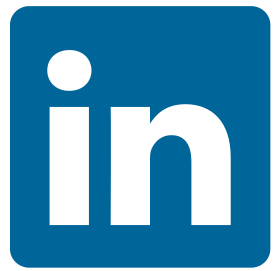 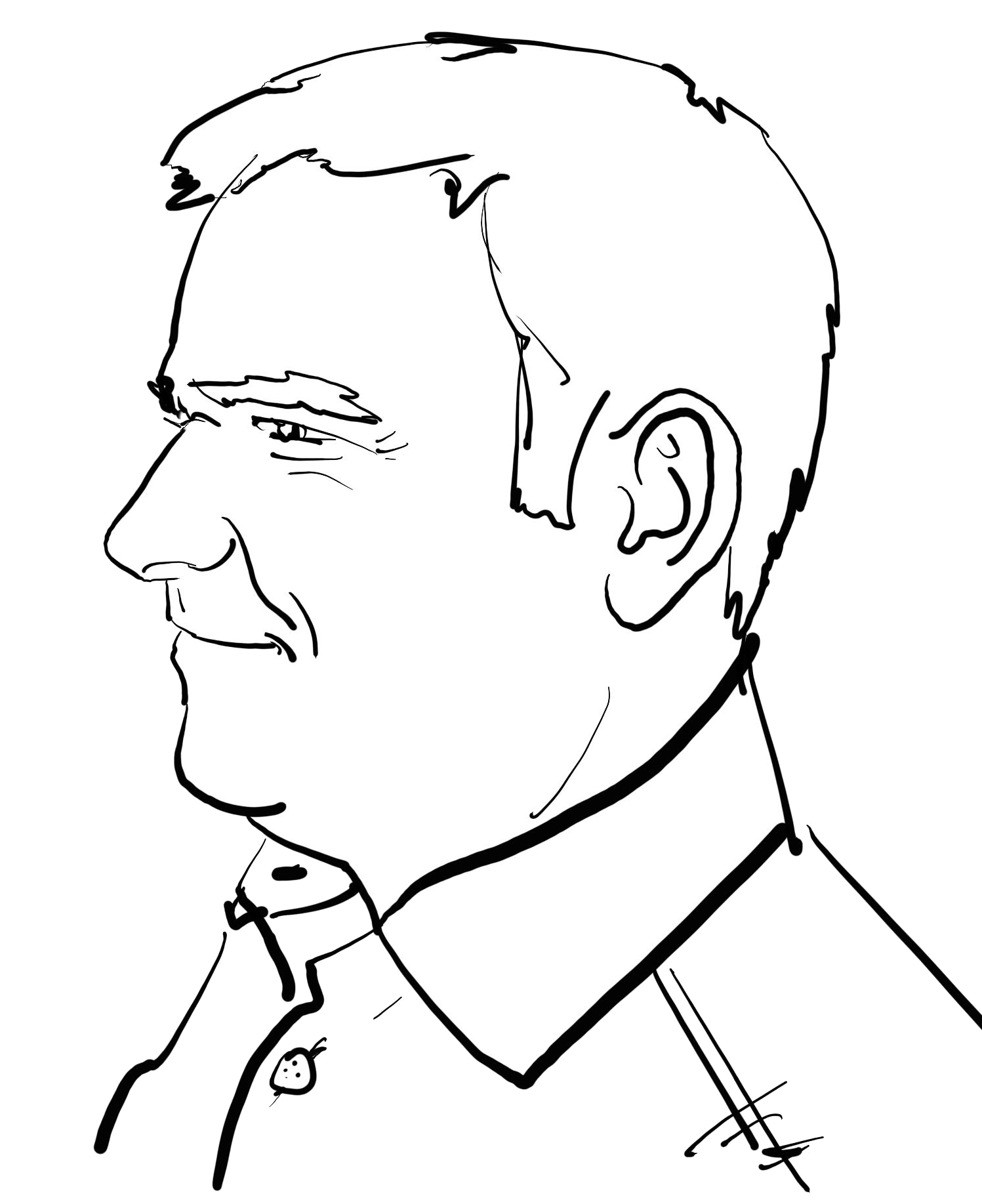 YouTube.com bitte nutze den Channel von Manfred Helber:https://www.youtube.com/ManfredHelber
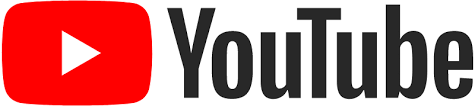 Von und mit
Manfred Helber
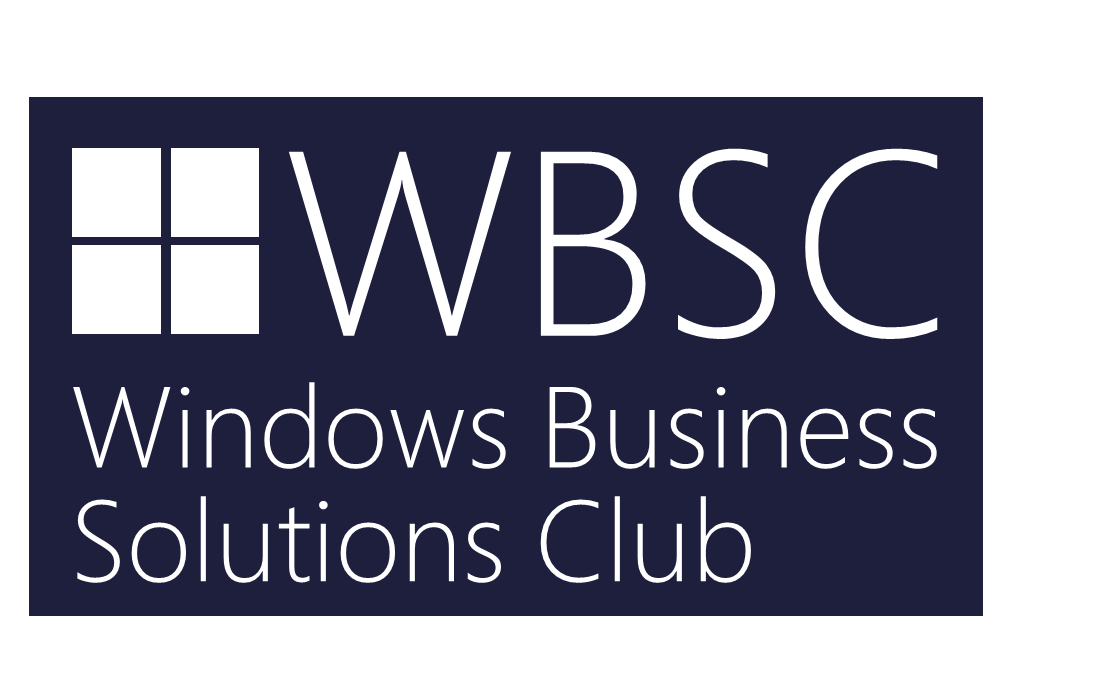 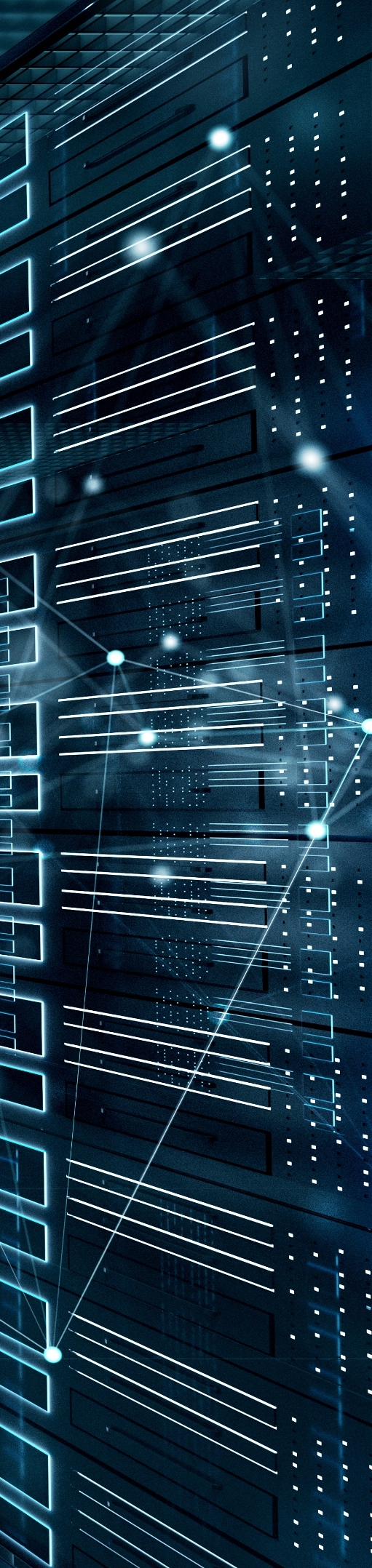 WEBDAY

Azure Stack HCI
WEBDAY

Windows
Server
2022
Virtual Afterwork Event ab 17:30 Uhr
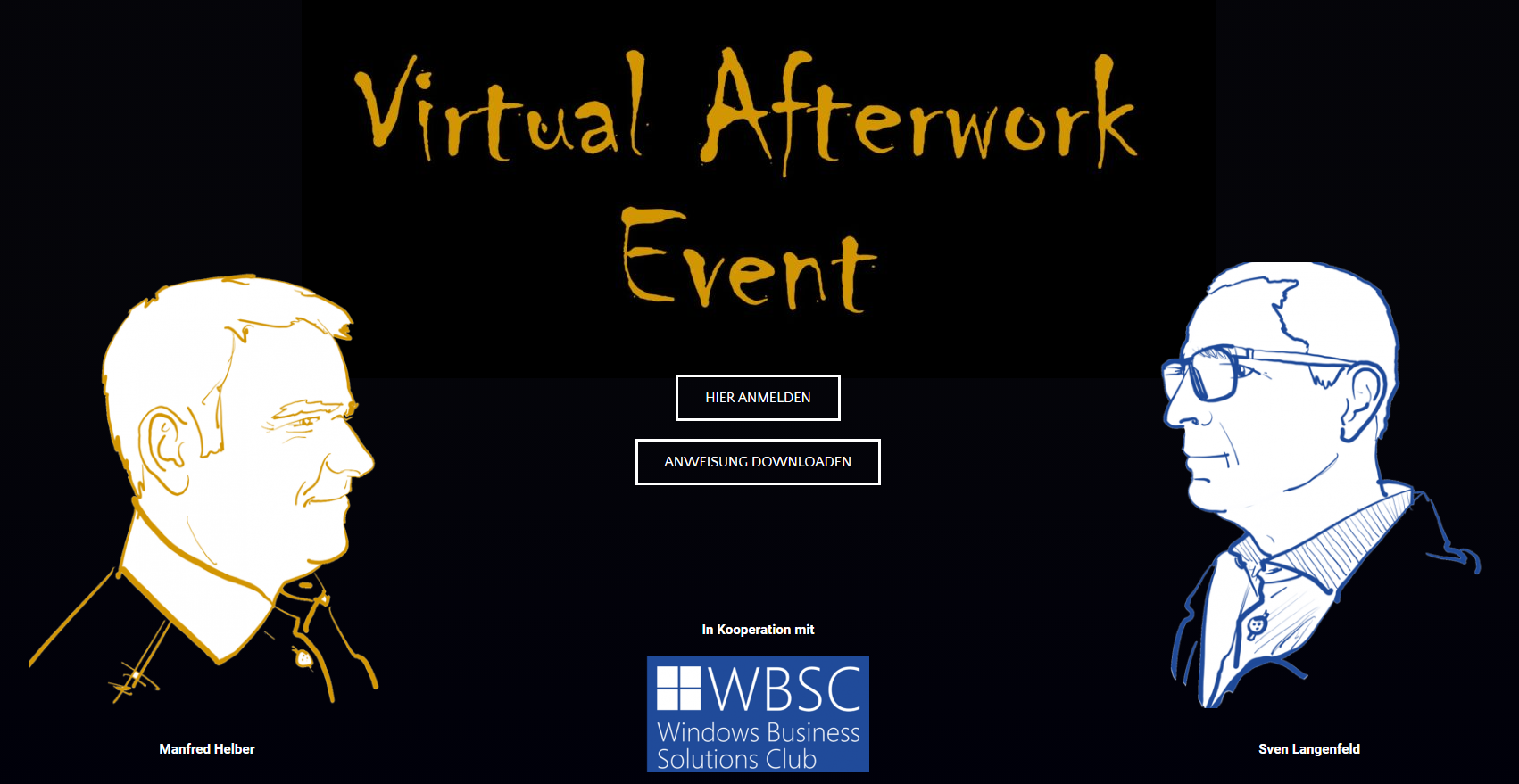 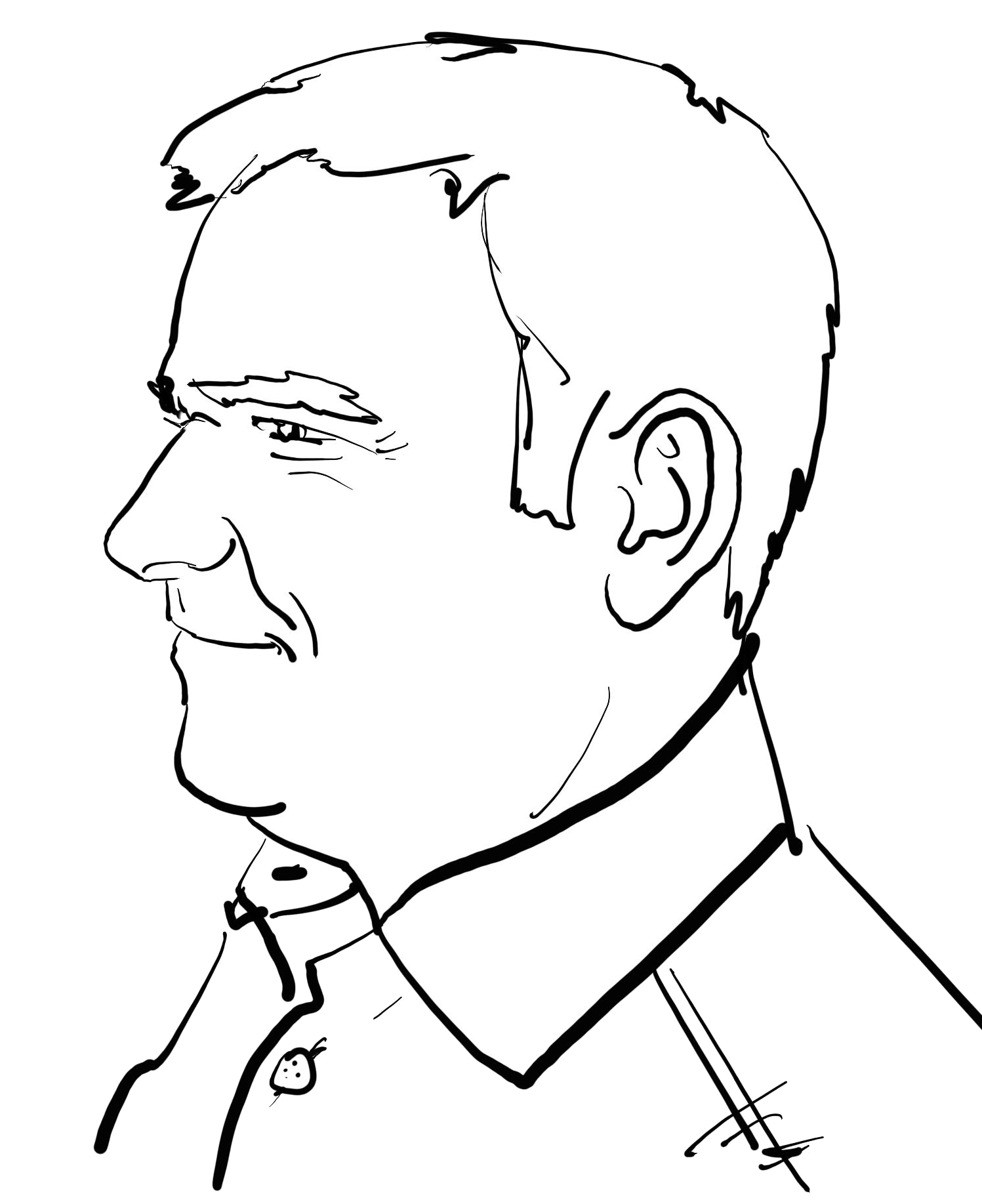 Du bist herzlich eingeladen! Event-Code: DXA688
Alle Infos unter unter:
https://www.manfredhelber.de/virtual-afterwork-event/
Von und mit
Manfred Helber
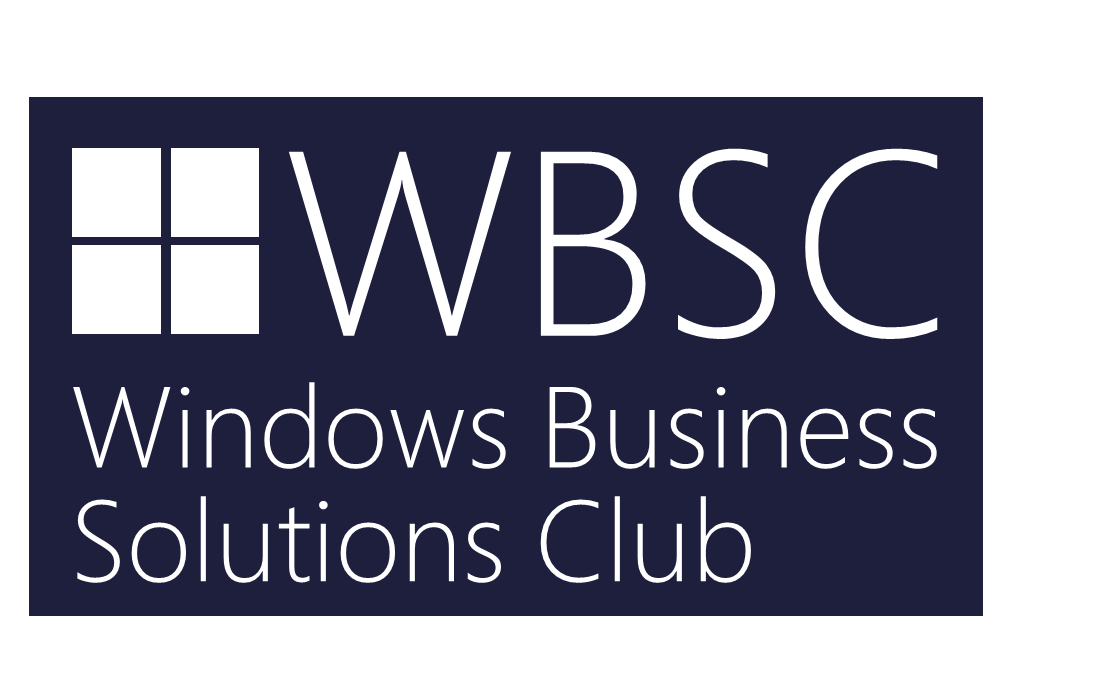 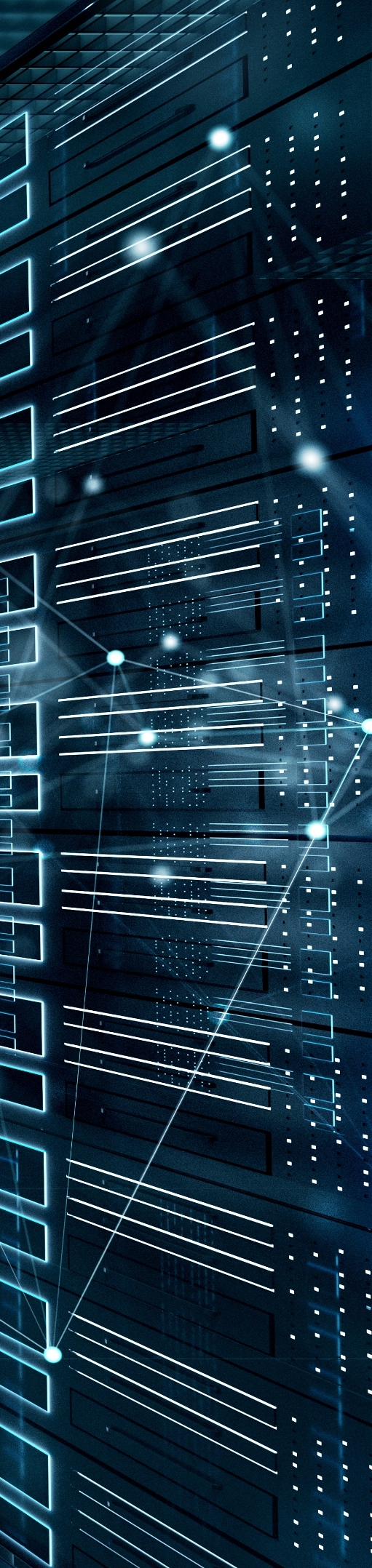 WEBDAY

Azure Stack HCI
WEBDAY

Windows
Server
2022
Virtual Afterwork Event ab 17:30 Uhr
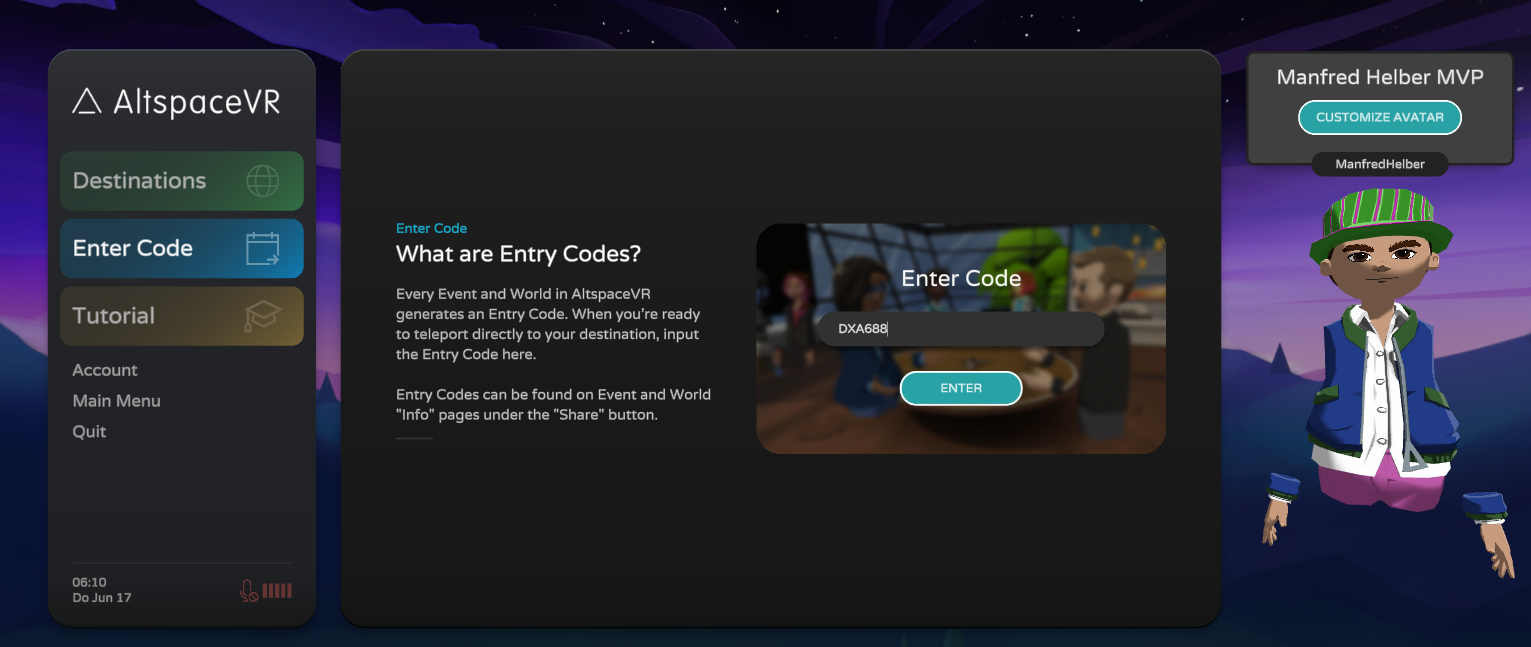 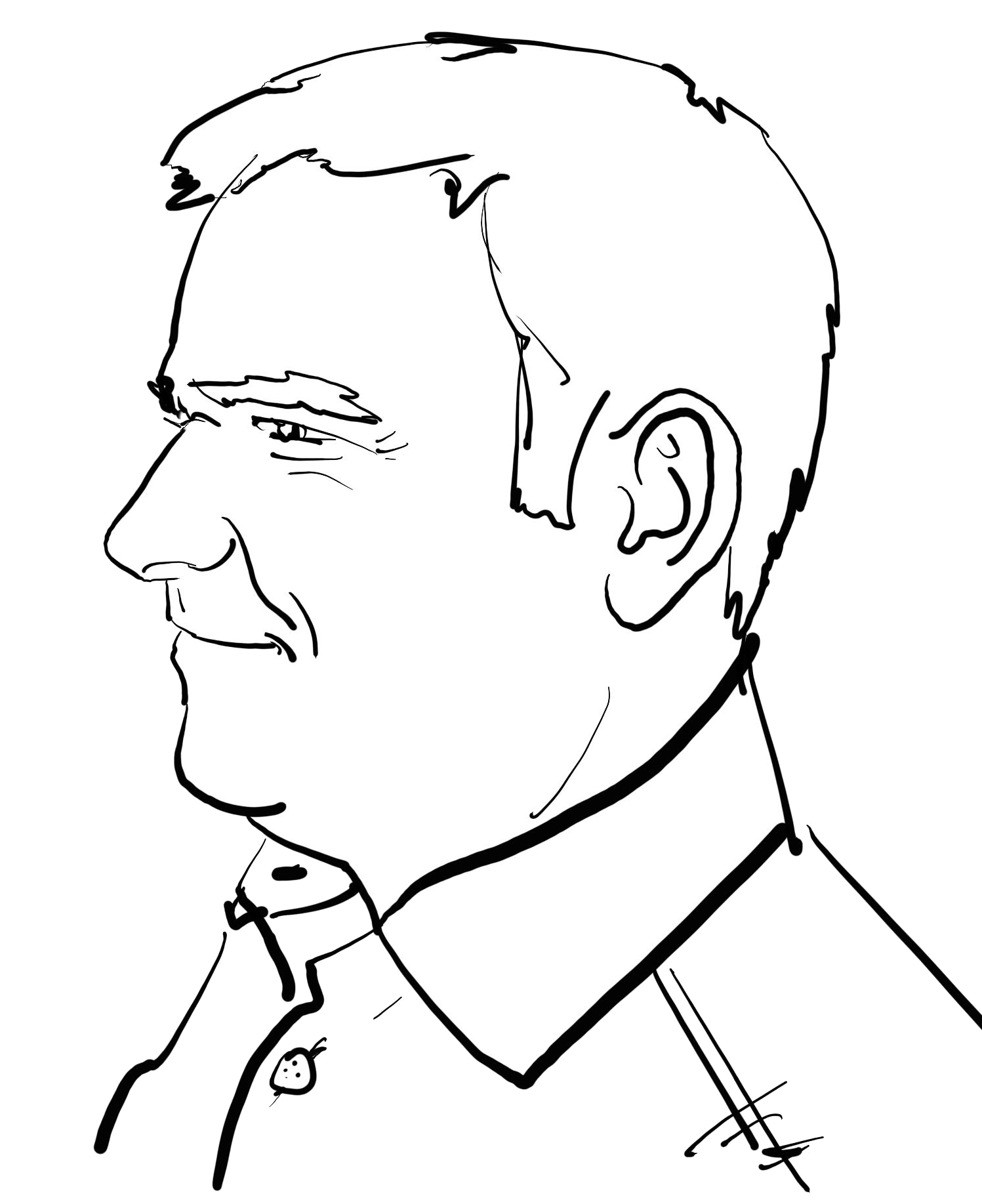 Du bist herzlich eingeladen! Event-Code: DXA688
Alle Infos unter unter:
https://www.manfredhelber.de/virtual-afterwork-event/
Von und mit
Manfred Helber
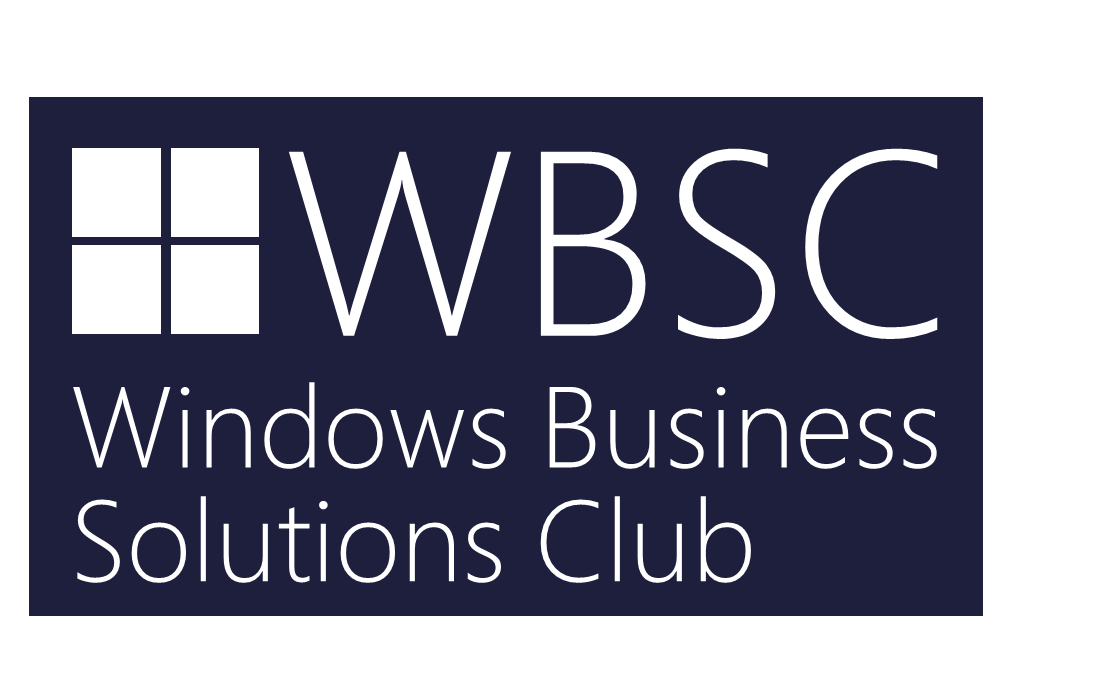 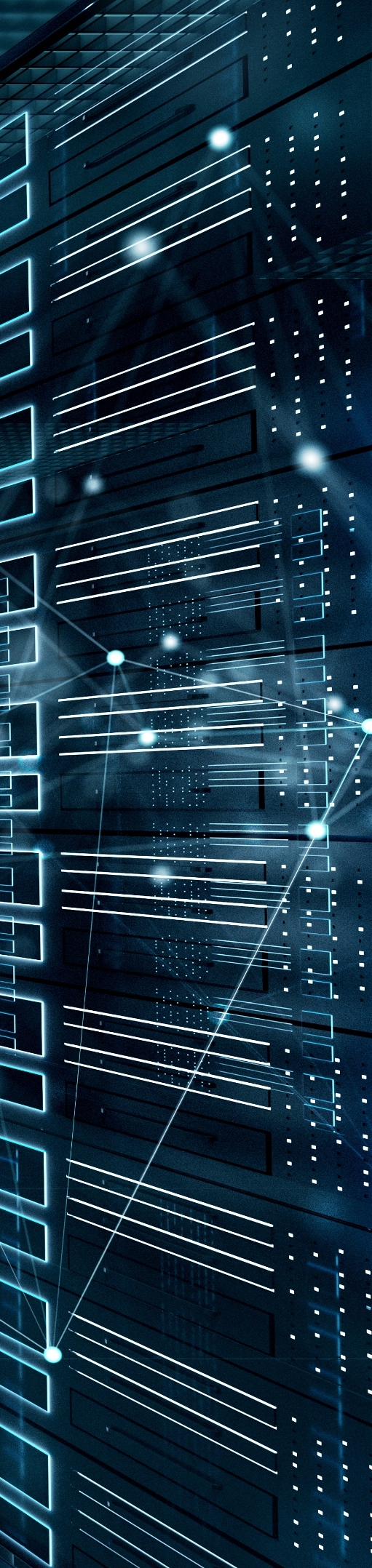 WEBDAY

Azure Stack HCI
WEBDAY

Windows
Server
2022
Virtual Afterwork Event ab 17:30 Uhr
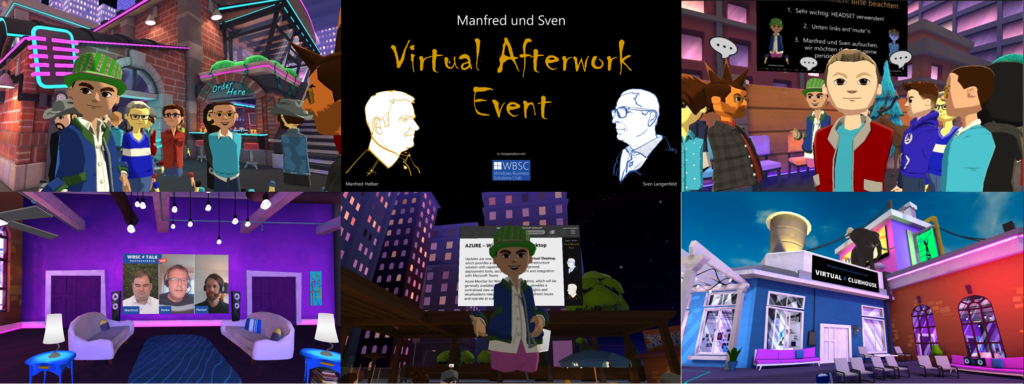 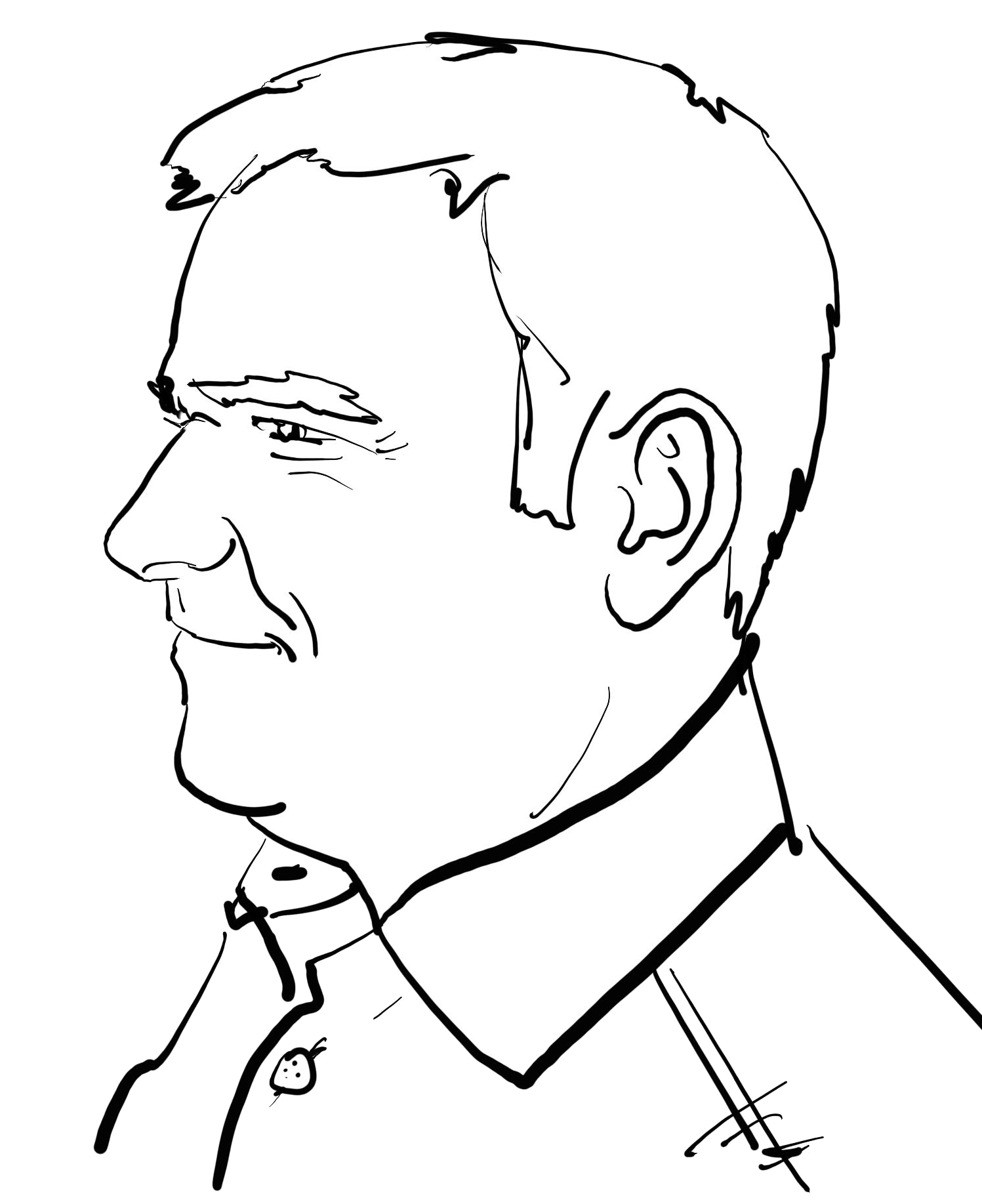 Du bist herzlich eingeladen! Event-Code: DXA688
Alle Infos unter unter:
https://www.manfredhelber.de/virtual-afterwork-event/
Von und mit
Manfred Helber
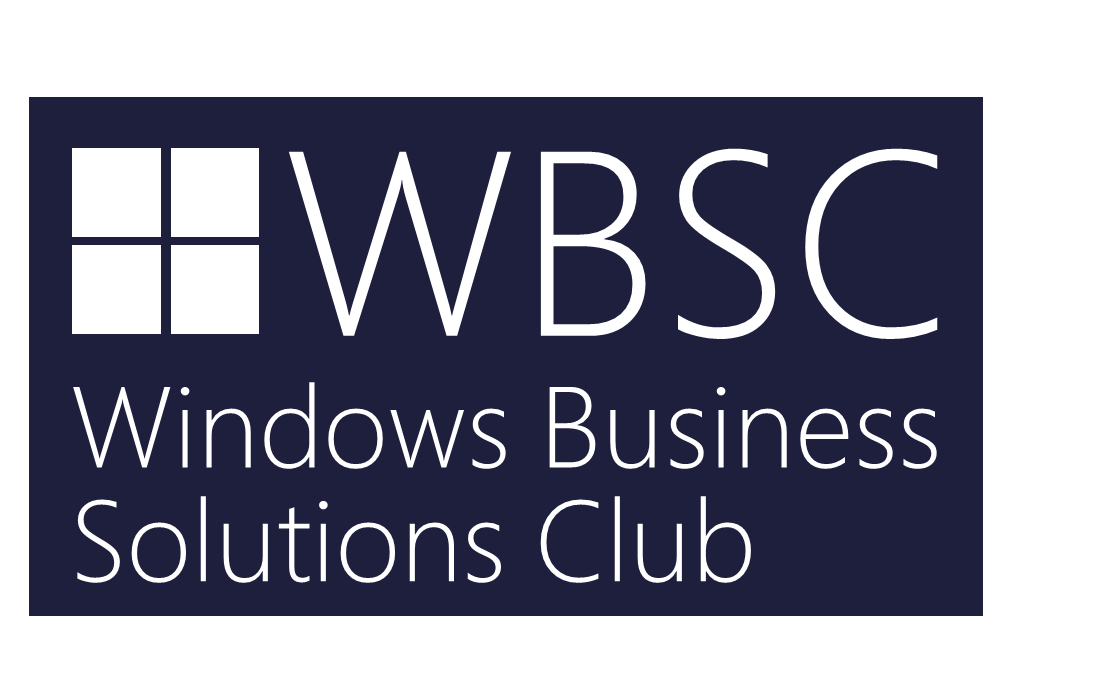 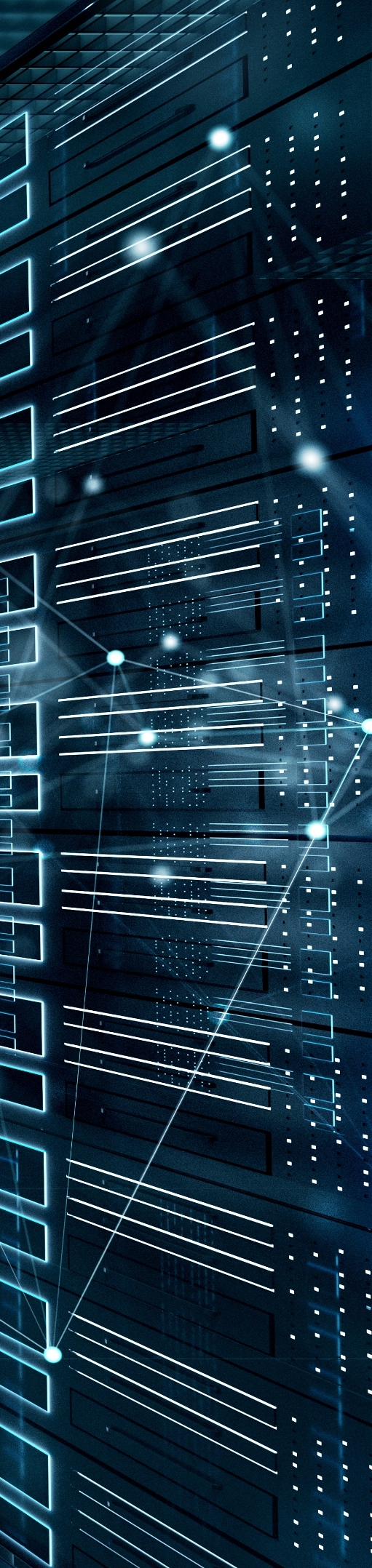 WEBDAY

Azure Stack HCI
WEBDAY

Windows
Server
2022
Virtual Afterwork Event ab 17:30 Uhr
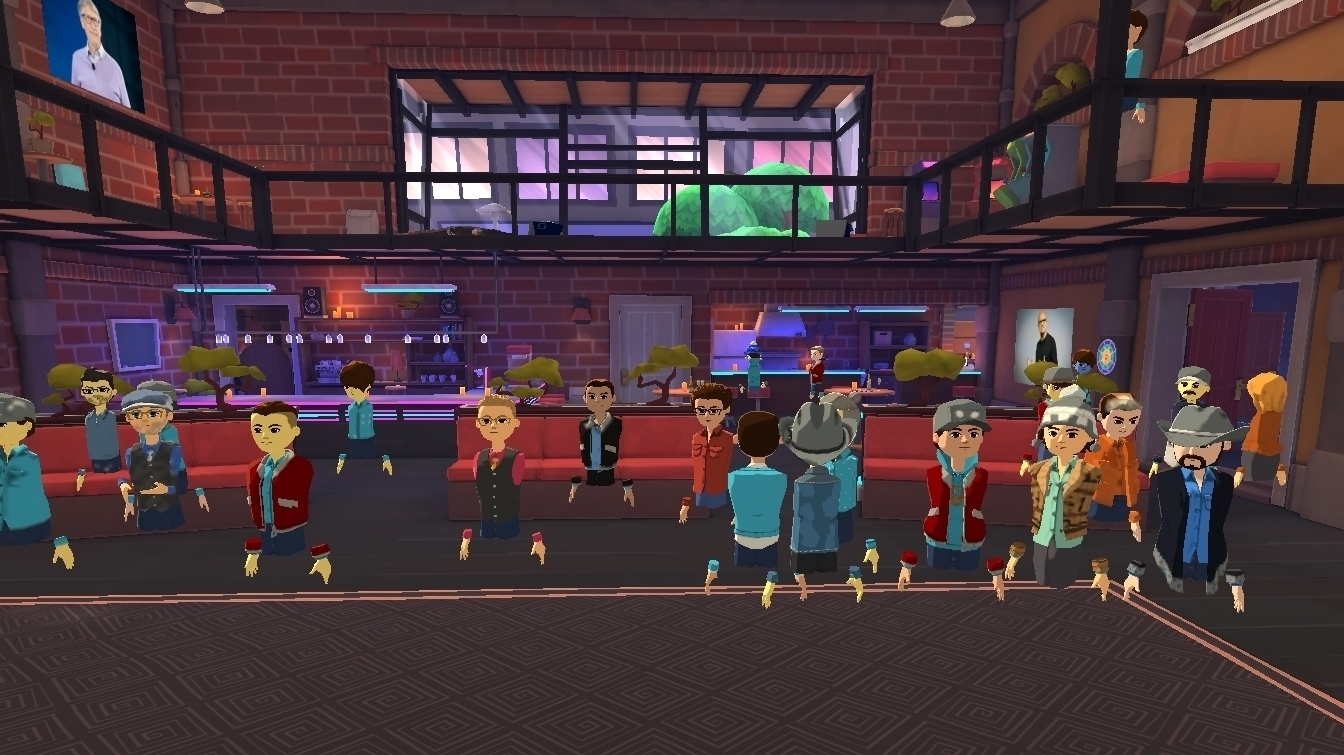 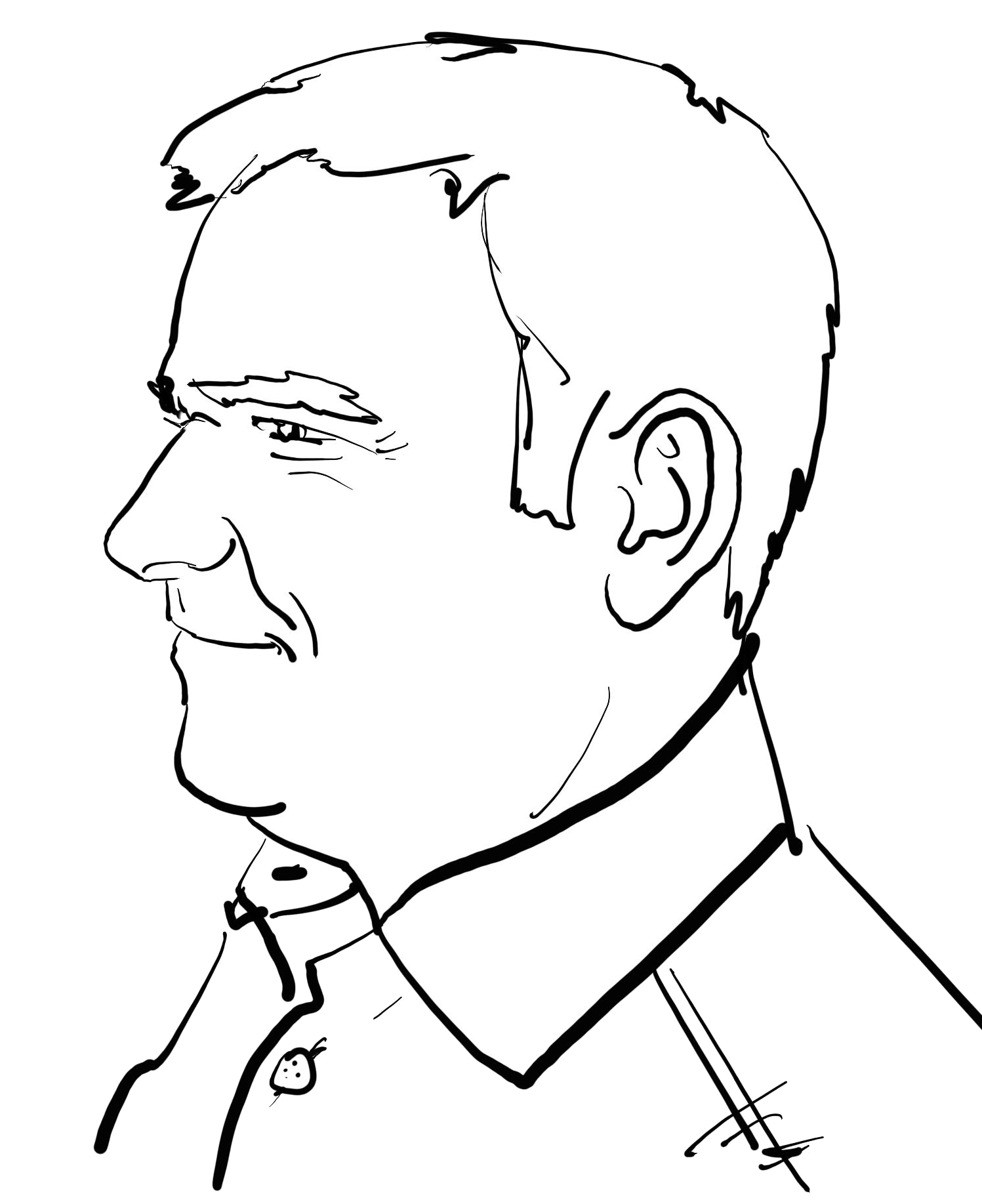 Du bist herzlich eingeladen! Event-Code: DXA688
Alle Infos unter unter:
https://www.manfredhelber.de/virtual-afterwork-event/
Von und mit
Manfred Helber
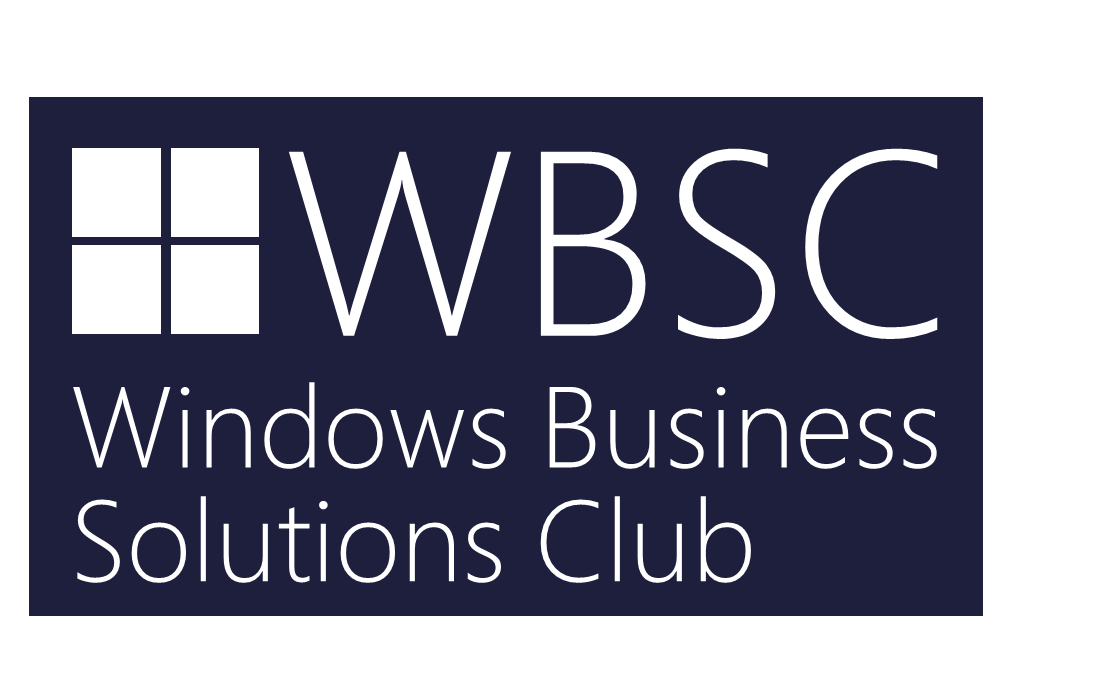 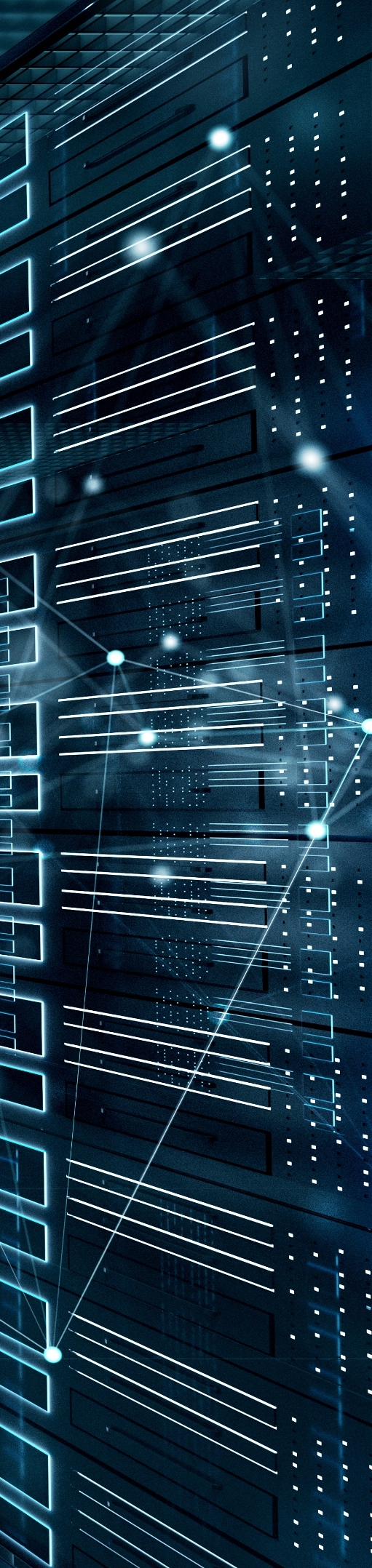 WEBDAY

Azure Stack HCI
WEBDAY

Windows
Server
2022
Virtual Afterwork Event ab 17:30 Uhr
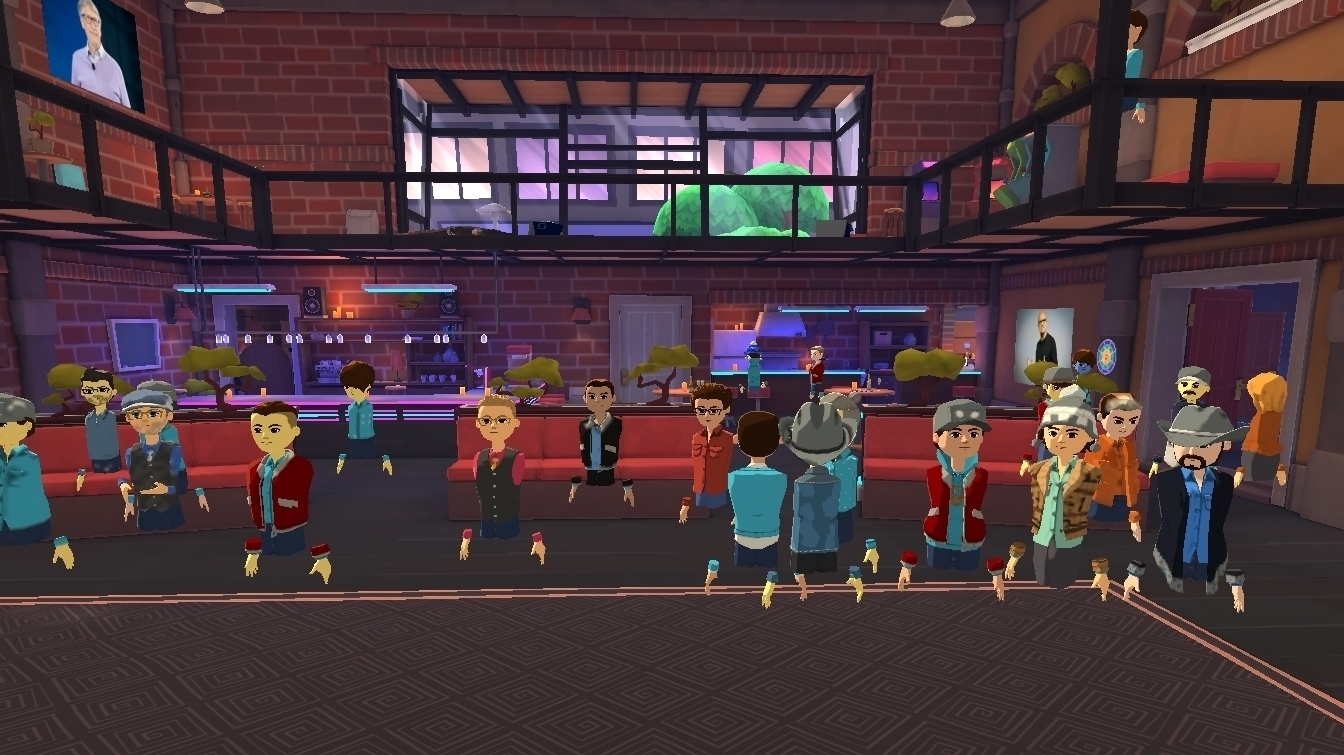 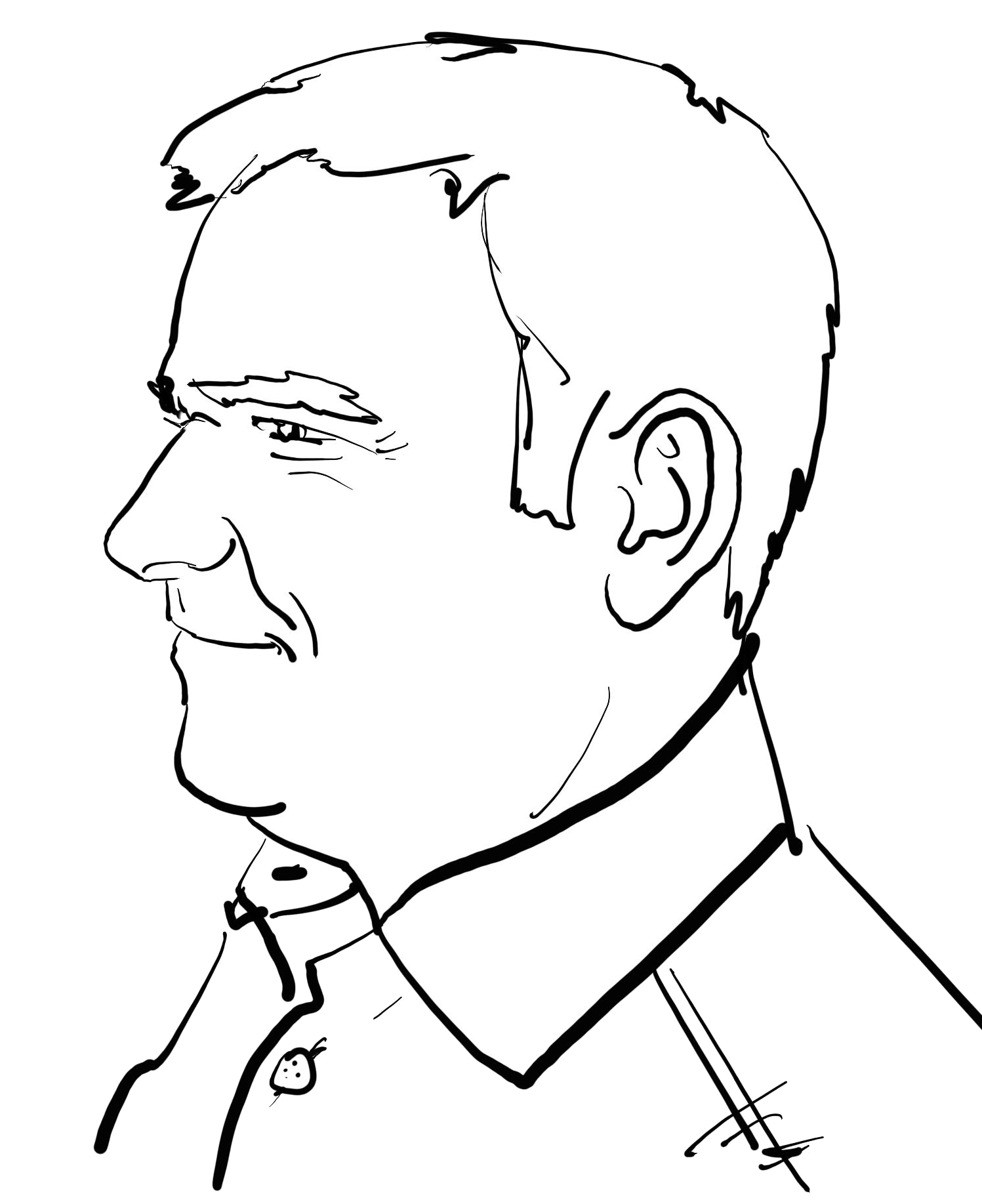 Du bist herzlich eingeladen! Event-Code: DXA688
Alle Infos unter unter:
https://www.manfredhelber.de/virtual-afterwork-event/
Von und mit
Manfred Helber
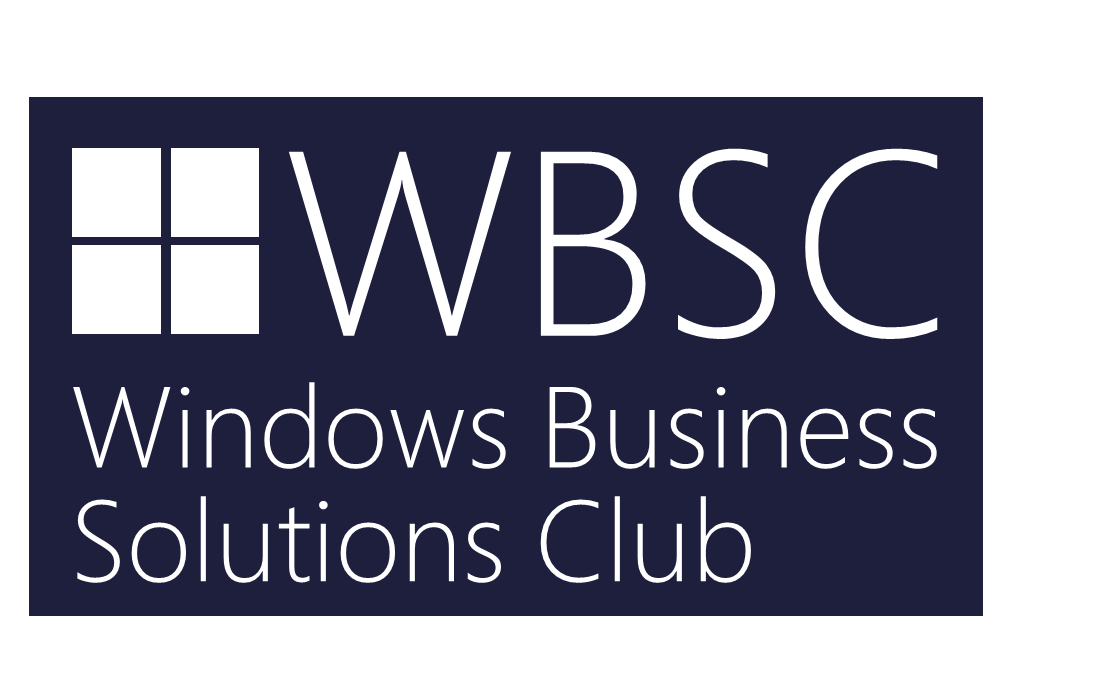 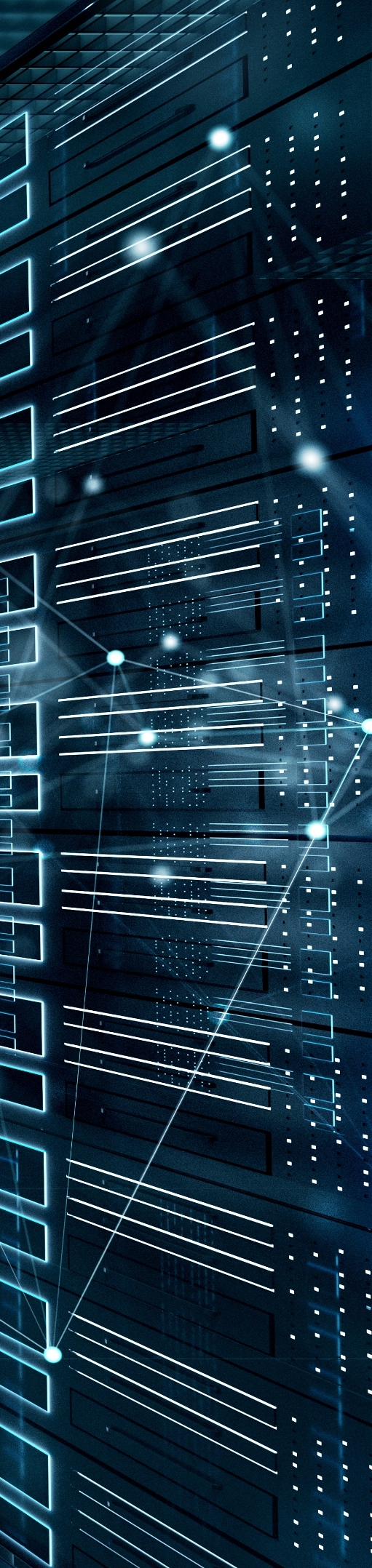 WEBDAY

Azure Stack HCI
WEBDAY

Windows
Server
2022
Treffe Dich bereits tagsüber mit Kollegen und Referenten:
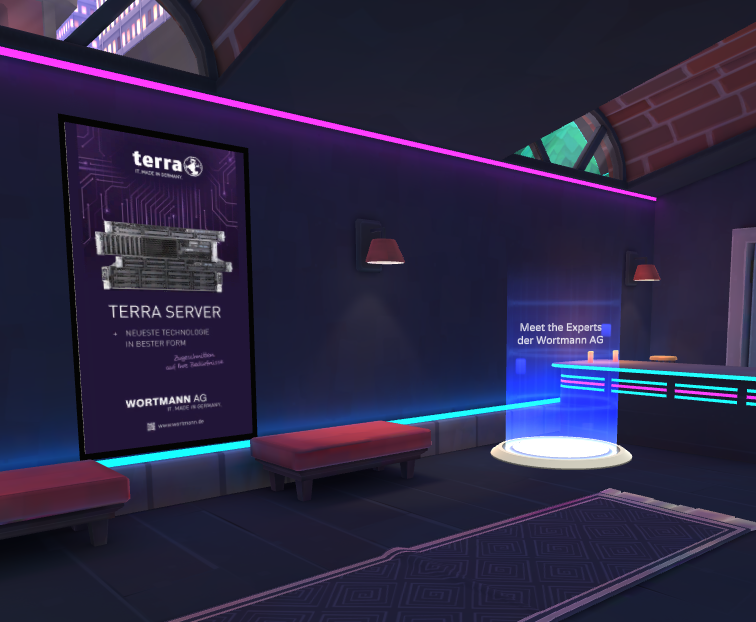 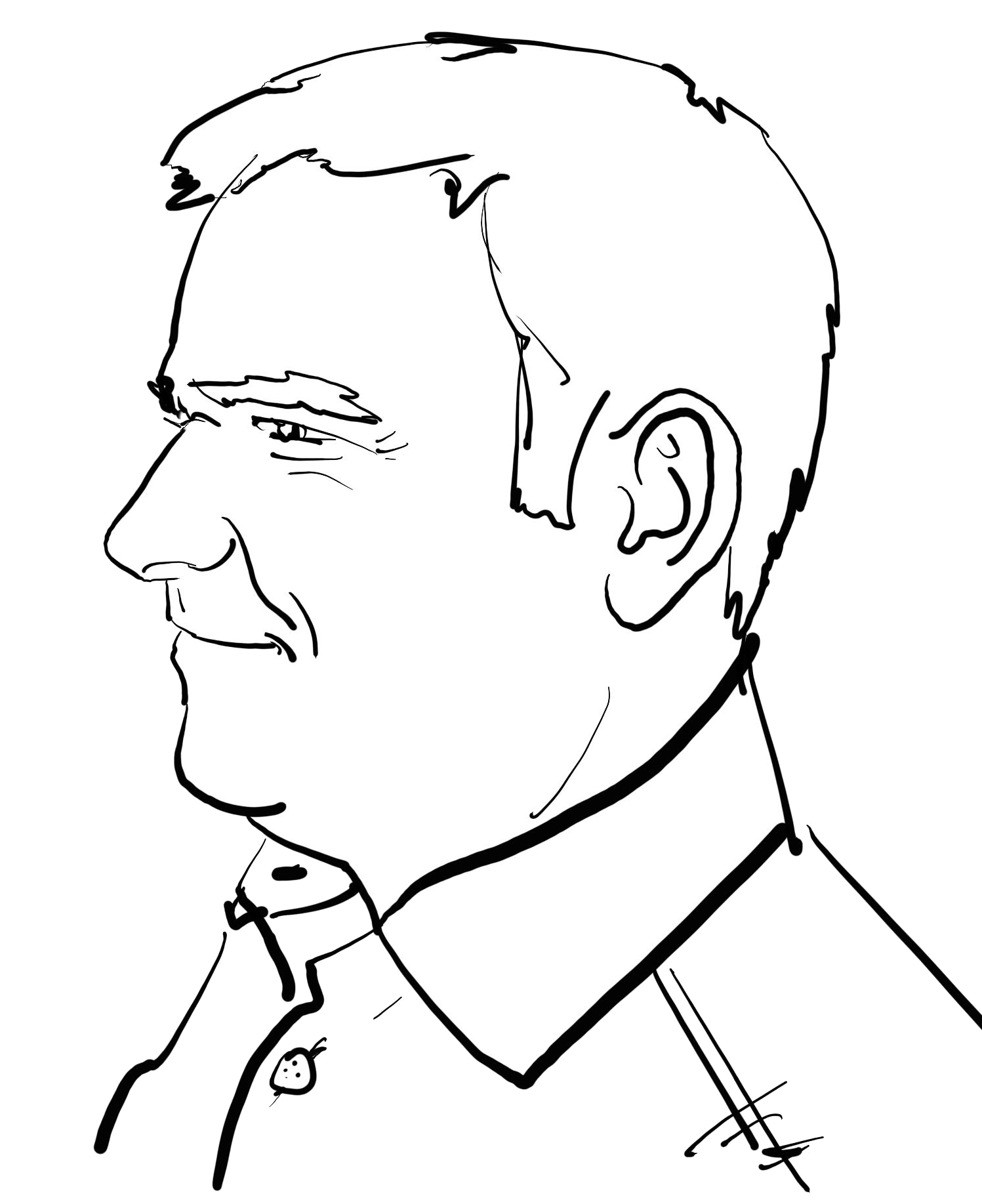 Von und mit
Manfred Helber
Du bist herzlich eingeladen! Event-Code: HFU135
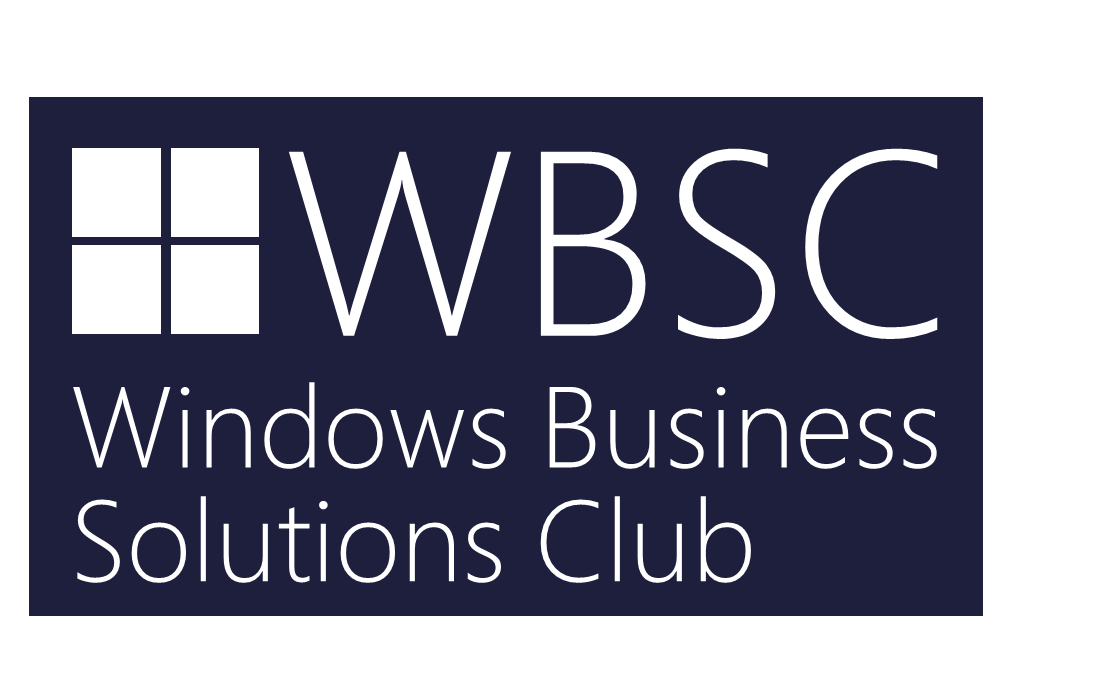 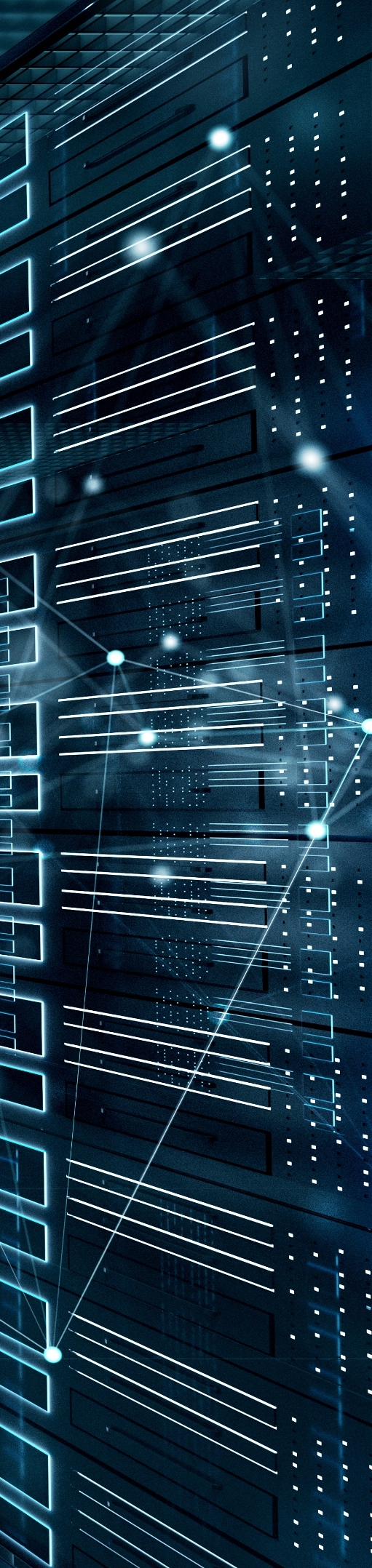 WEBDAY

Azure Stack HCI
WEBDAY

Windows
Server
2022
Treffe Dich bereits tagsüber mit Kollegen und Referenten:
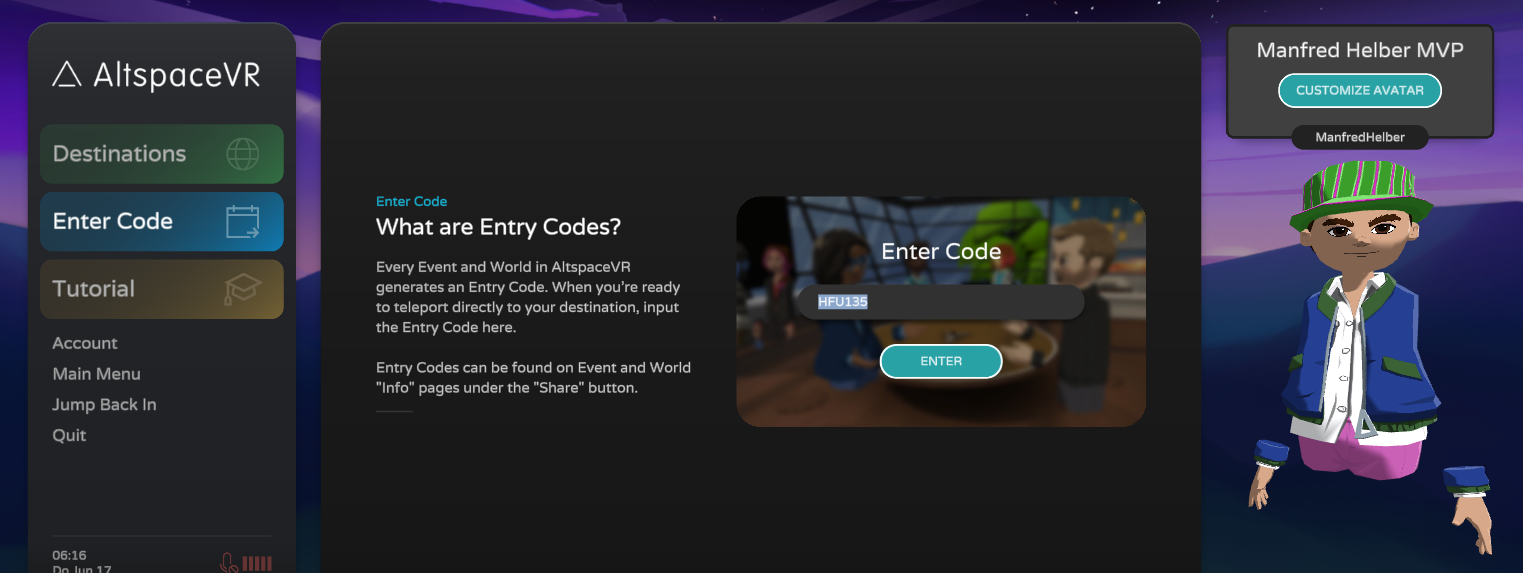 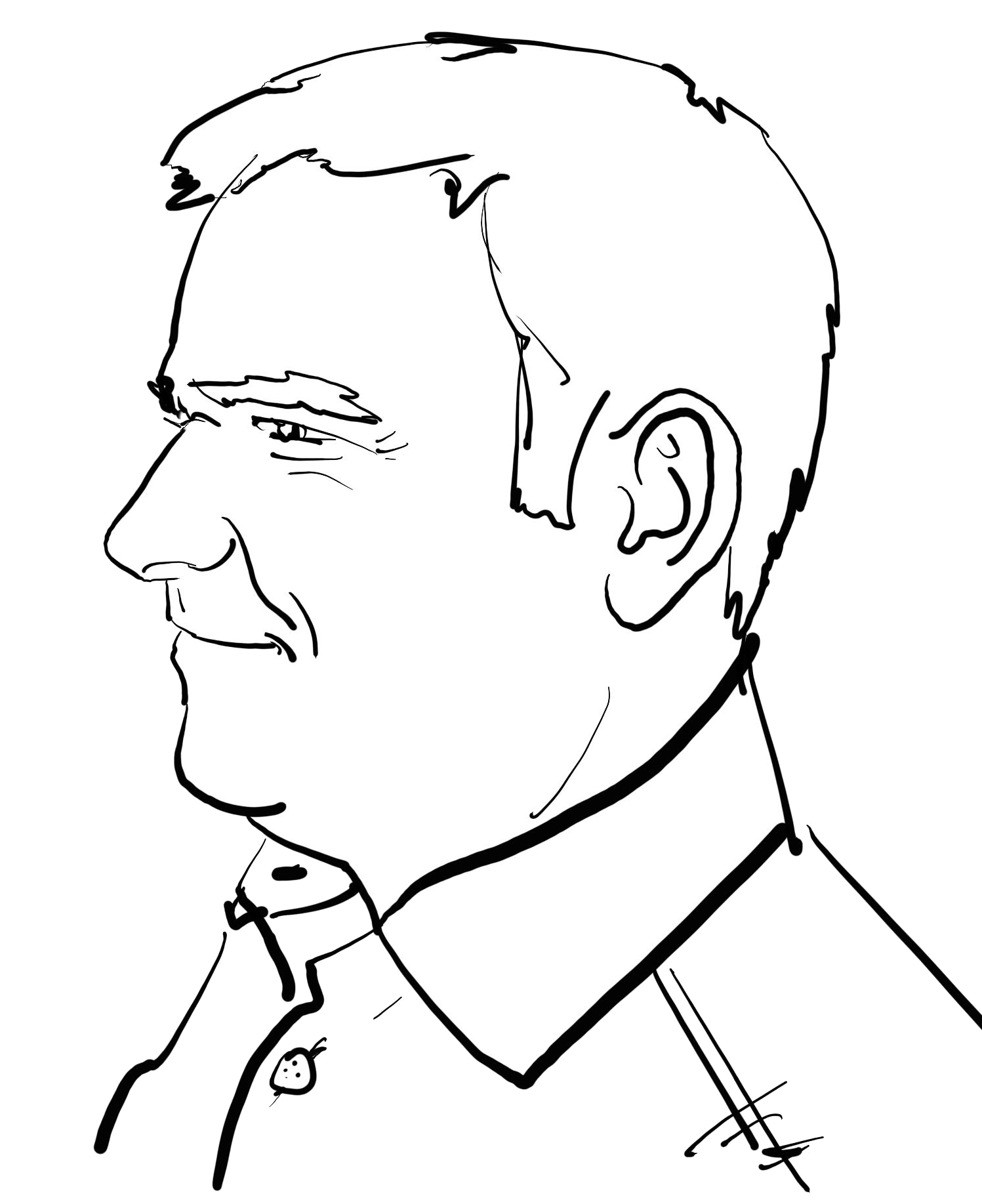 Von und mit
Manfred Helber
Du bist herzlich eingeladen! Event-Code: HFU135
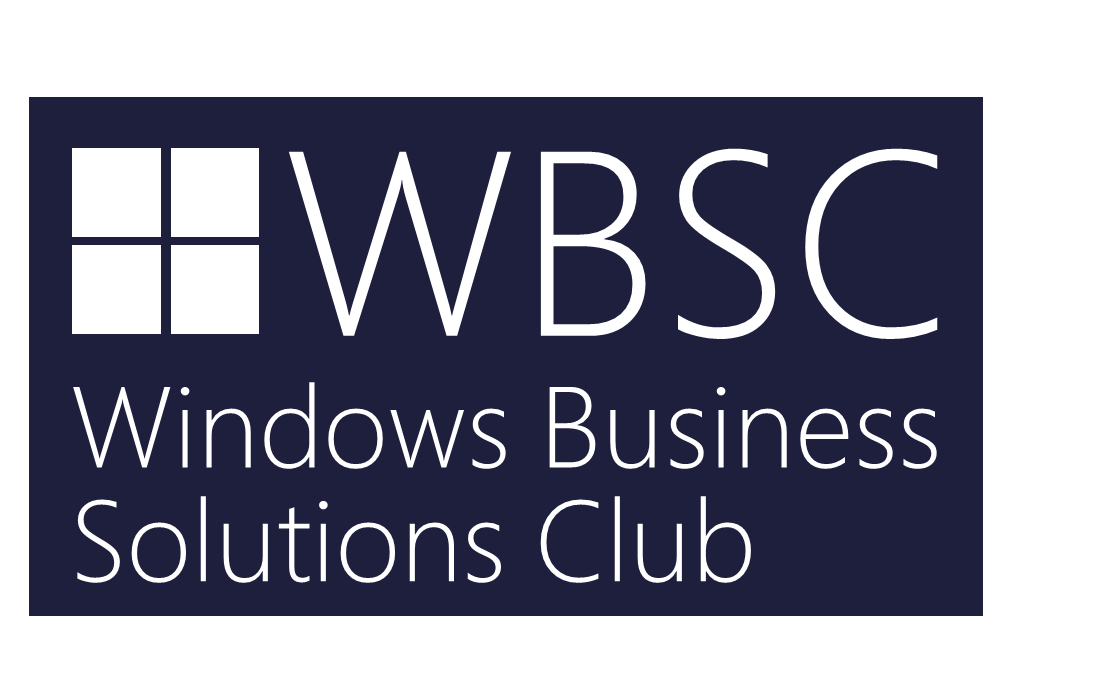 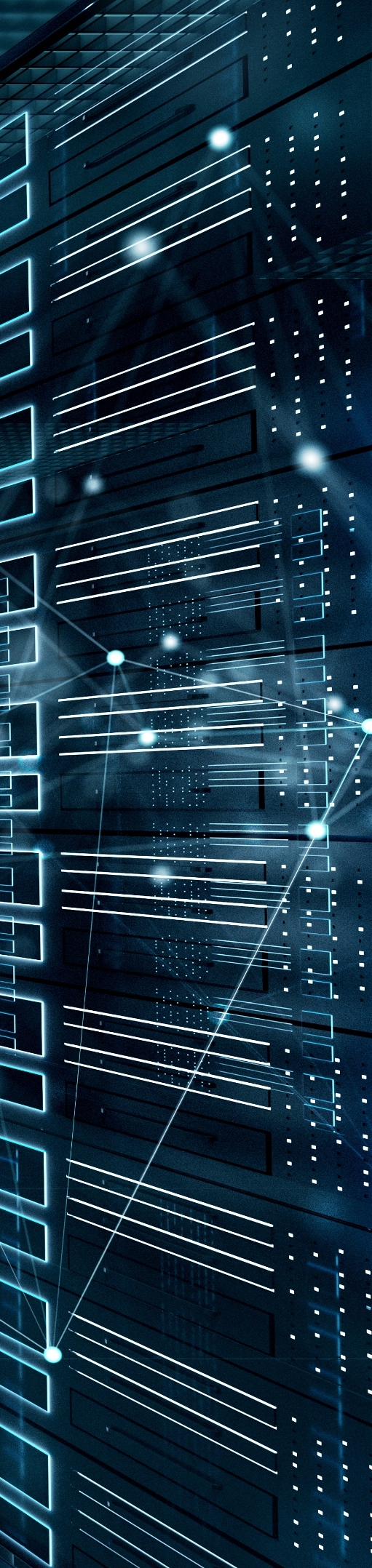 WEBDAY

Azure Stack HCI
WEBDAY

Windows
Server
2022
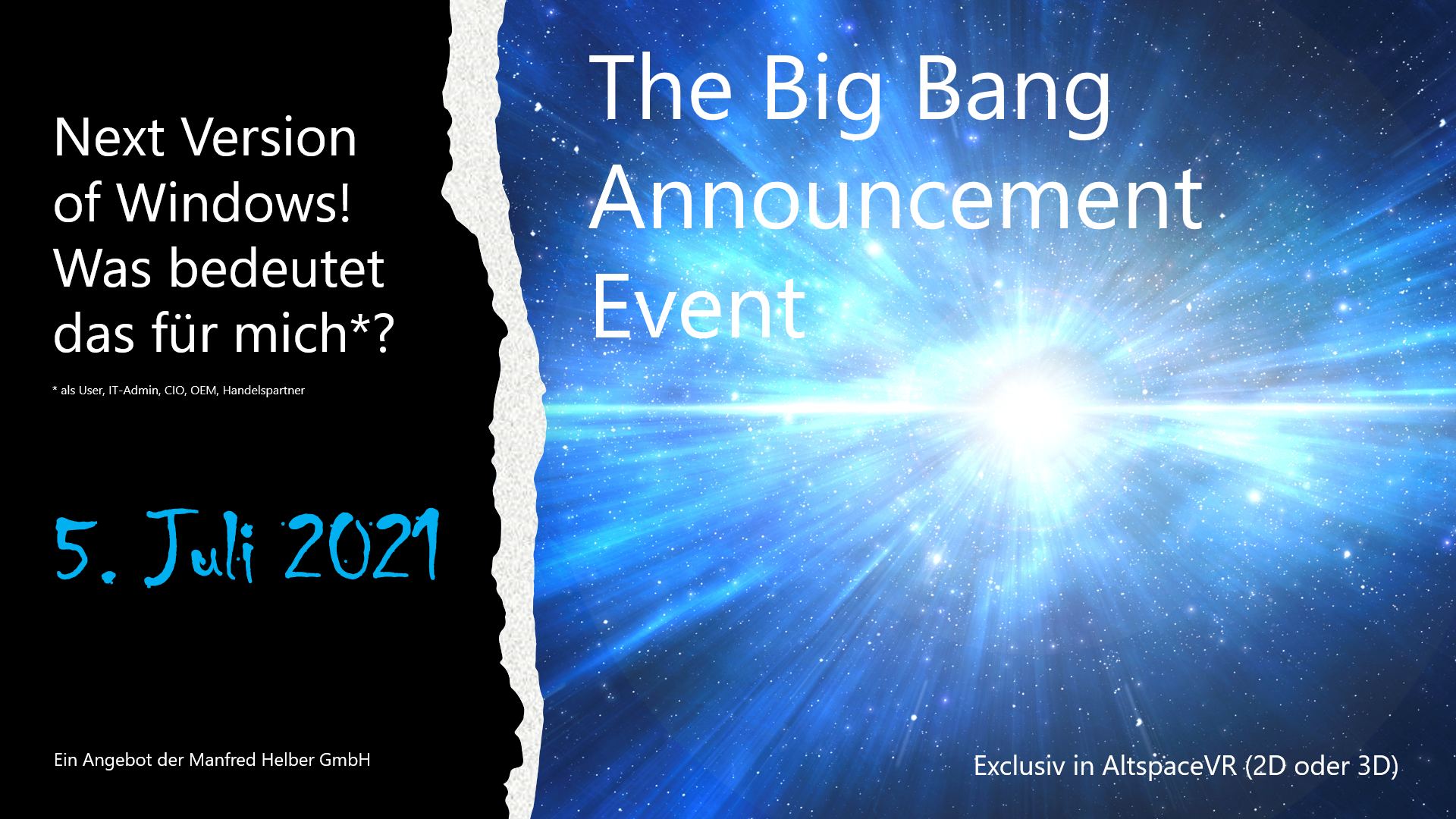 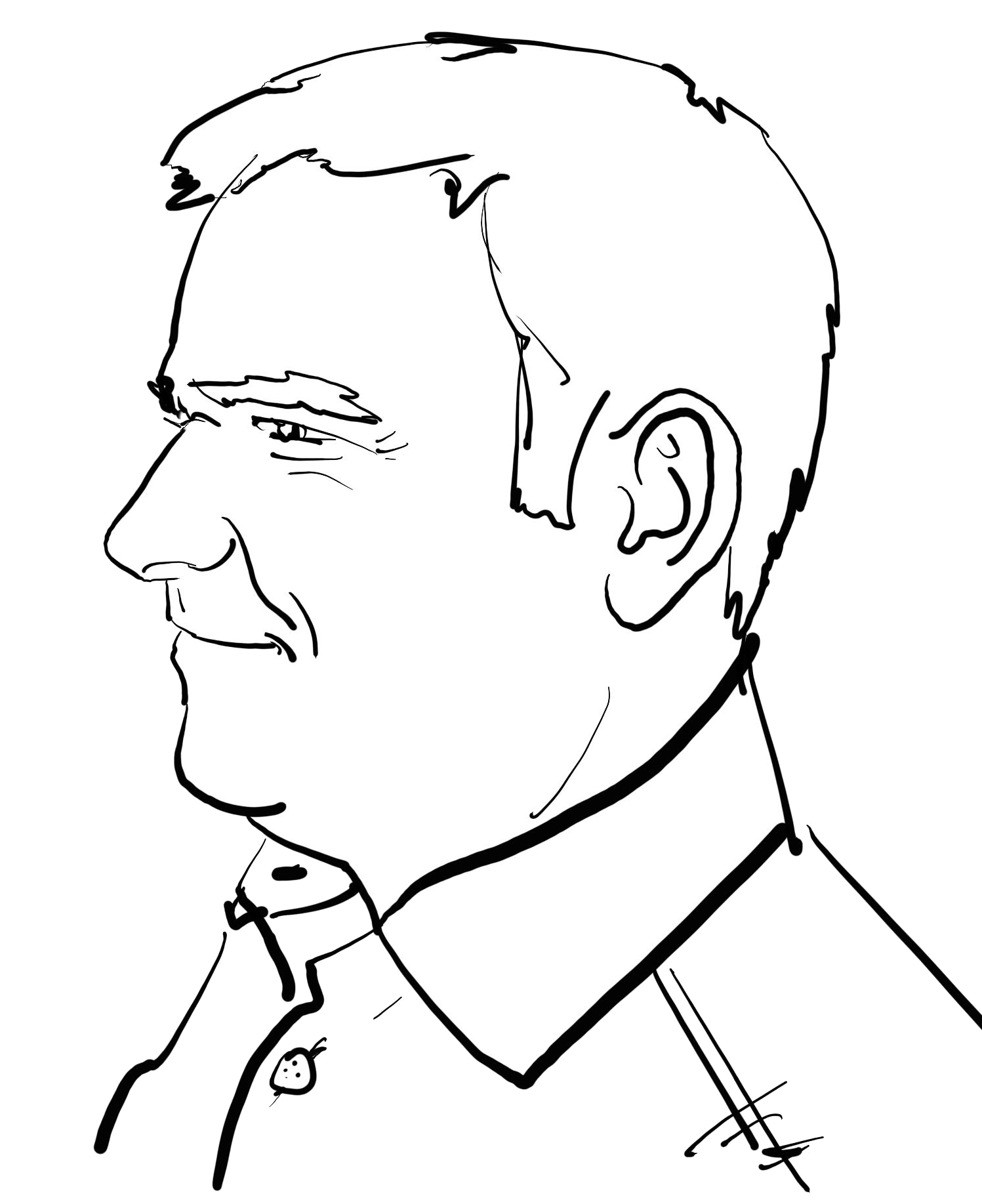 Von und mit
Manfred Helber
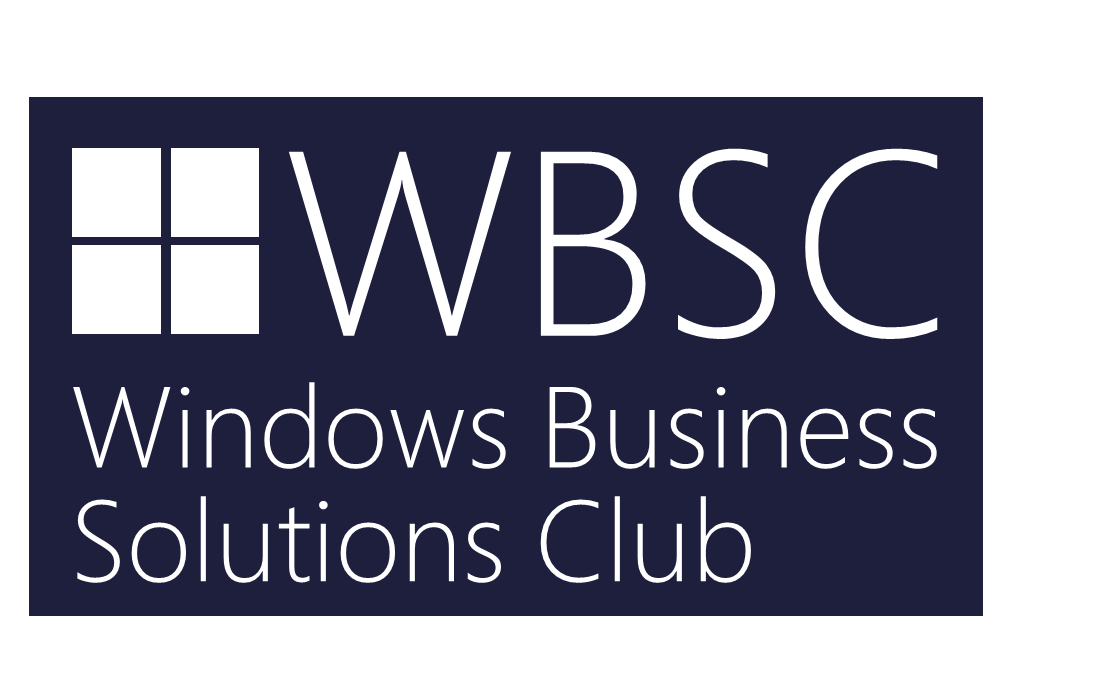 https://www.manfredhelber.de/big-bang-event/
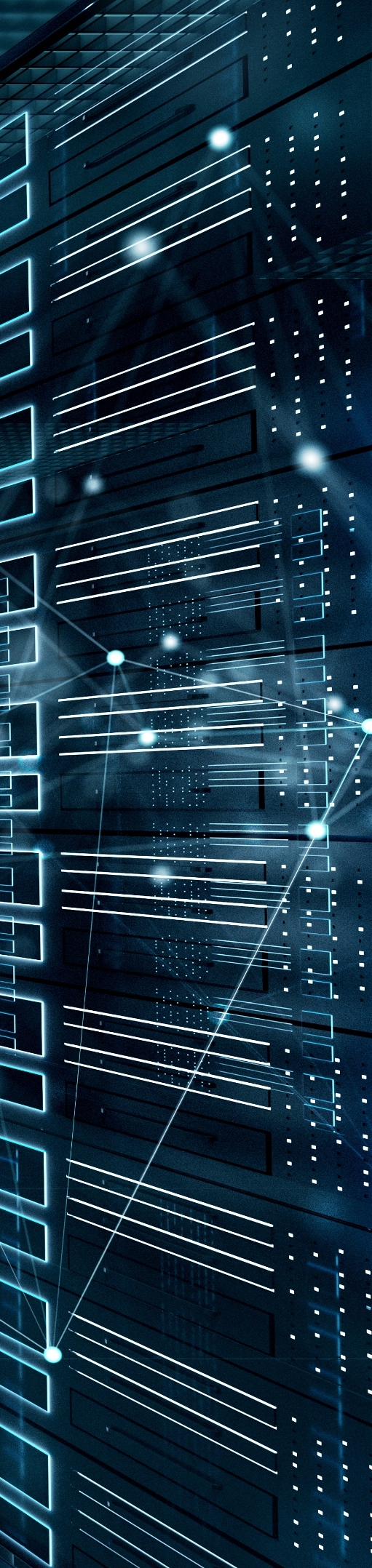 WEBDAY

Azure Stack HCI
WEBDAY

Windows
Server
2022
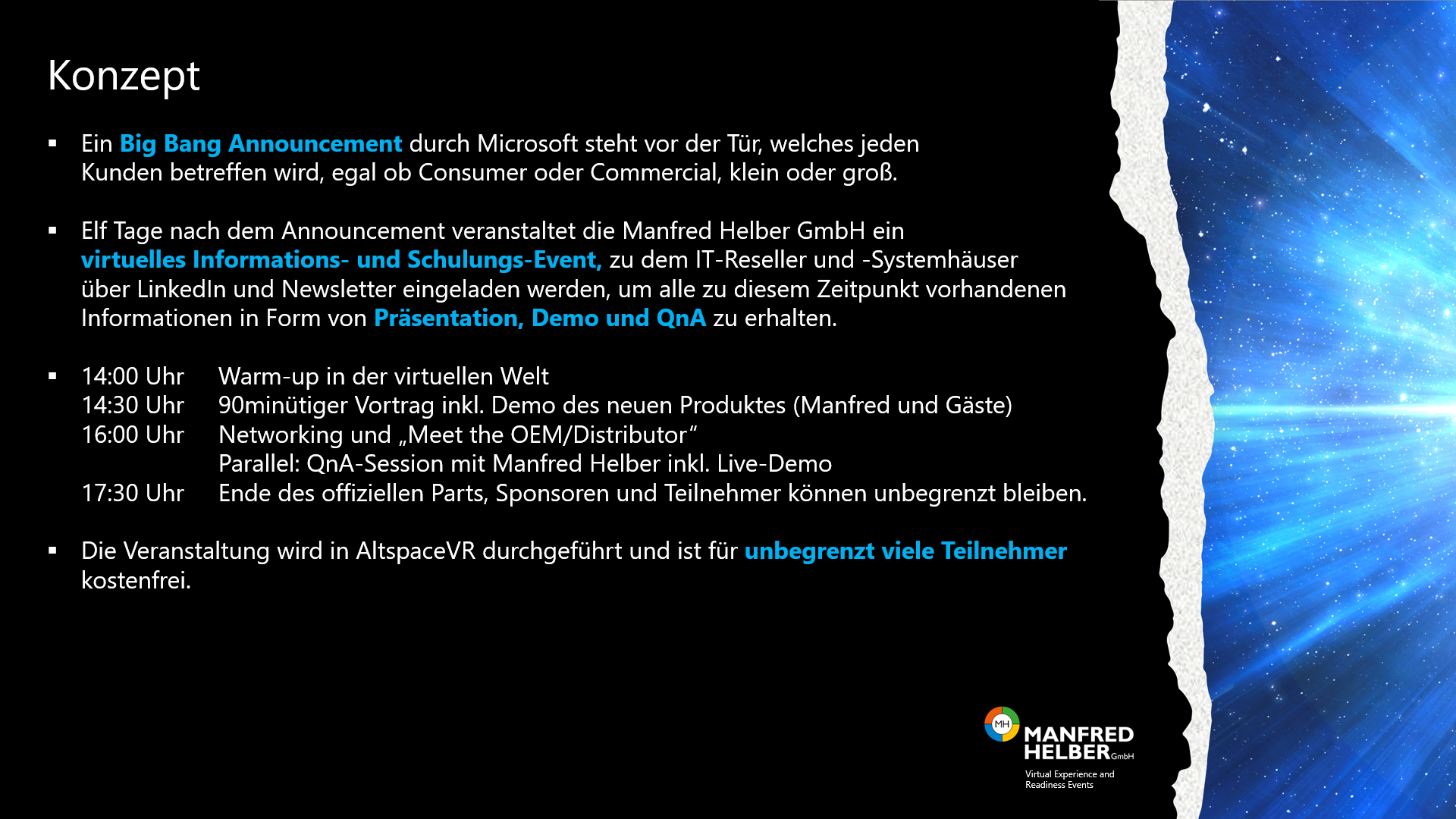 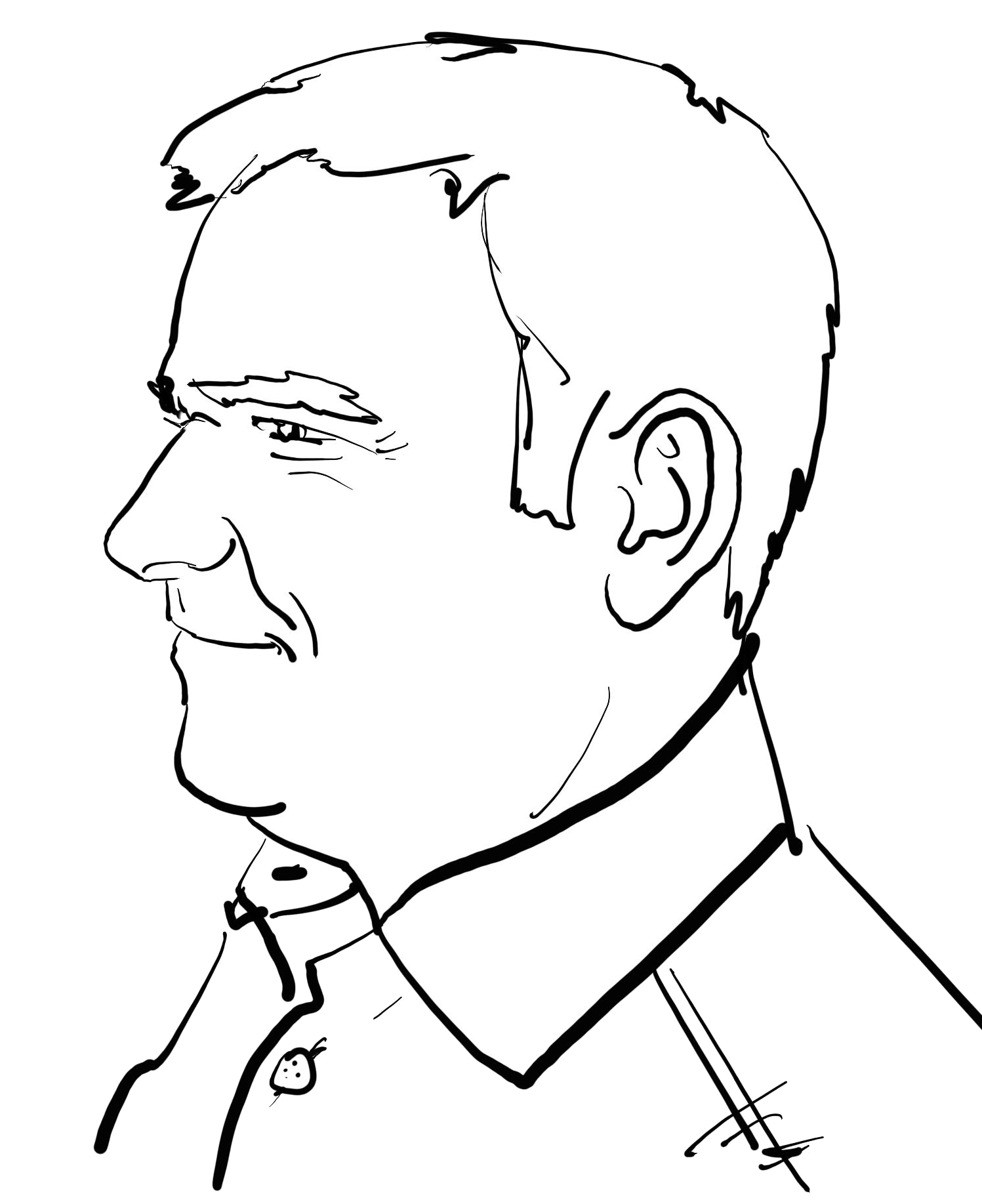 Von und mit
Manfred Helber
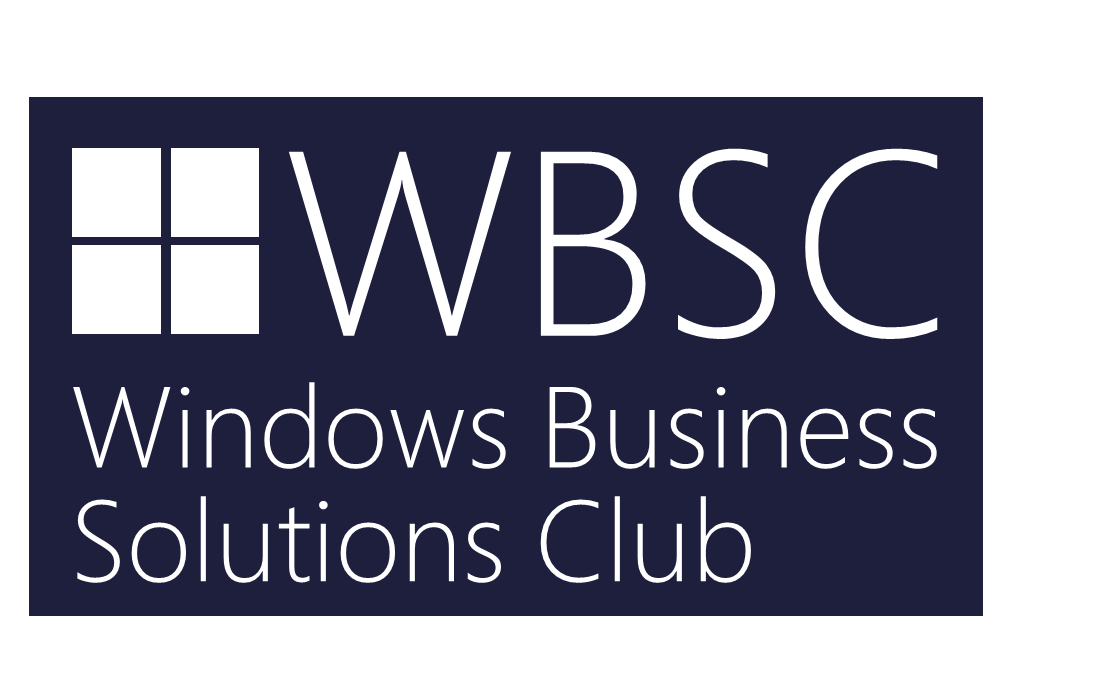 https://www.manfredhelber.de/big-bang-event/
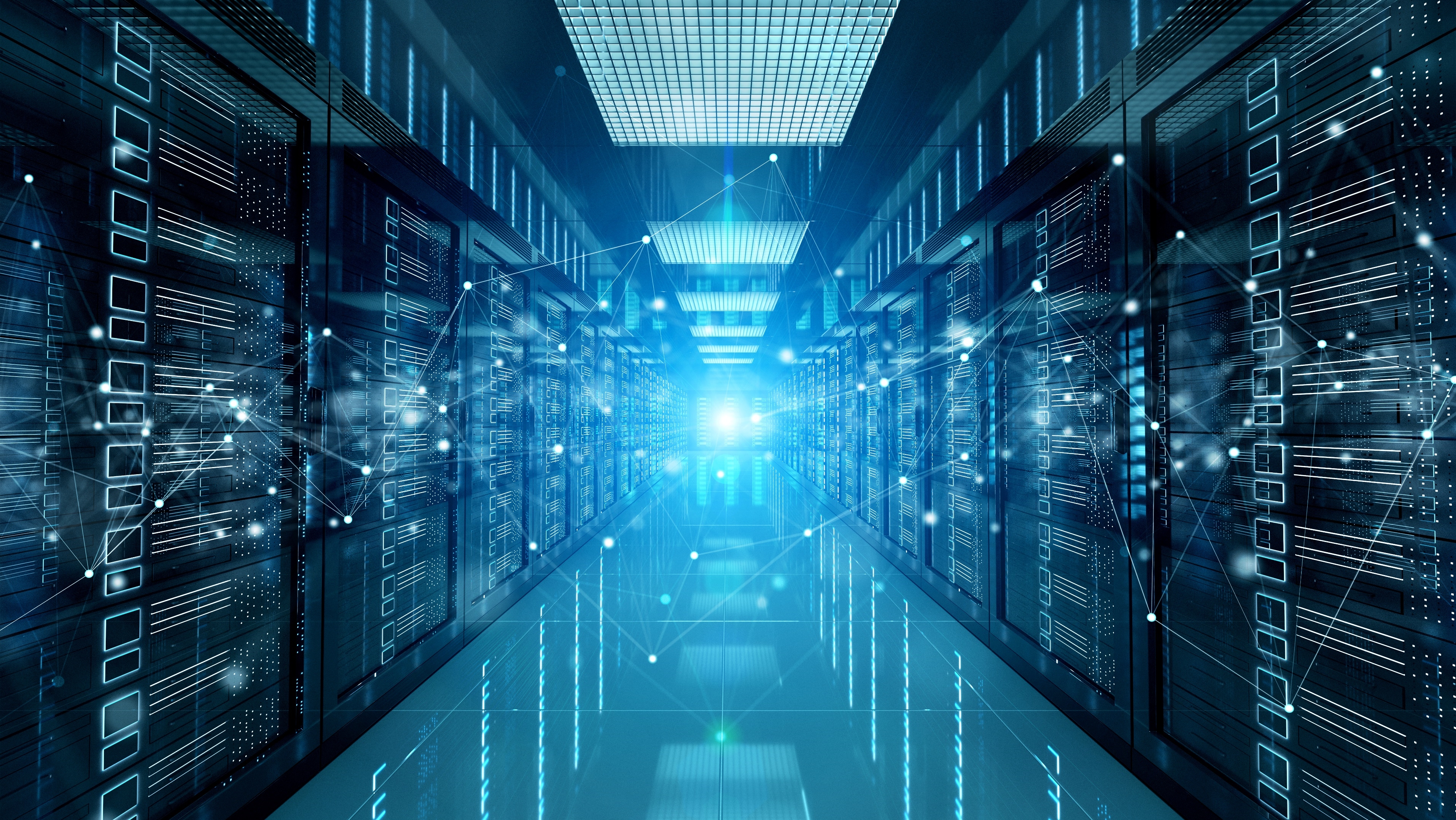 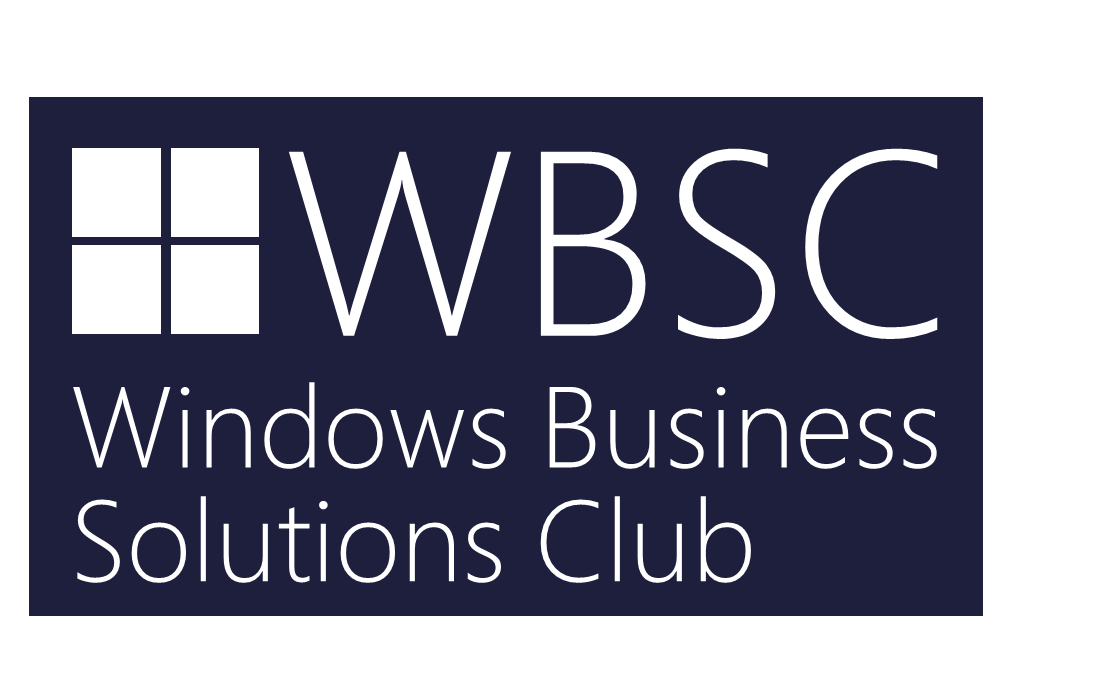 WBSC#WEBDAY Windows Server 2022

Agenda am 17. Juni 2021
09:30 Uhr	Windows Server 2022 Grundlagen und Security
10:10 Uhr	ALSO macht Lizenzbezug leicht & sicher - von OEM bis CSP: Alles aus einer Hand
10:40 Uhr	Windows Admin Center – what’s new and what’s next
11:10 Uhr	Bestens gerüstet für die Zukunft - der neue Microsoft Windows Server 2022 auf individuellen bluechip SERVERline-Systemen
11:40 Uhr	Windows Admin Center - die hybriden Möglichkeiten
12:00 Uhr	Microsoft Windows Server 2022 auf TERRA Server oder einfach gebucht aus der terraCloud - alles aus einer Hand
12:50 Uhr	Kurze Pause - Zeit für einen Besuch unseres Platin Sponsors Wortmann in der virtuellen Ausstellungslocation
13:10 Uhr	Windows Server 2022 - Hyper-V
13:30 Uhr	FUJITSU Lösungen mit Microsoft Windows Server 2022
14:00 Uhr	Windows Server 2022 Clustering
14:30 Uhr	HPE und Microsoft - wir beschleunigen Ihre digitale Transformation
15:00 Uhr	Windows Server 2022 Storage und Storage Spaces Direct
15:40 Uhr	MRM-Distribution – Ihr verlässlicher Partner zum Thema „gebrauchte Microsoft-Lizenzen“
16:10 Uhr	Windows Server 2022 Migration
17:00 Uhr	Ergänzende Worte von Microsoft zum Windows Server 2022 Webday
17:20 Uhr	Abschluss und Zusammenfassung
17:30 Uhr	Virtual Afterwork Event bis ca. 20:00 Uhr
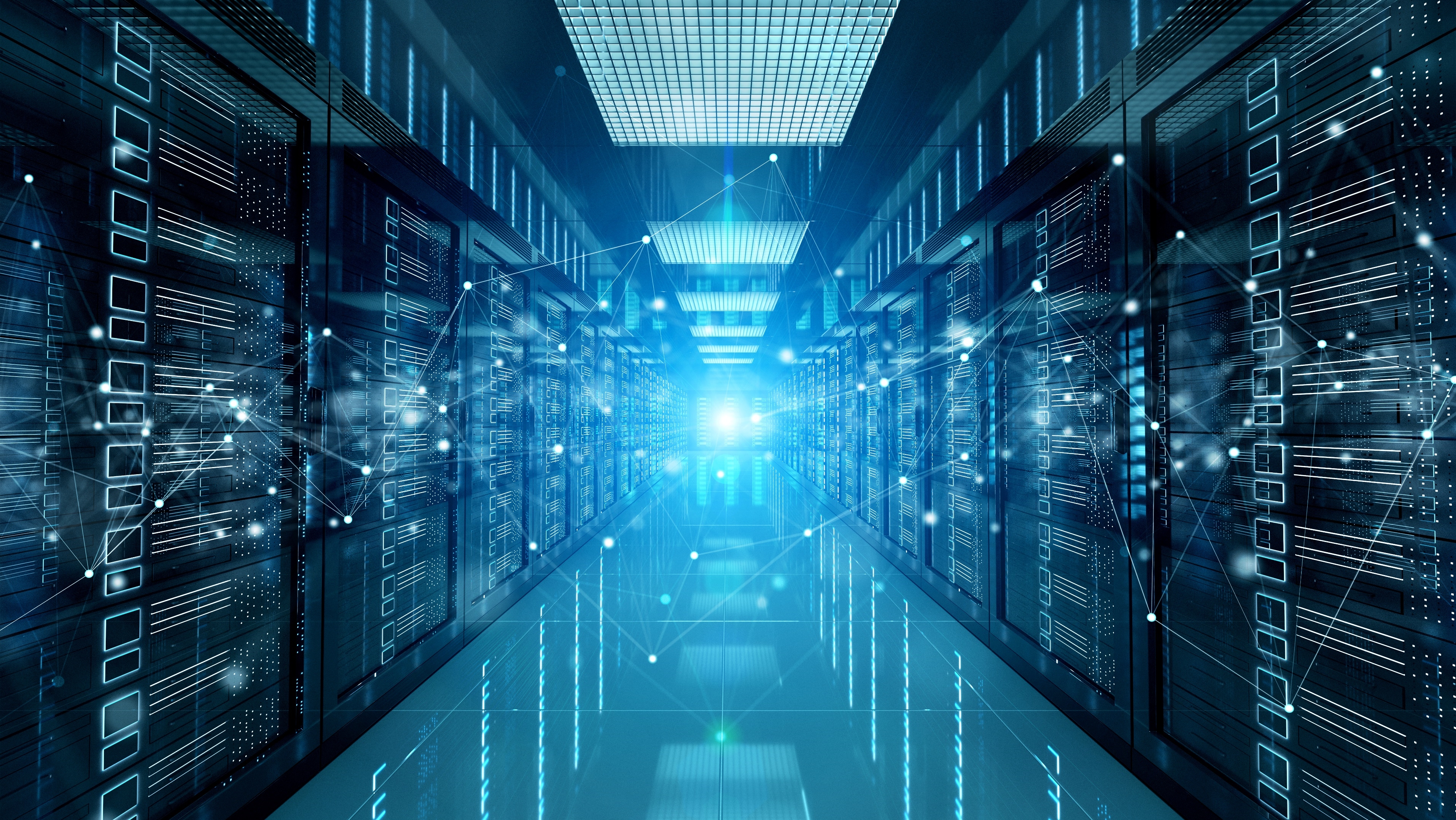 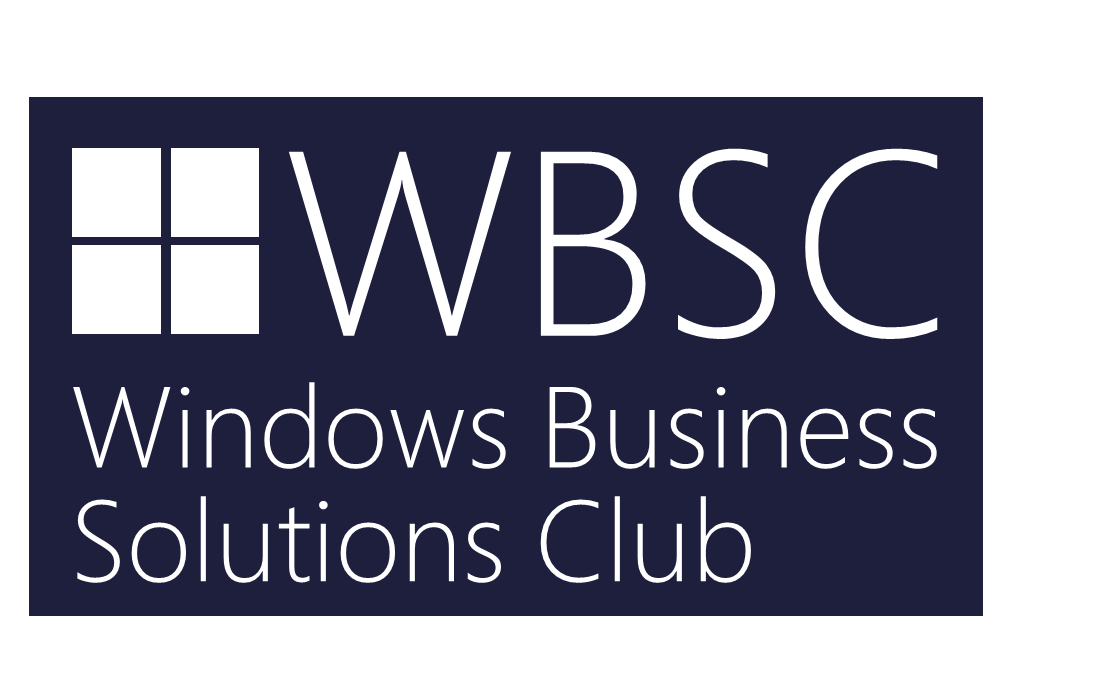 WBSC#WEBDAY 
Windows Server 2022
Windows Server 2022 – Grundlagen
Manfred HelberMicrosoft MVP Cloud & Datacenter
Windows Server Roadmap
INSIDERS
Every 2 weeks
SEMI-ANNUAL CHANNEL
October 2017
April 2018
September 2018
H1/CY2019
H2/CY2019
CY2020
Windows Server,version 1709
Windows Server,version 1803
Windows Server,version 1809
Windows Server,version 1903
Windows Server,version 1909
Windows Server,version 2004 and 20H2
Every 6 months
LONG-TERM SERVICING CHANNEL
October 2016
September 2018
CY 2021
2-3 Years
2-3 Years
Windows Server 2016
Windows Server 2019
Windows Server vNext / 2022
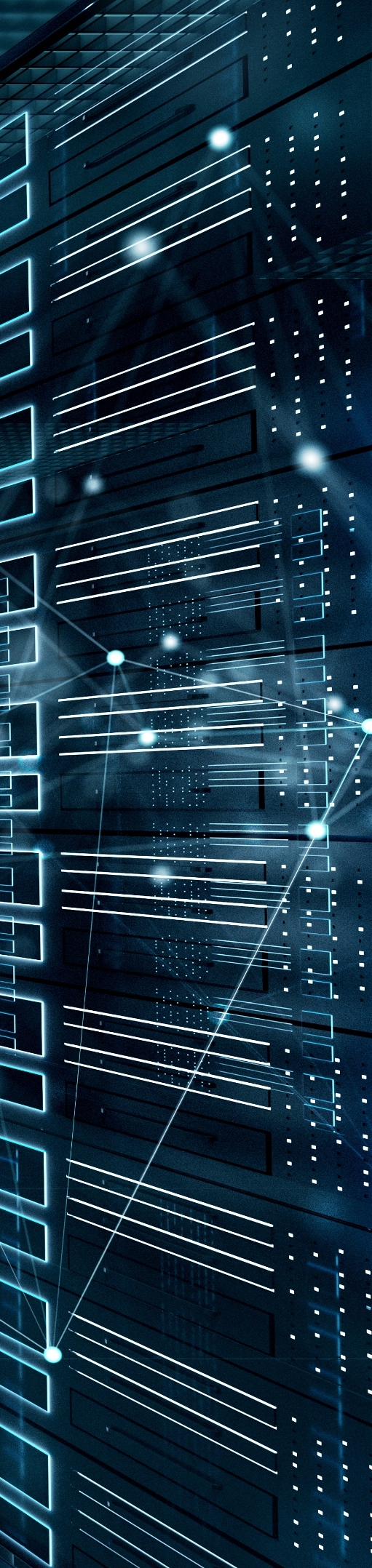 WEBDAY

Windows
Server
2022
Windows Server 2022 ist RTM!

Windows Server 2022 GA wird im Sommer erwartet
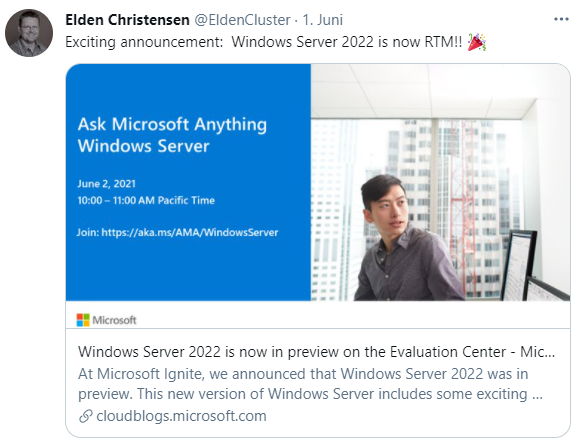 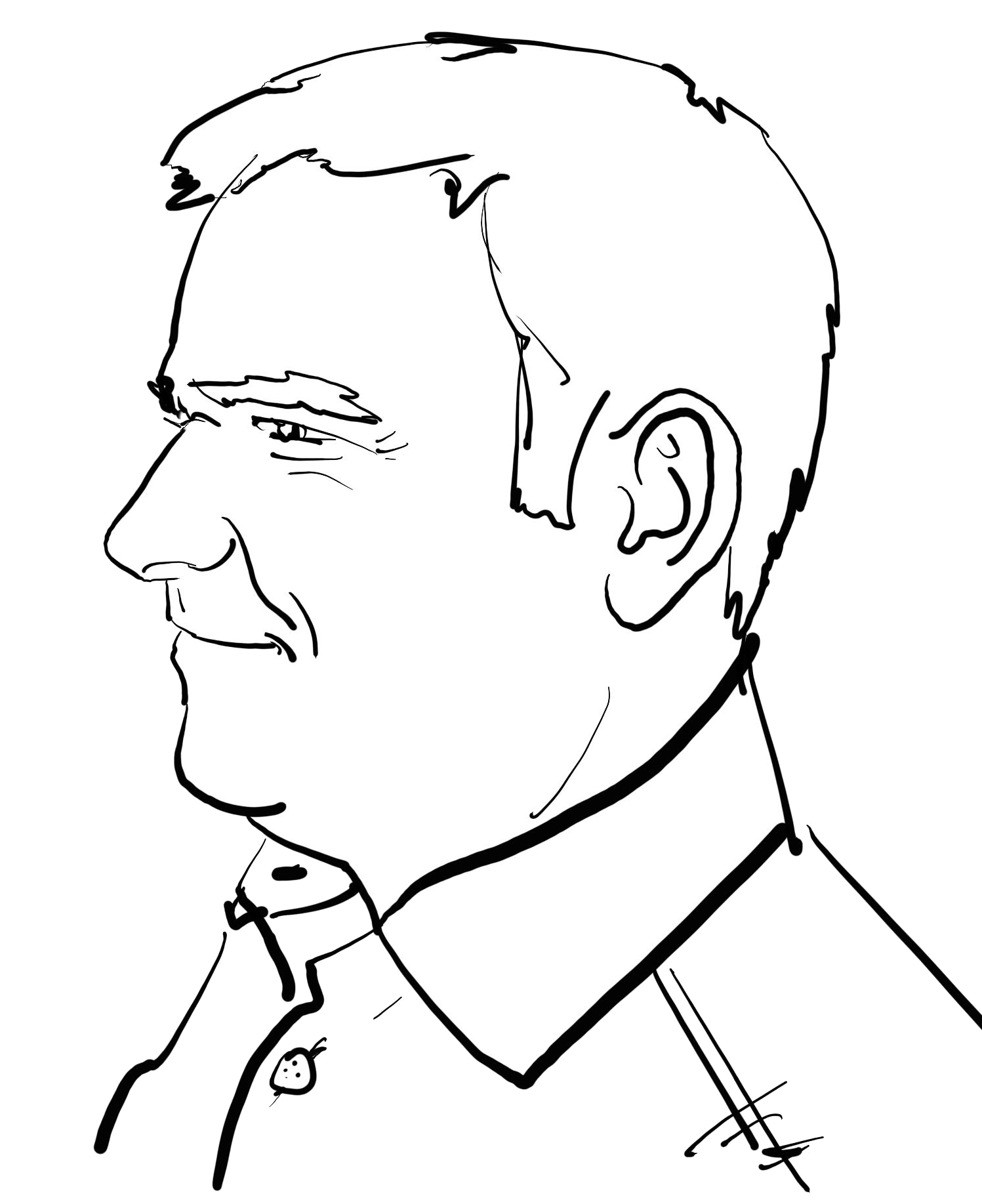 Von und mit
Manfred Helber
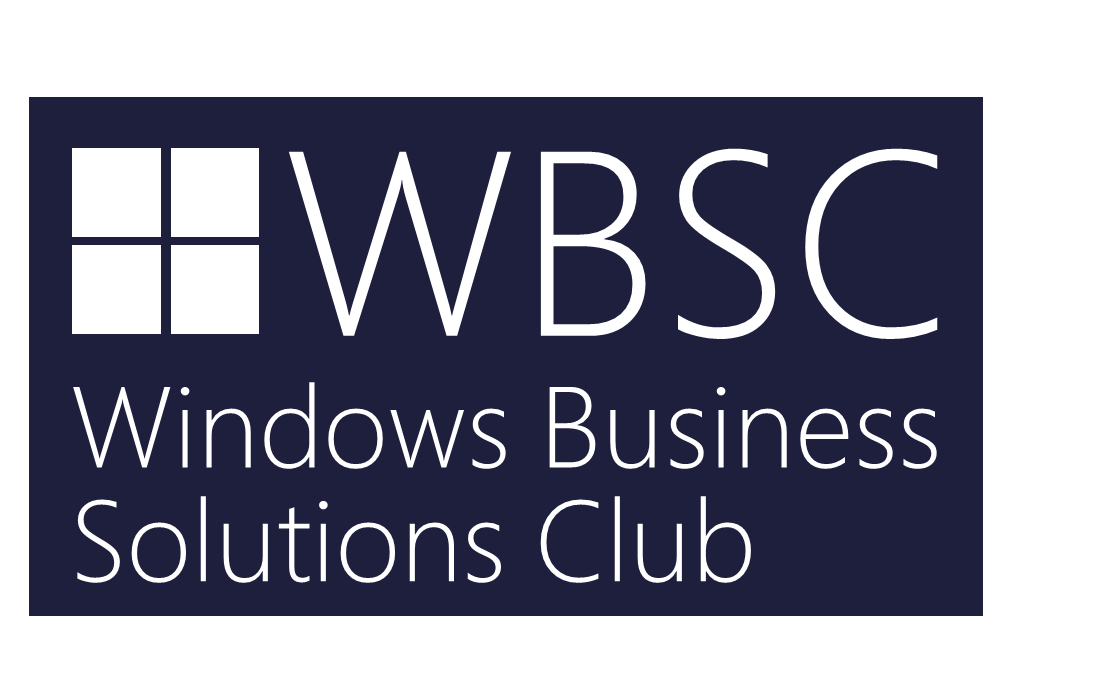 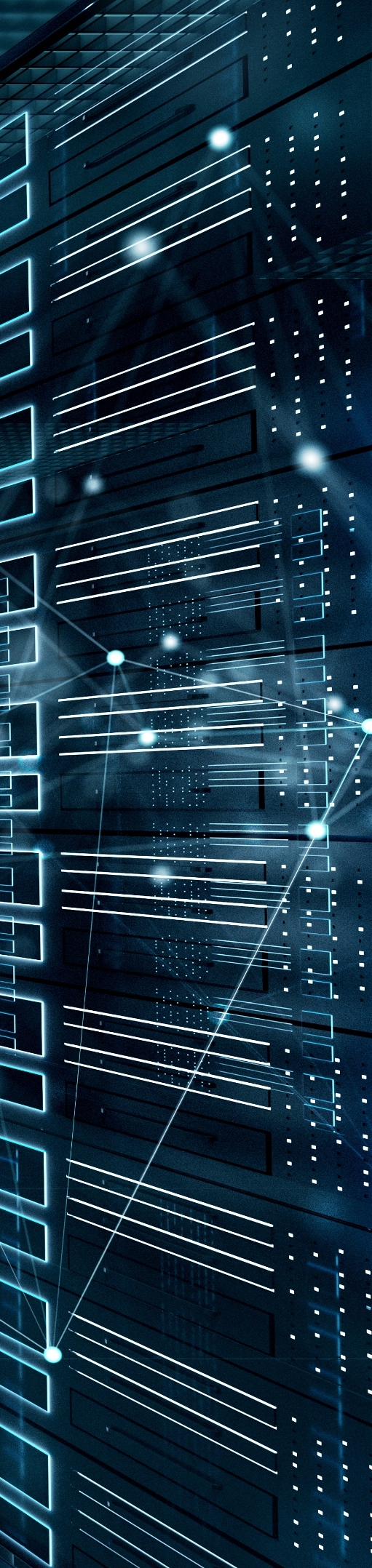 Wie erhalte ich Zugriff auf Windows Server 2022 RTM?
WEBDAY

Windows
Server
2022
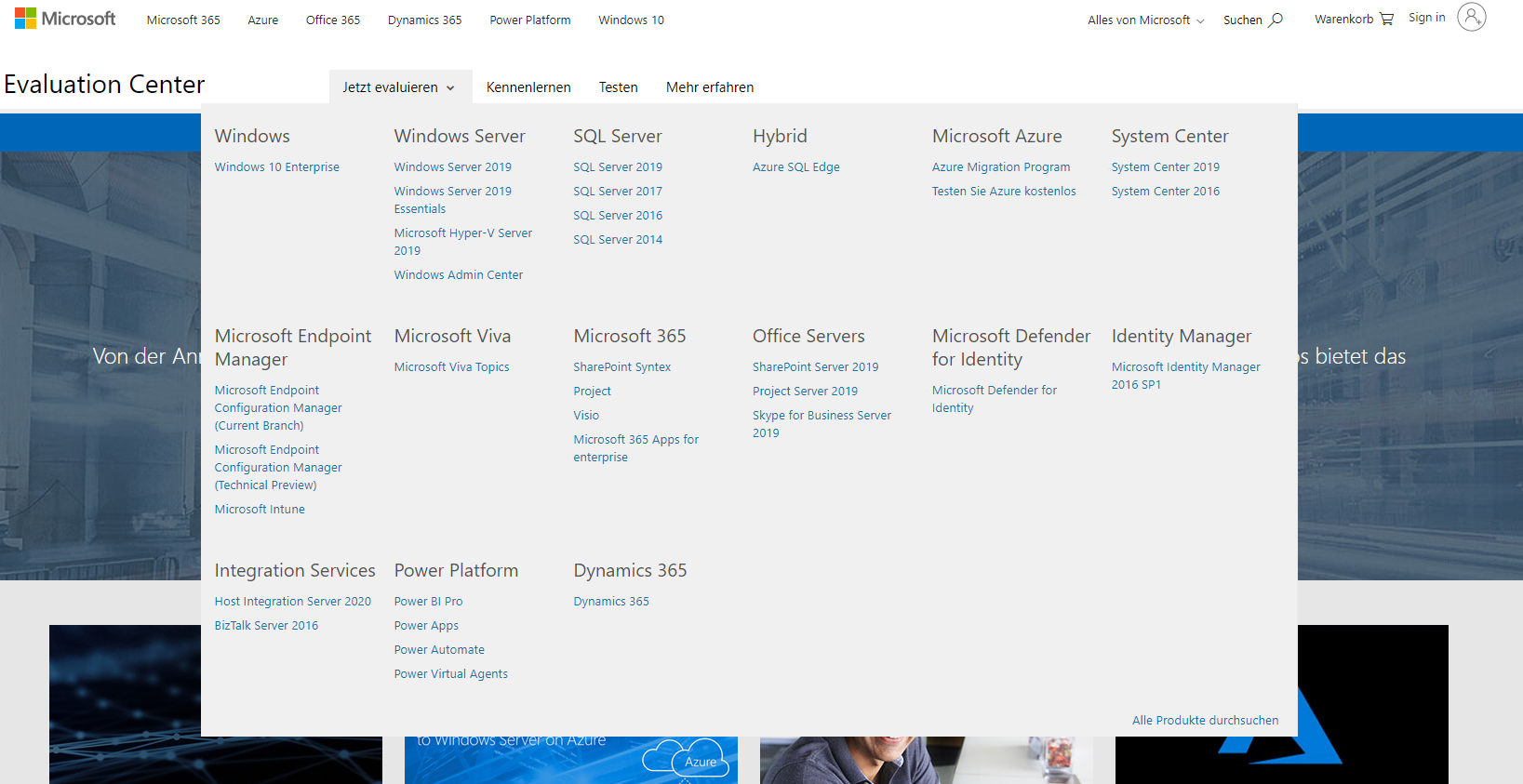 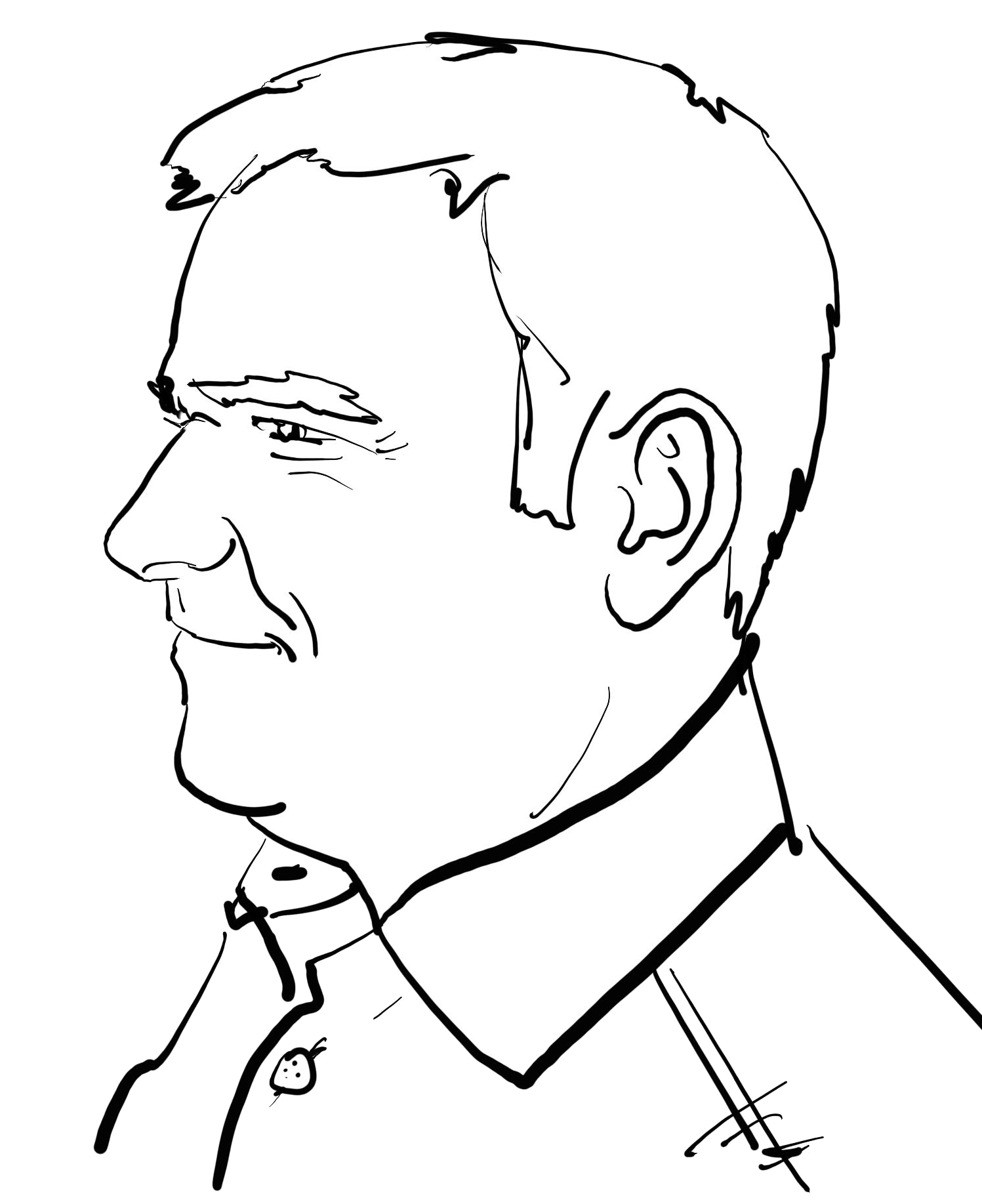 Von und mit
Manfred Helber
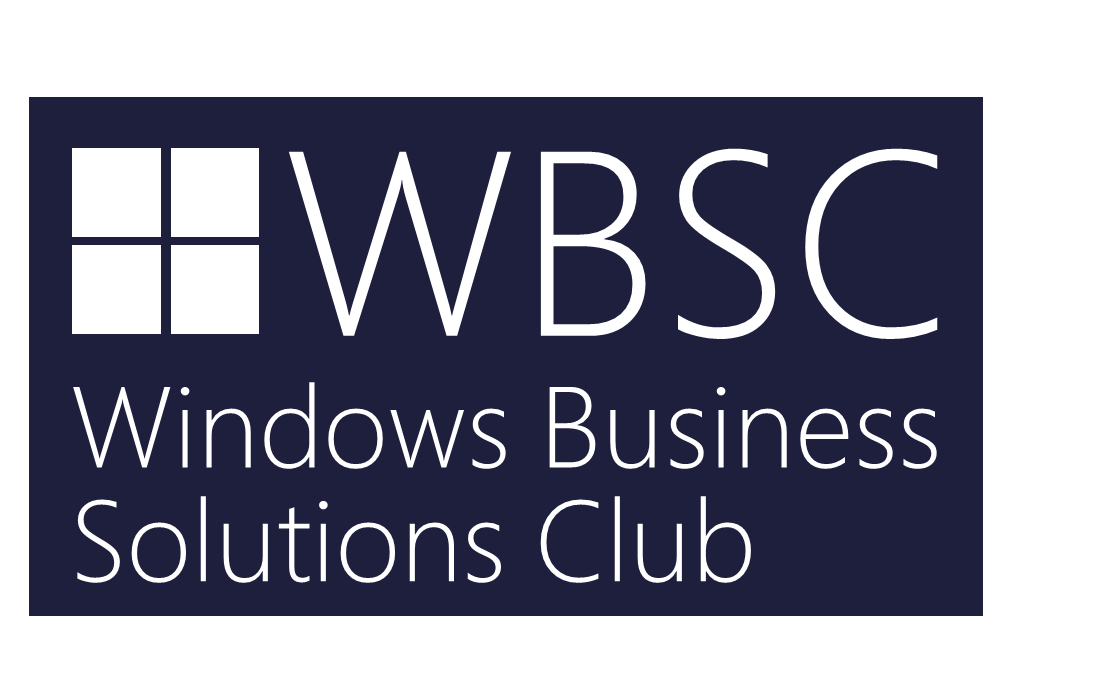 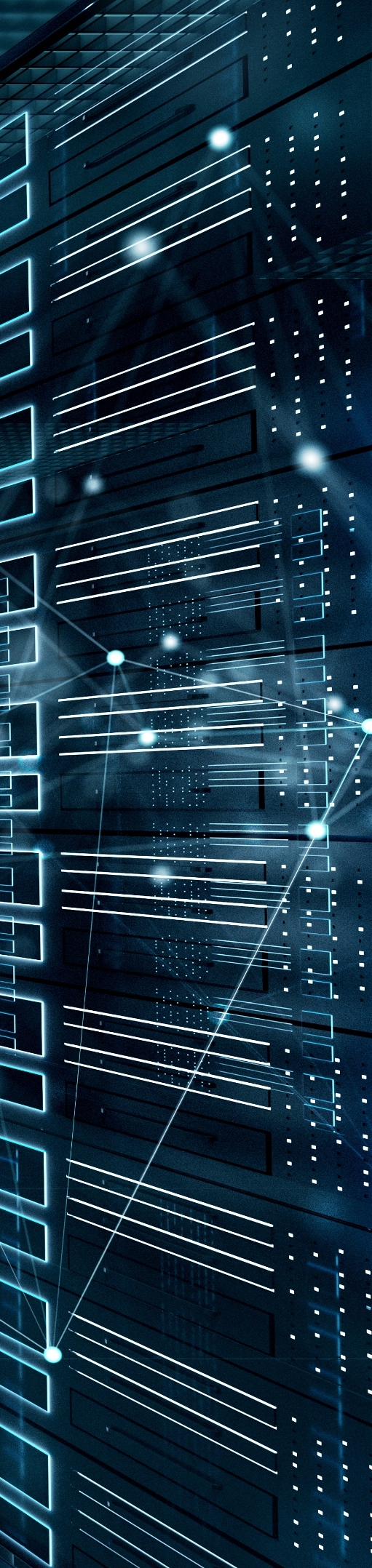 Wie erhalte ich Zugriff auf Windows Server 2022 RTM?
WEBDAY

Windows
Server
2022
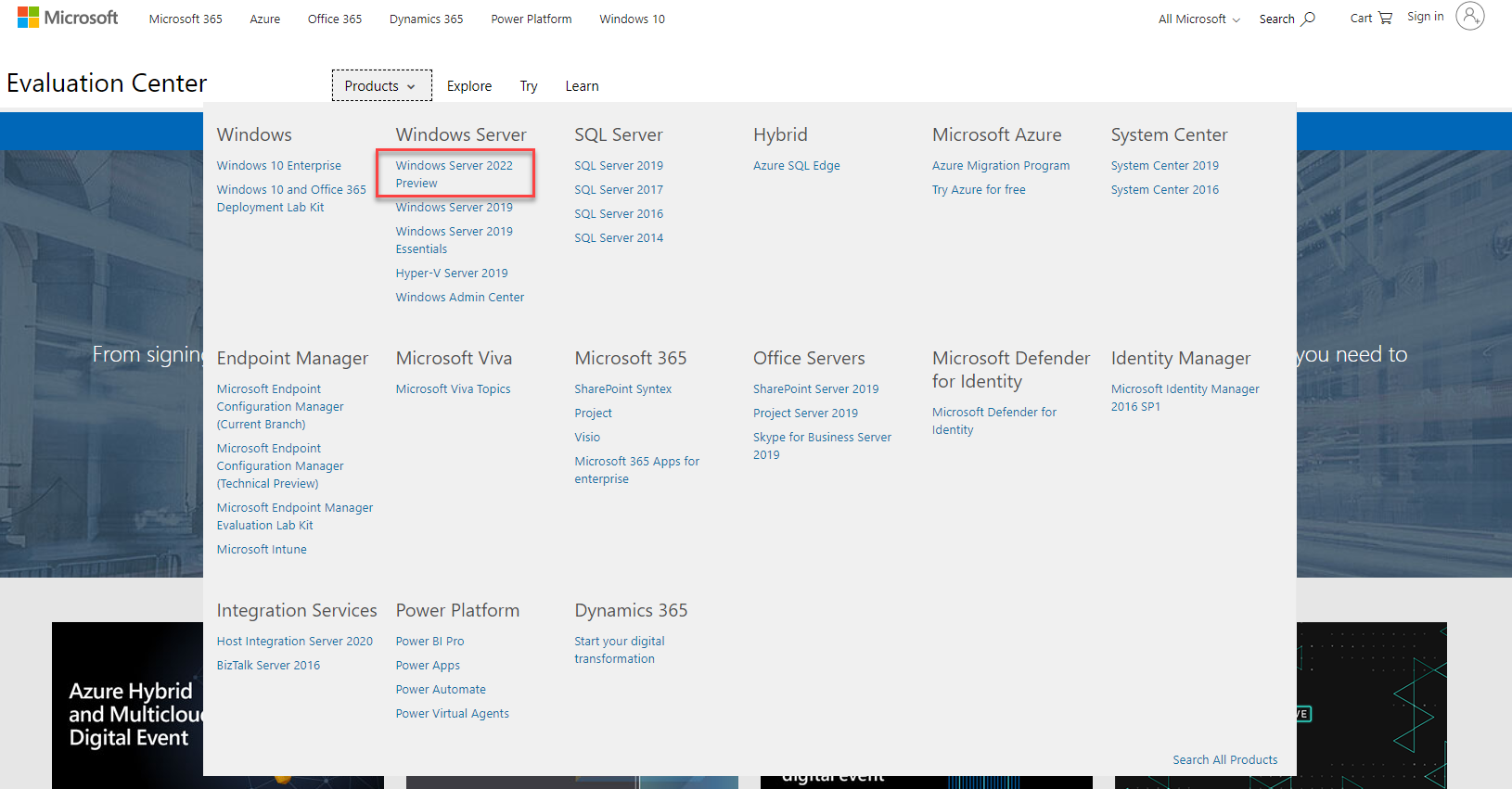 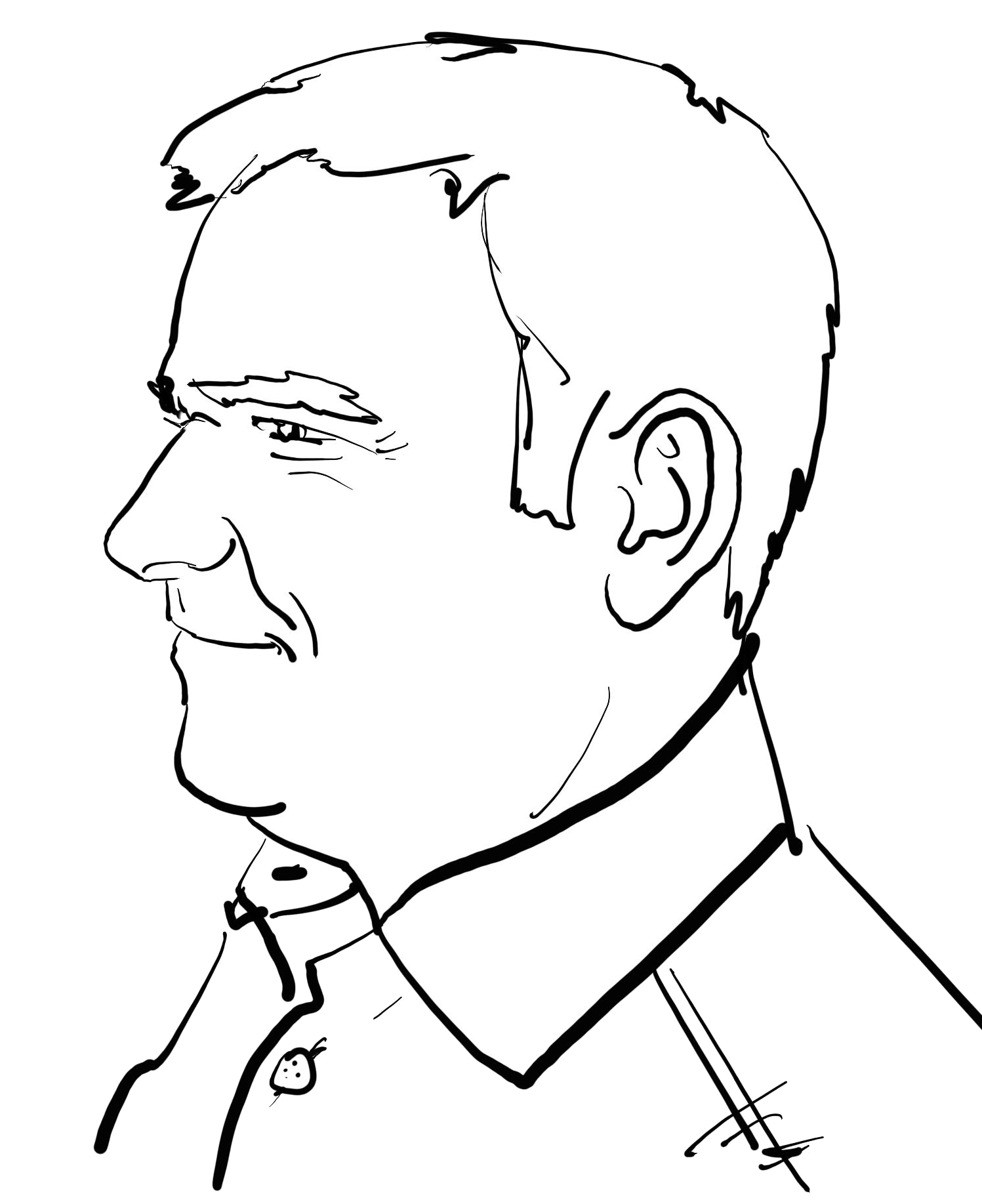 Von und mit
Manfred Helber
https://www.microsoft.com/en-us/evalcenter/
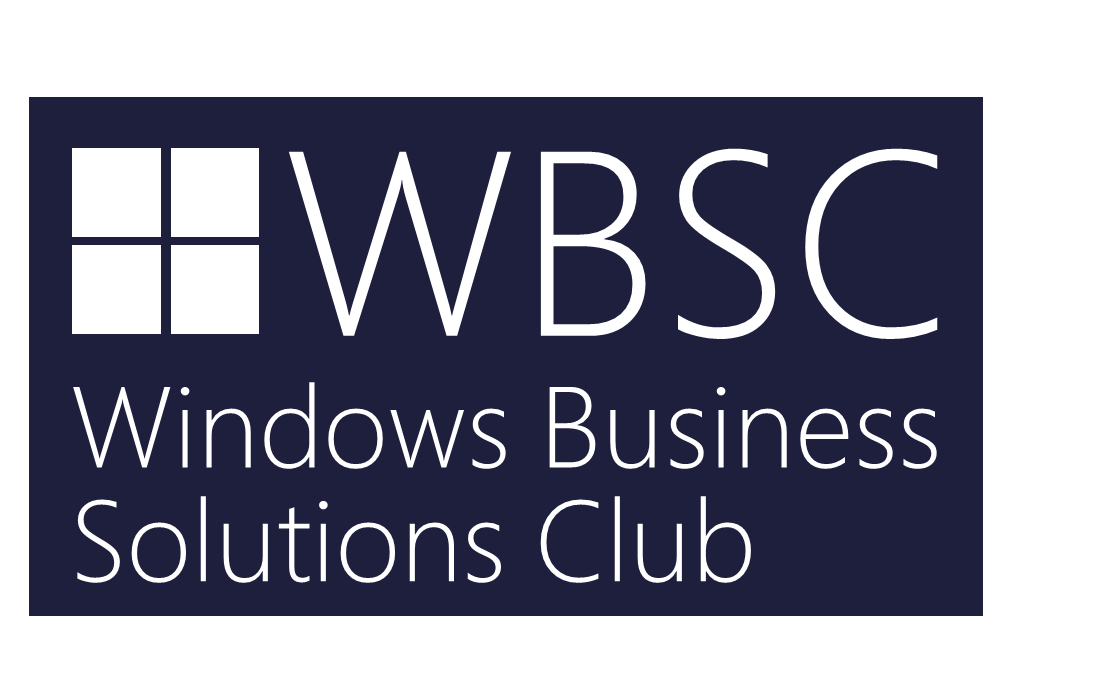 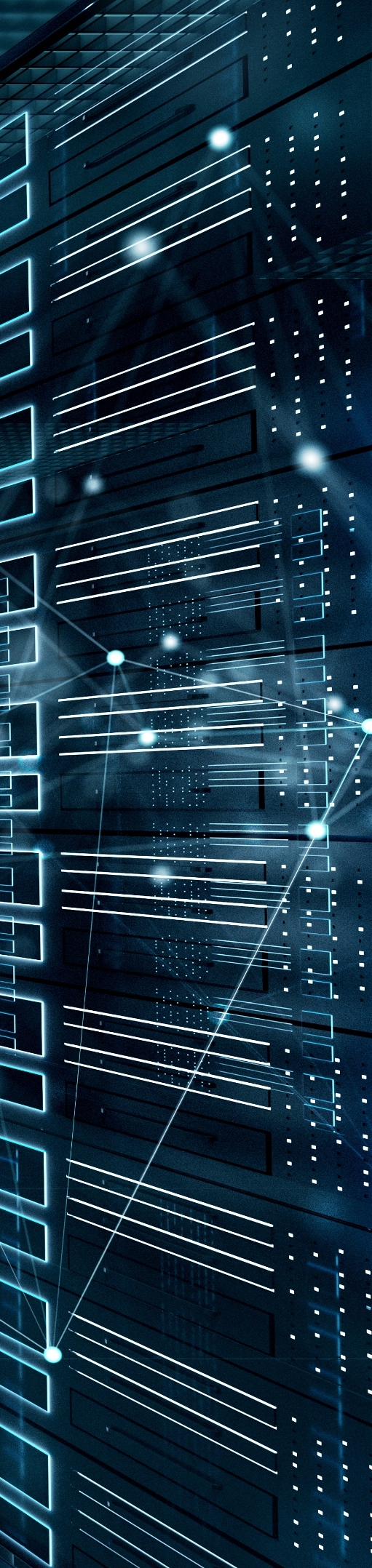 Windows Server 2012 / 2012 R2 / 2016 / 2019 Lifecycle
WEBDAY

Windows
Server
2022
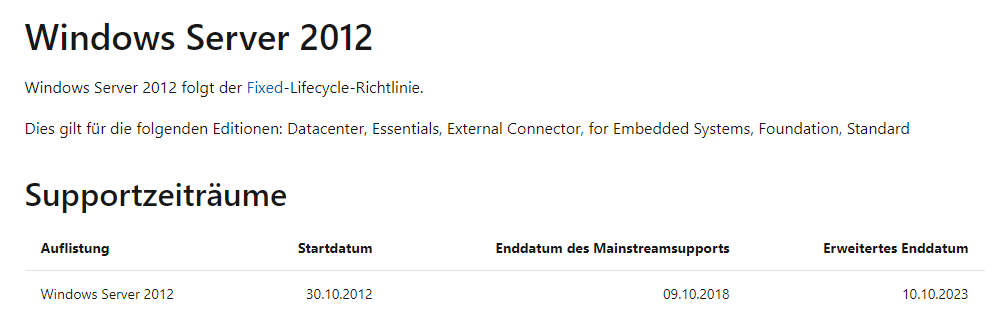 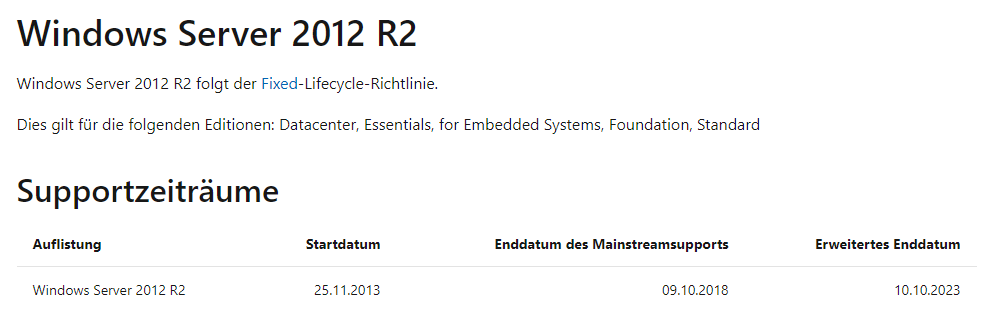 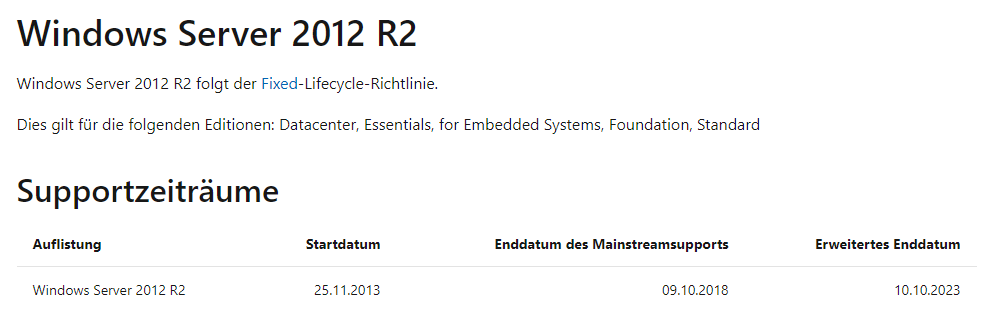 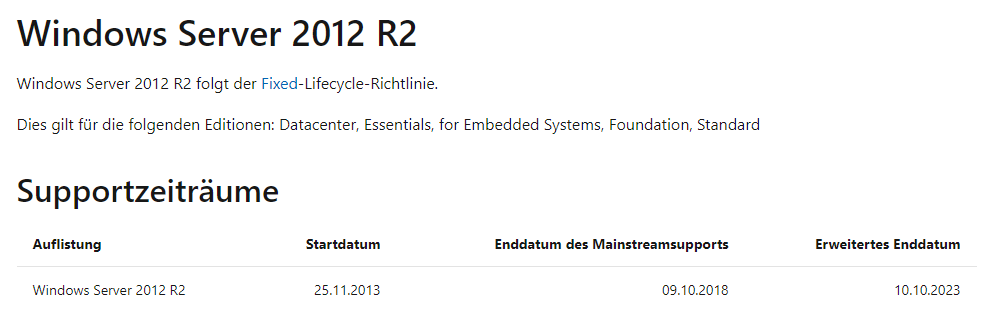 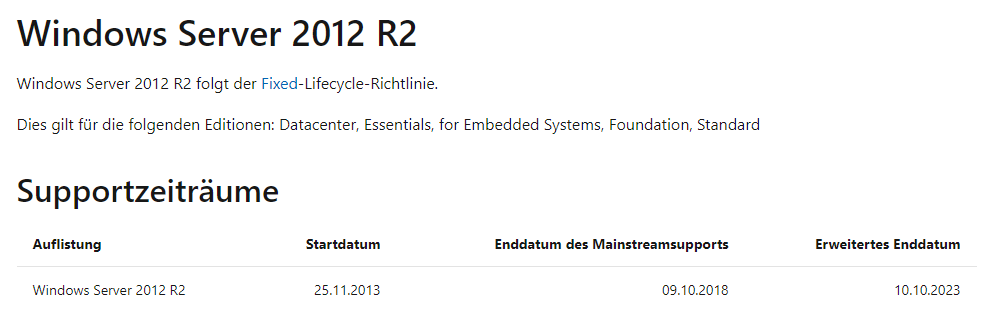 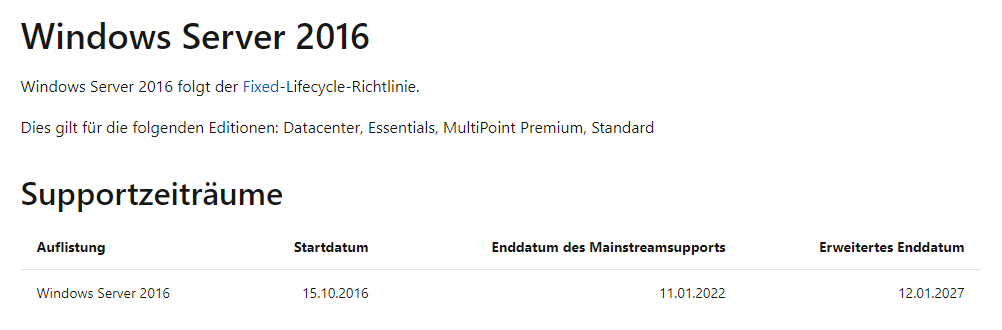 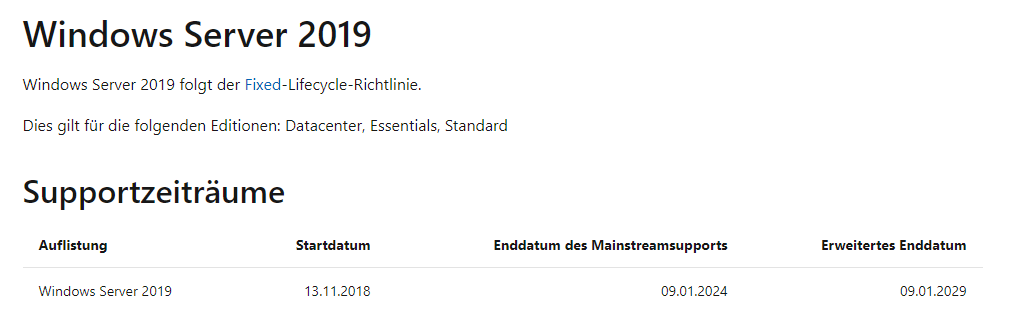 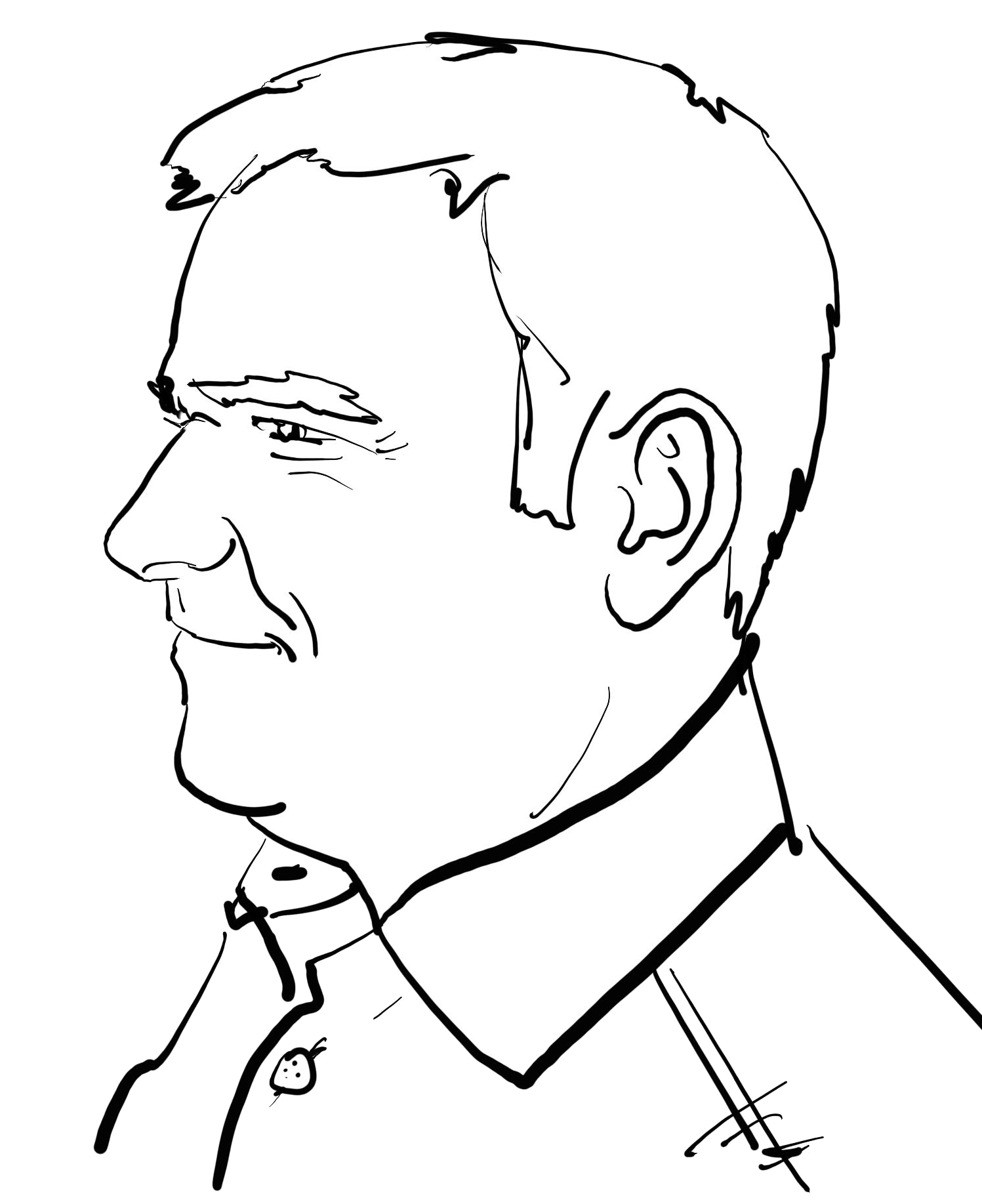 Von und mit
Manfred Helber
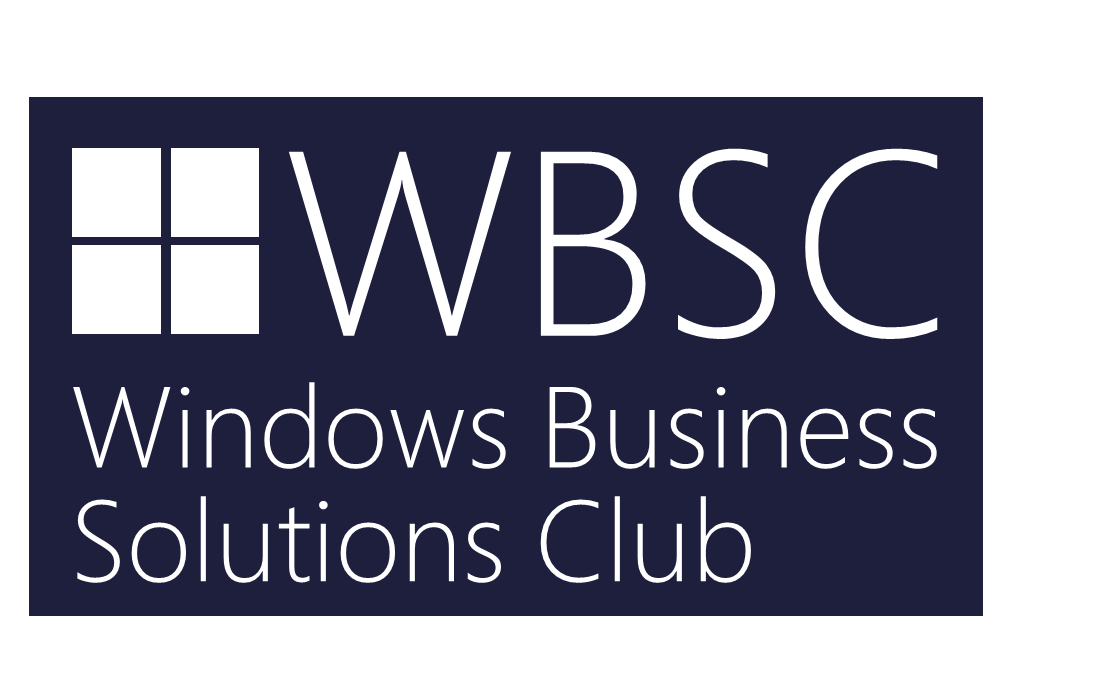 https://docs.microsoft.com/de-de/lifecycle/products/
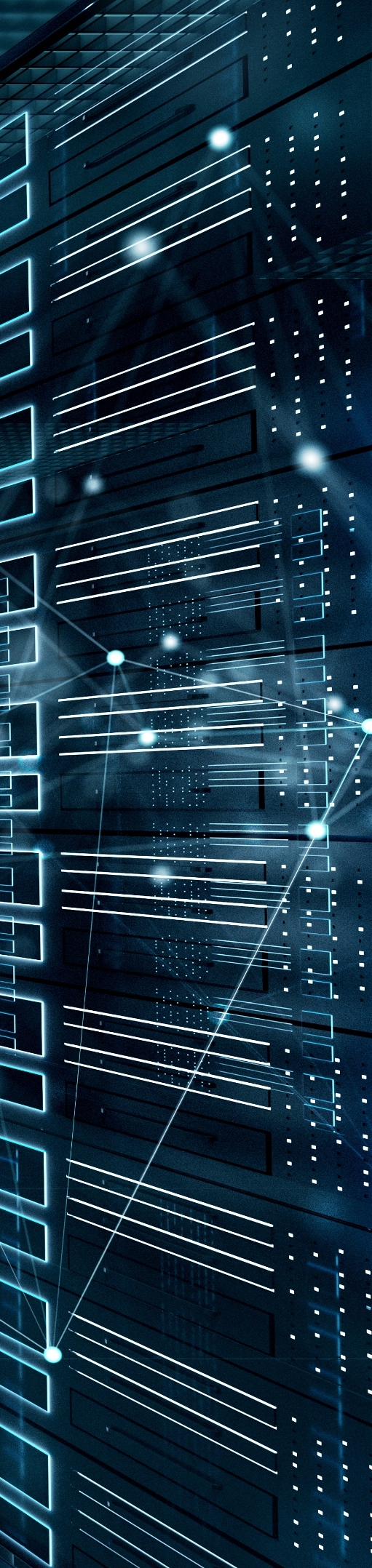 WEBDAY

Windows
Server
2022
Live Demo
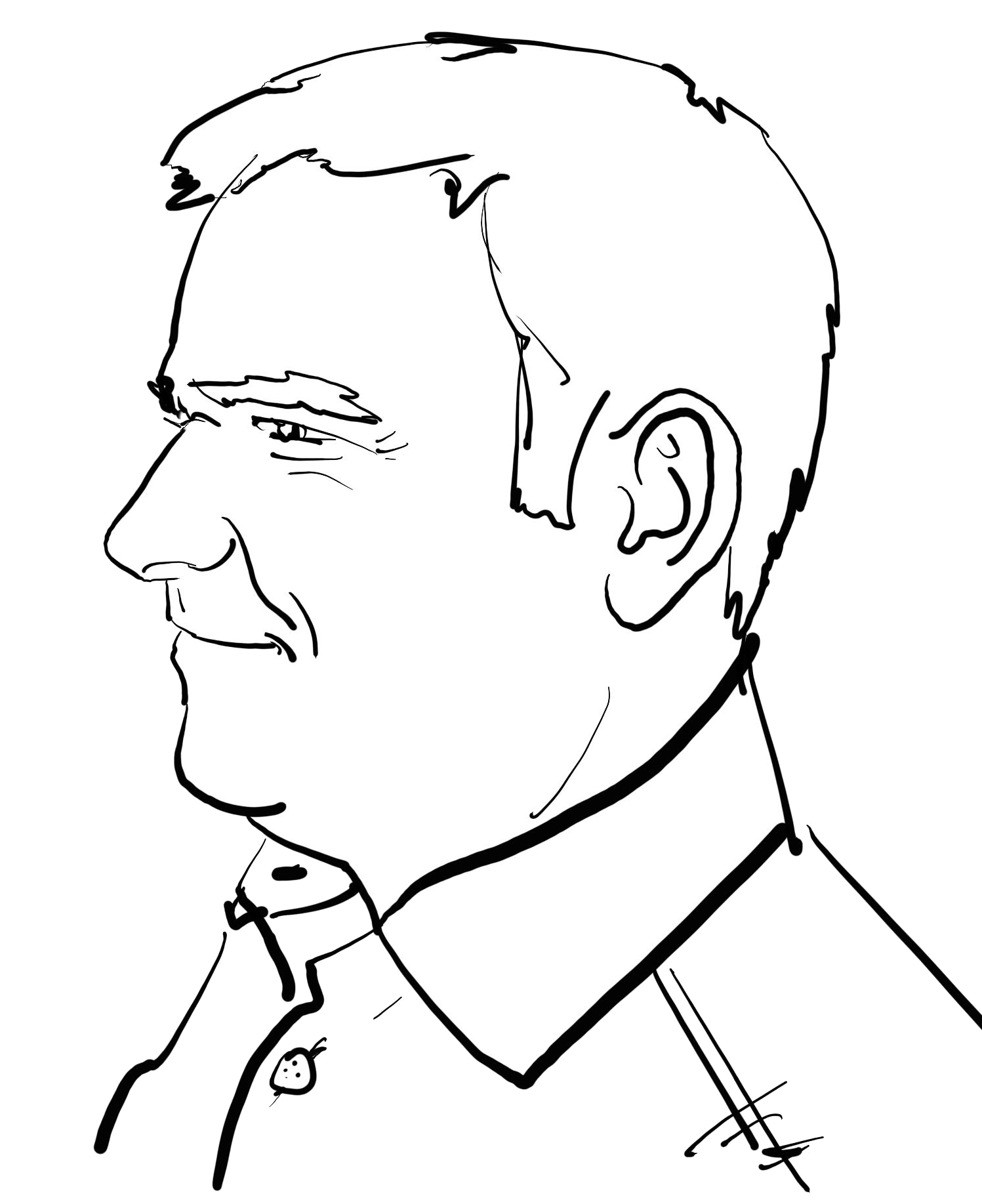 Von und mit
Manfred Helber
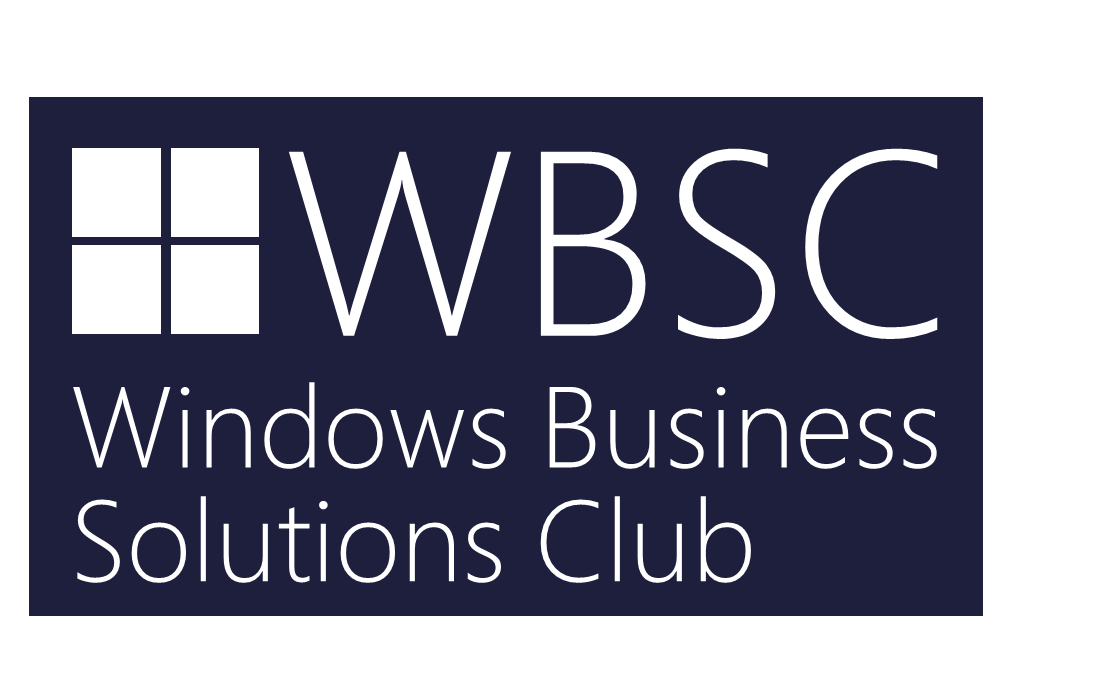 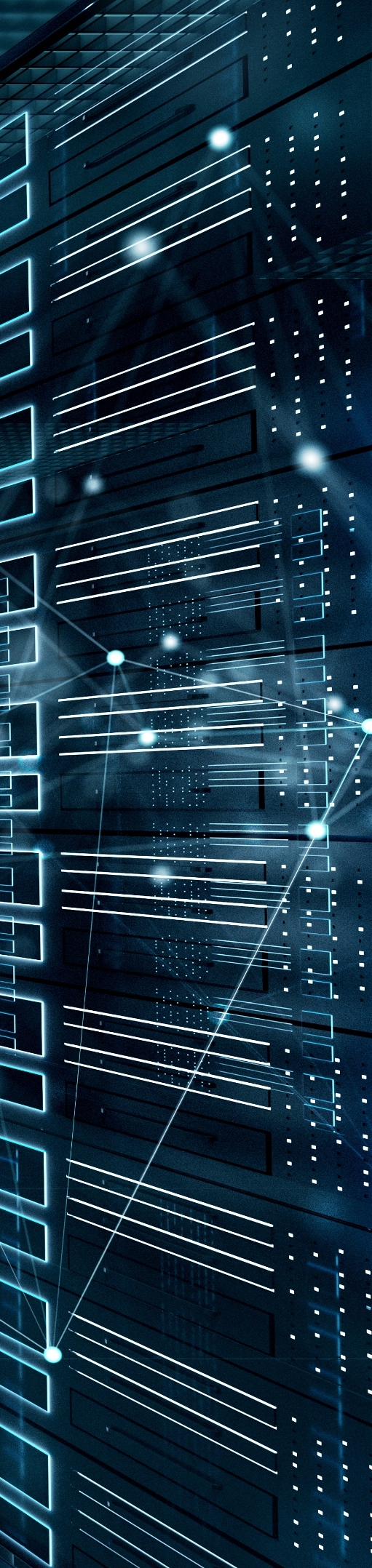 WEBDAY

Windows
Server
2022
Windows Server 2022
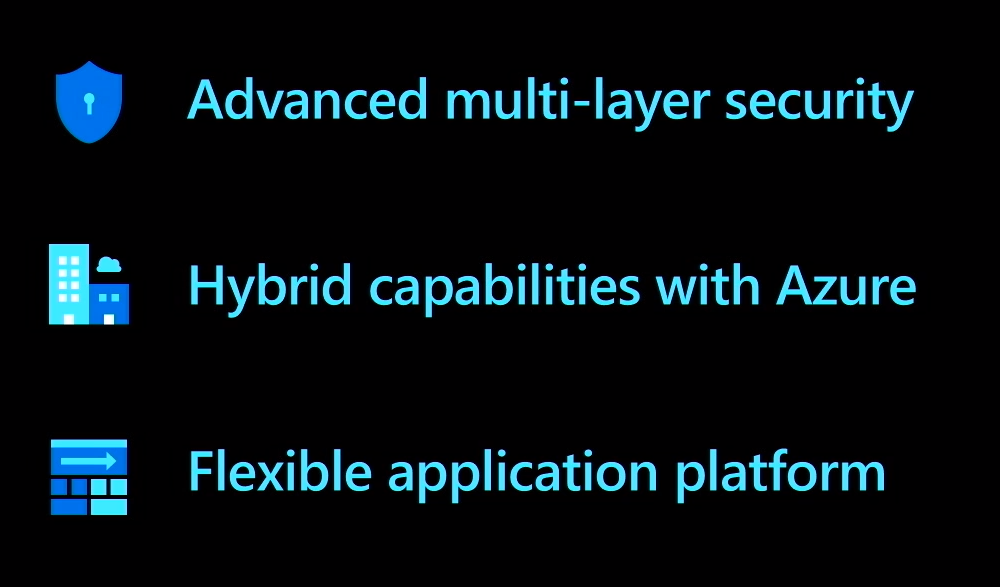 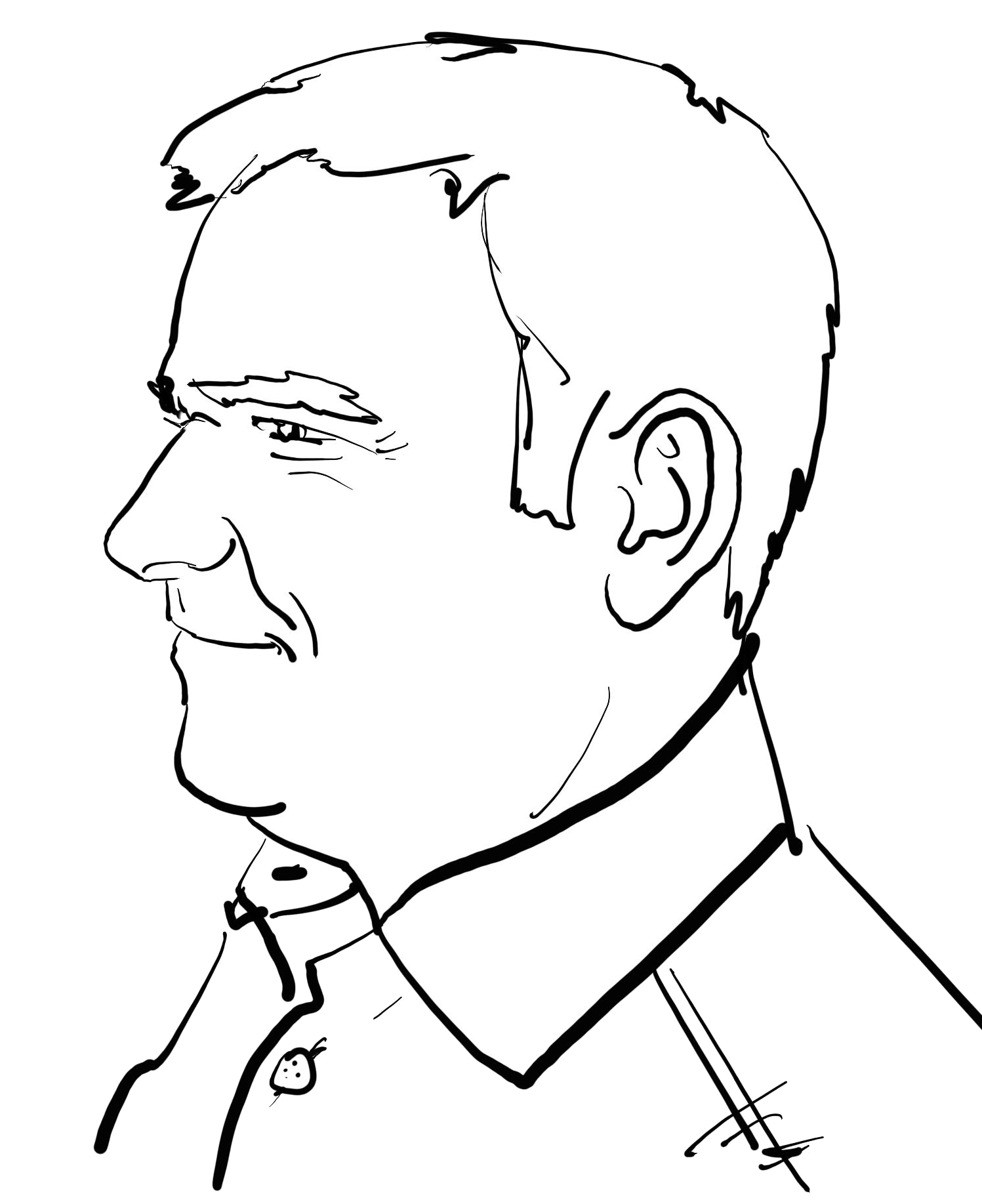 Von und mit
Manfred Helber
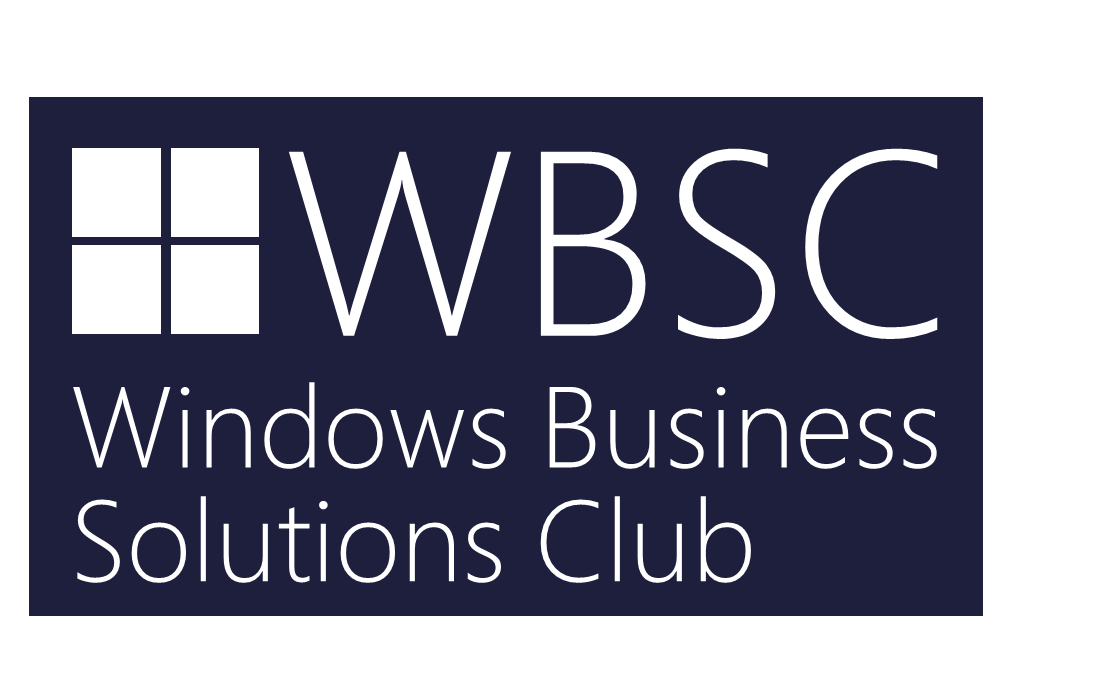 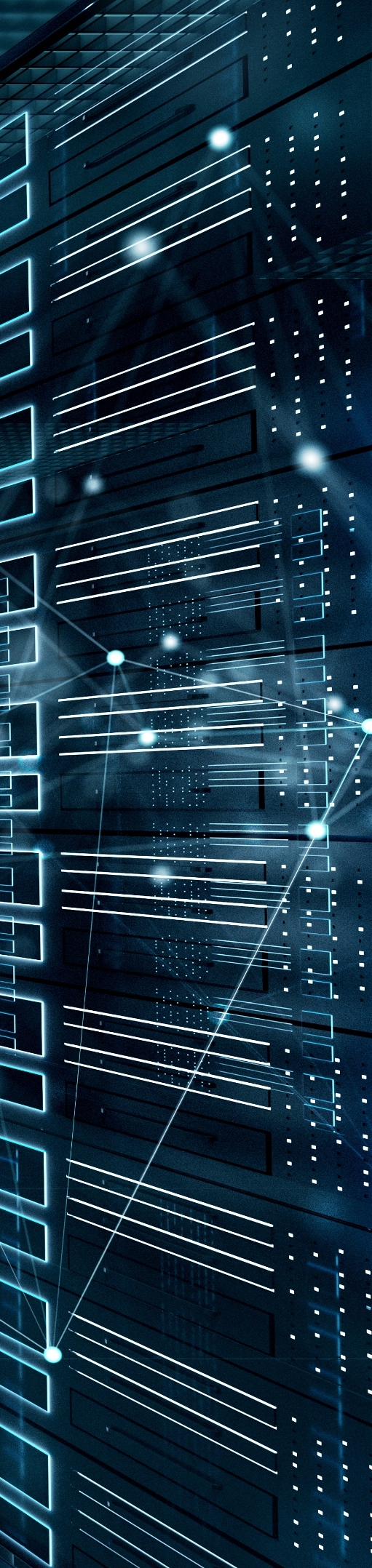 WEBDAY

Windows
Server
2022
Windows Server 2022 – Avanced Multilayer Security
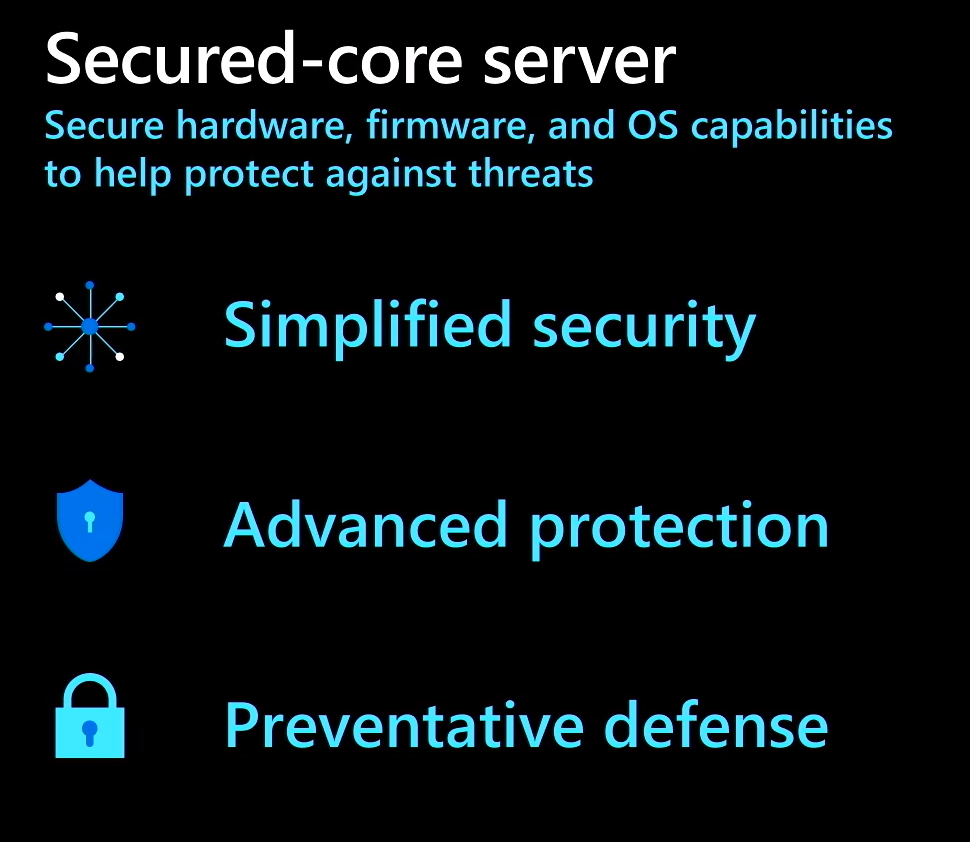 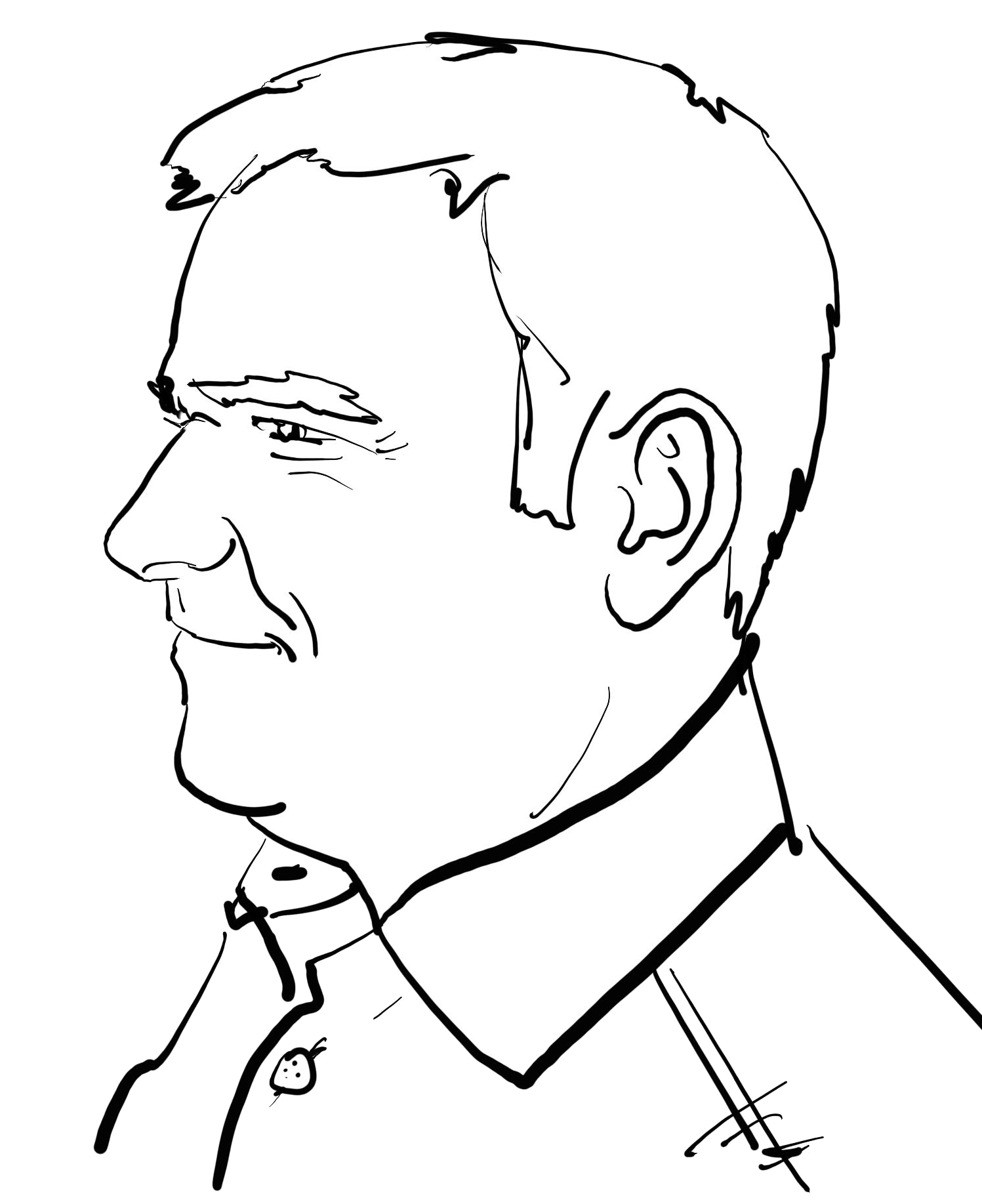 Von und mit
Manfred Helber
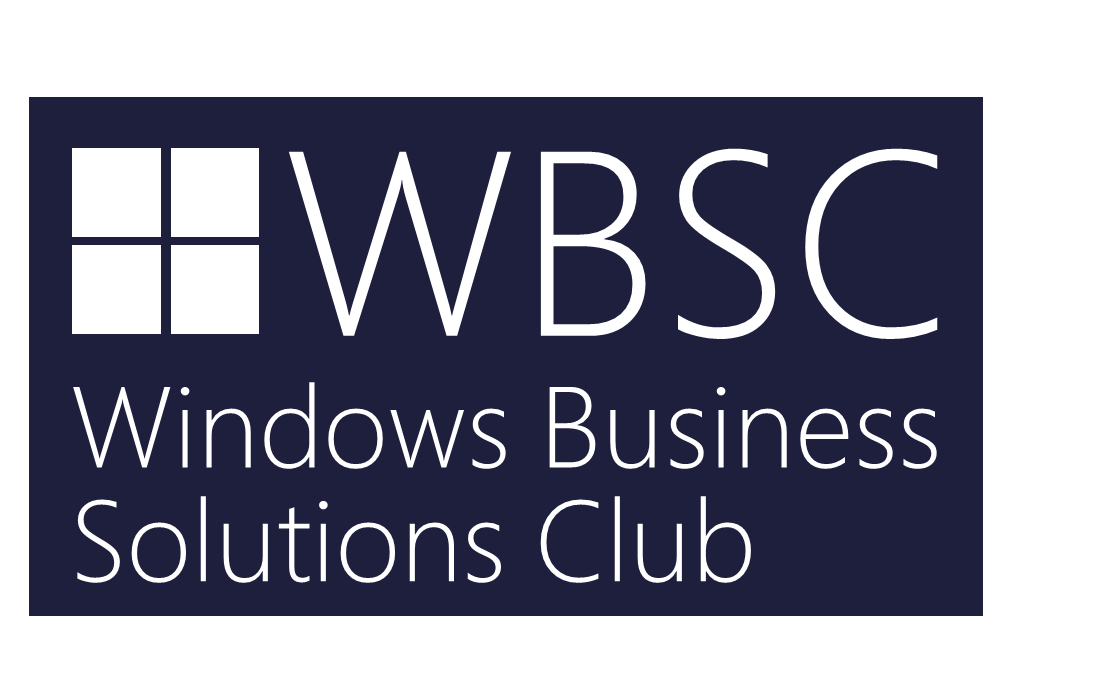 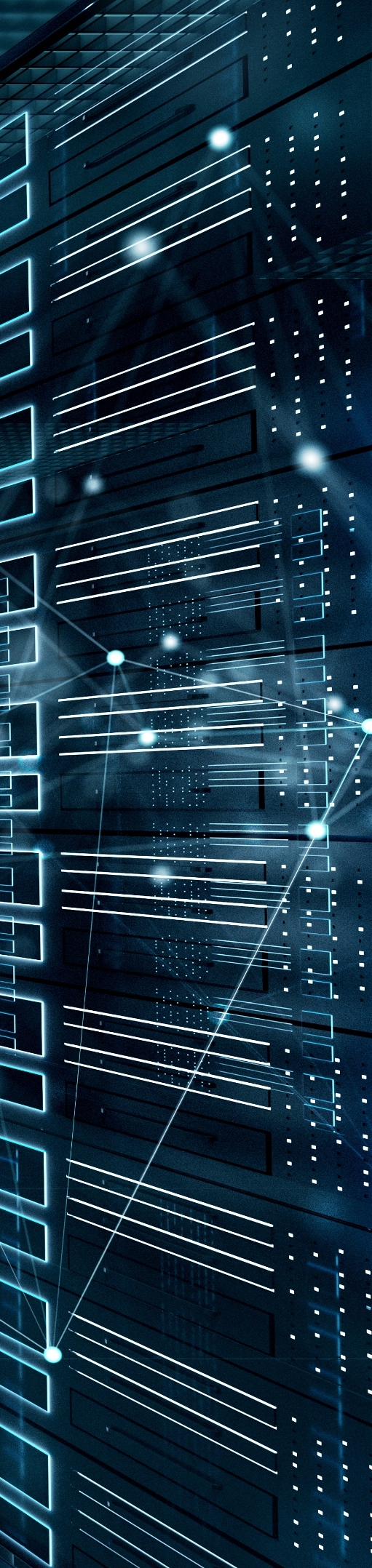 WEBDAY

Windows
Server
2022
Windows Server 2022 – Avanced Multilayer Security
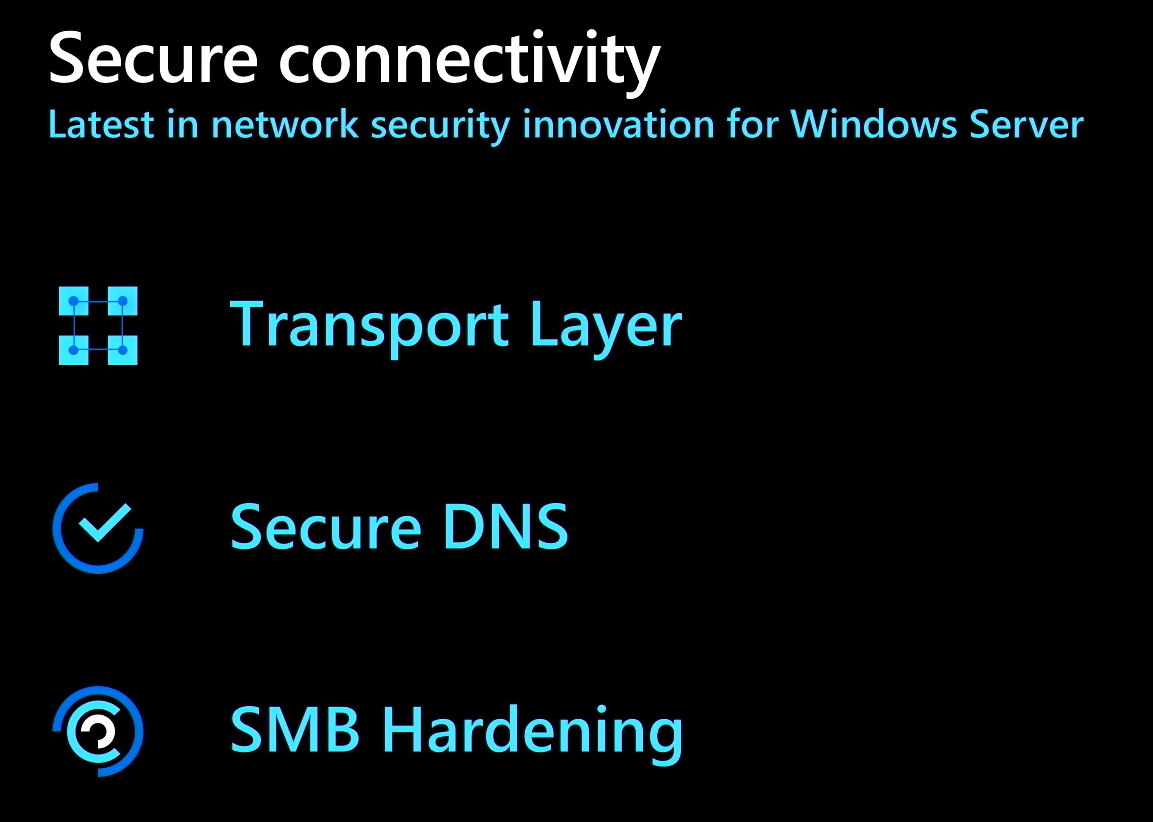 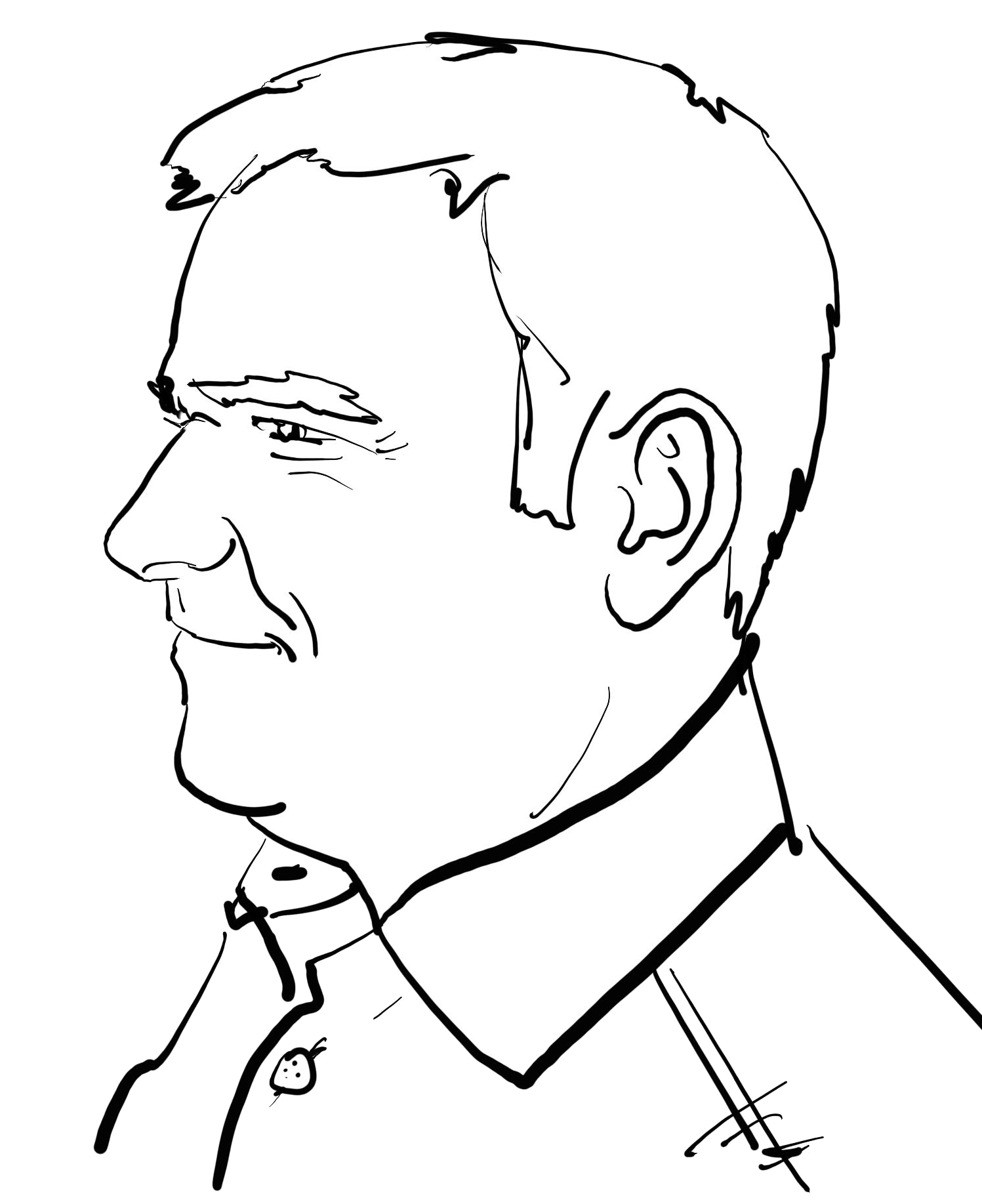 Von und mit
Manfred Helber
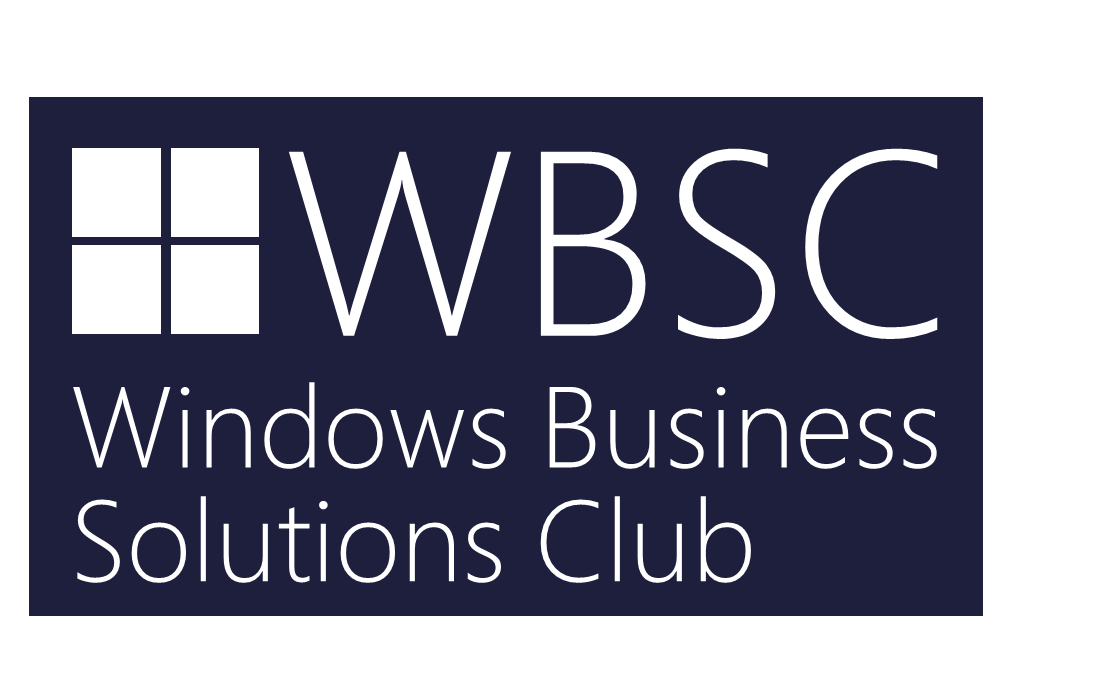 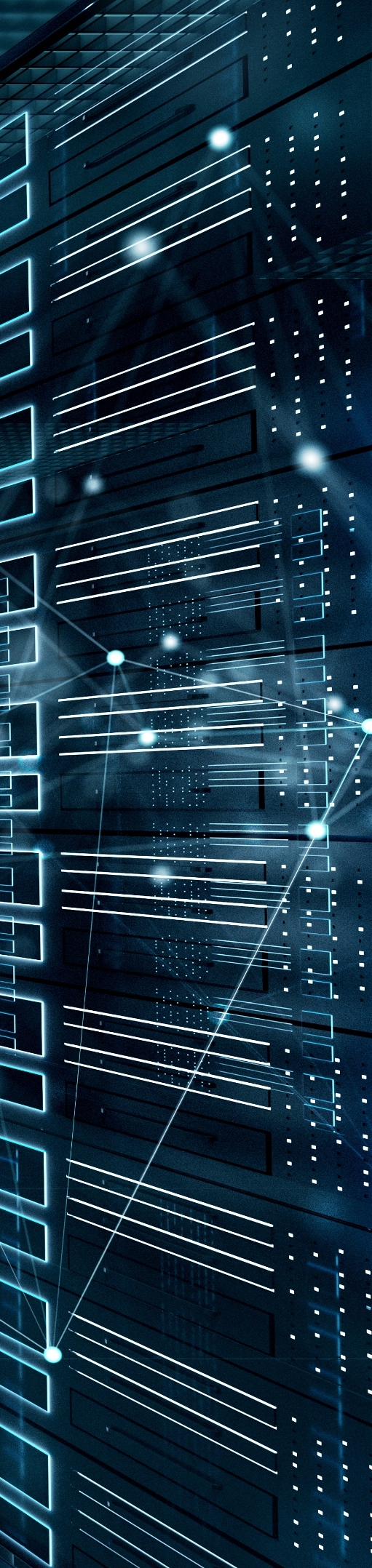 WEBDAY

Windows
Server
2022
Windows Server 2022 – hybrid capabilities
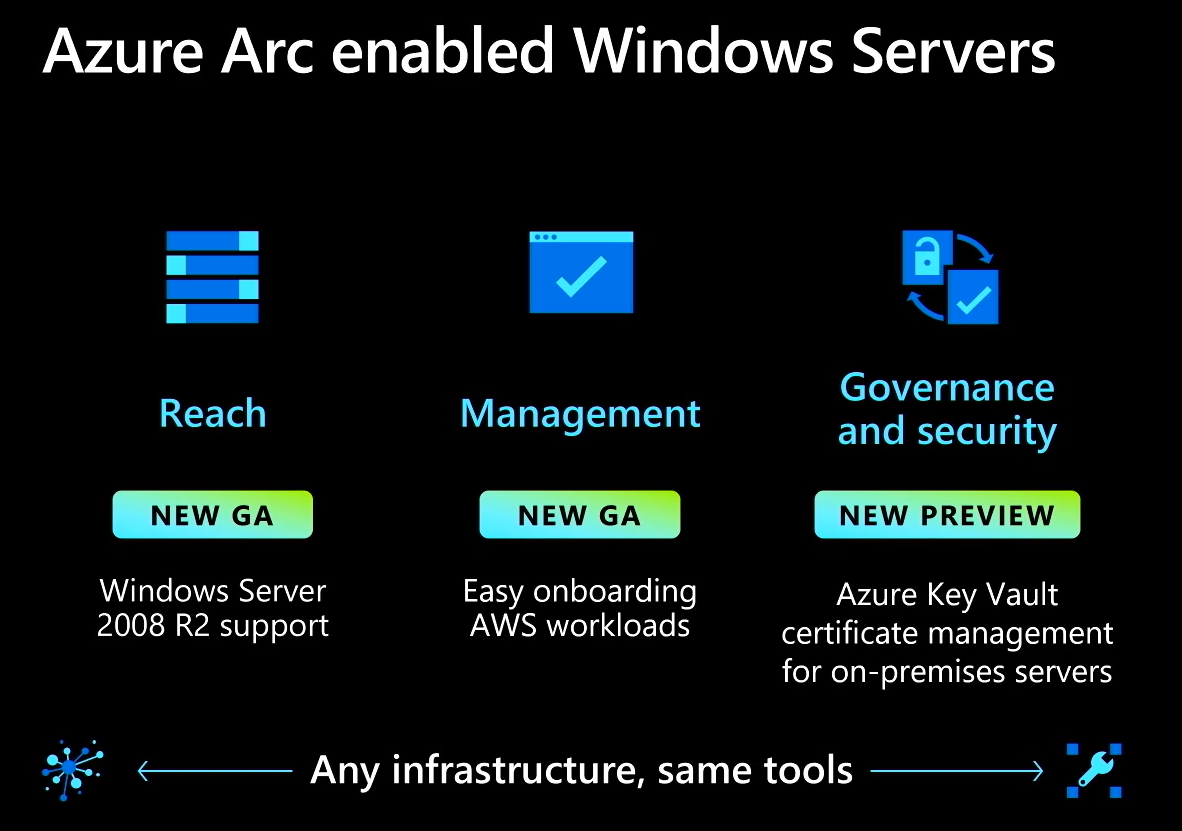 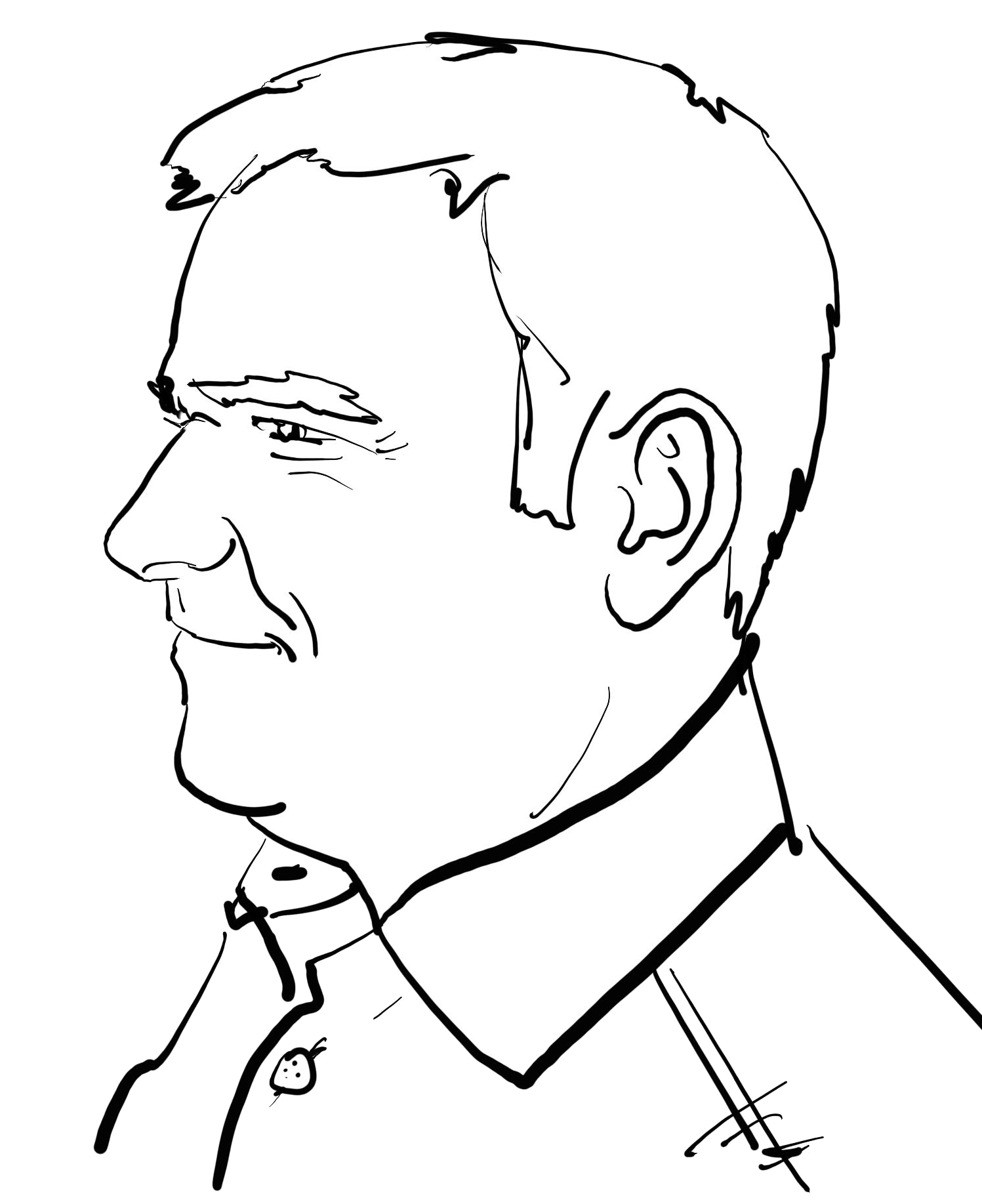 Von und mit
Manfred Helber
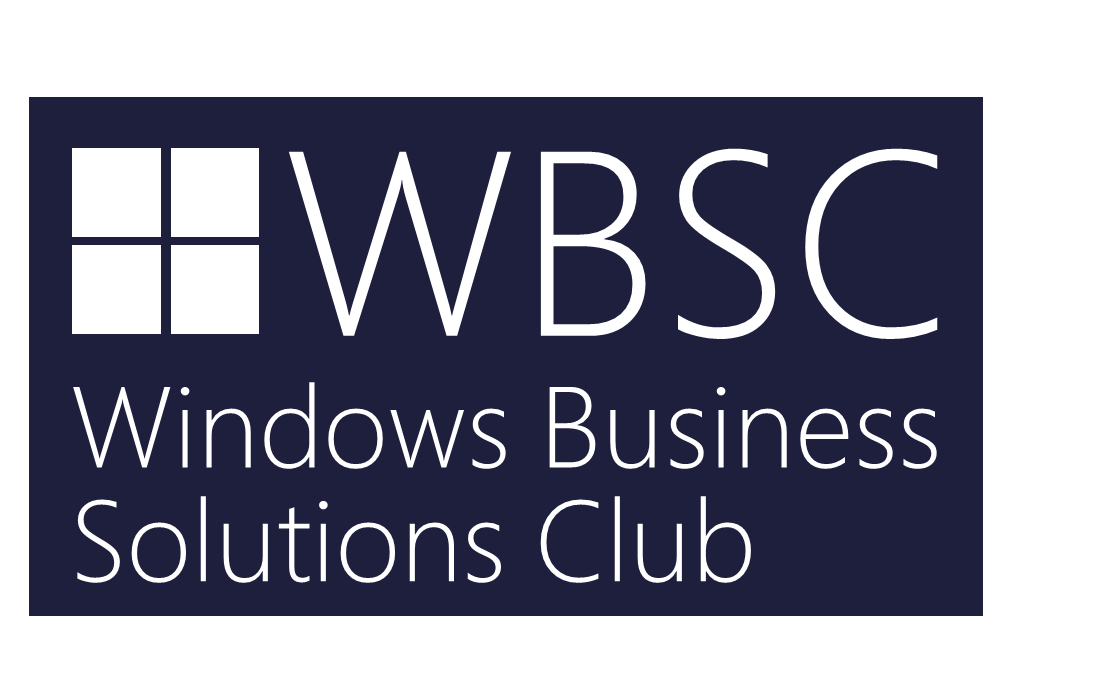 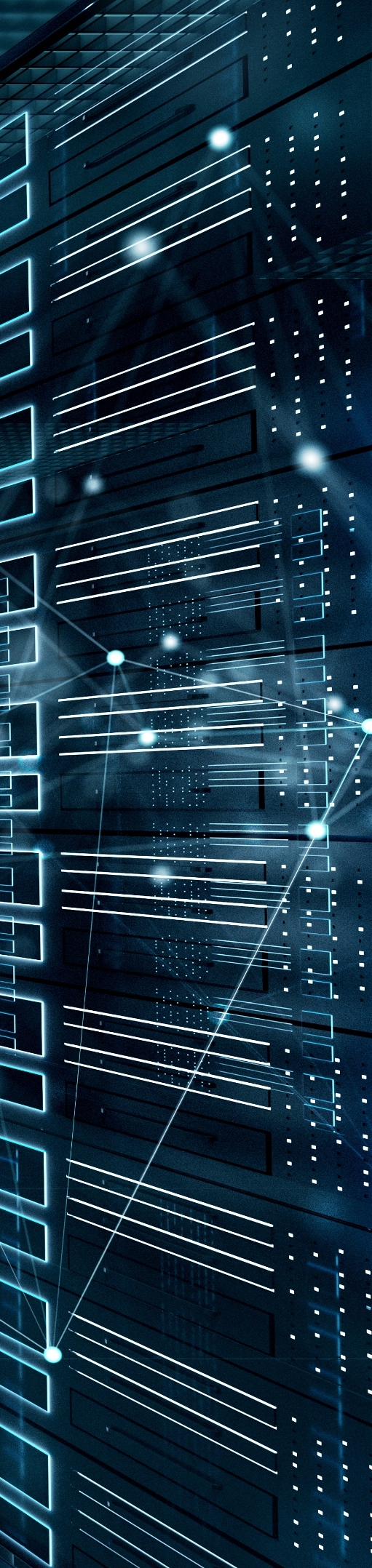 WEBDAY

Windows
Server
2022
Windows Server 2022 – Application Plattform
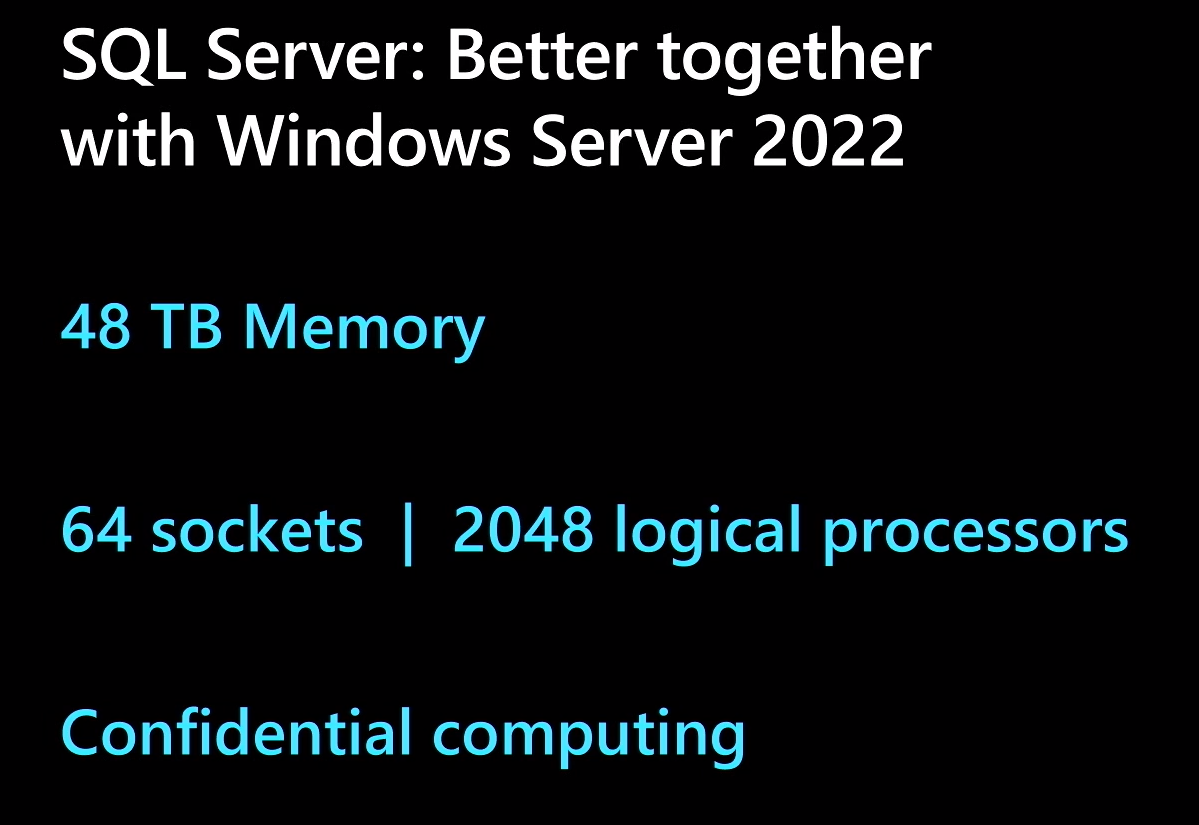 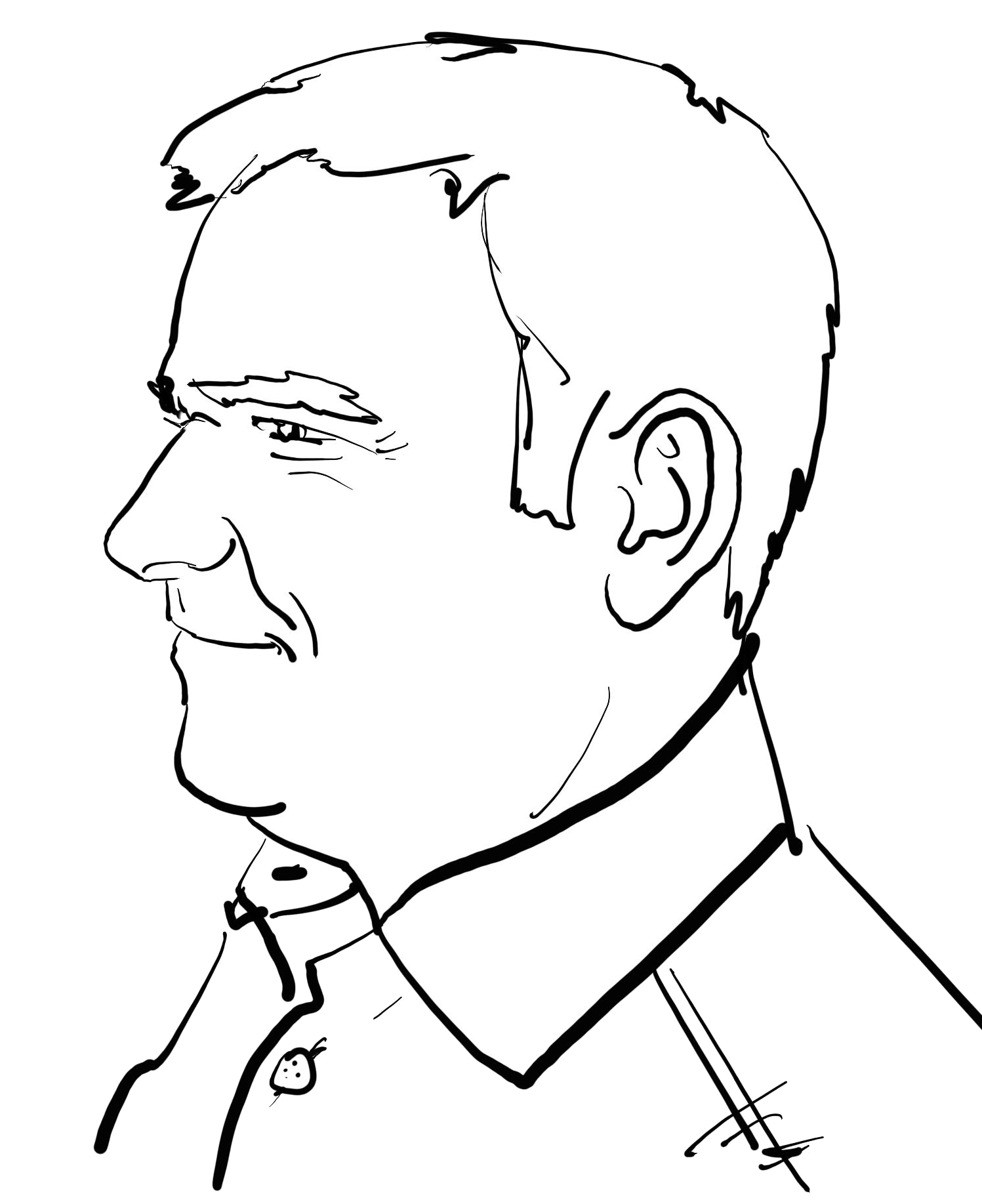 Von und mit
Manfred Helber
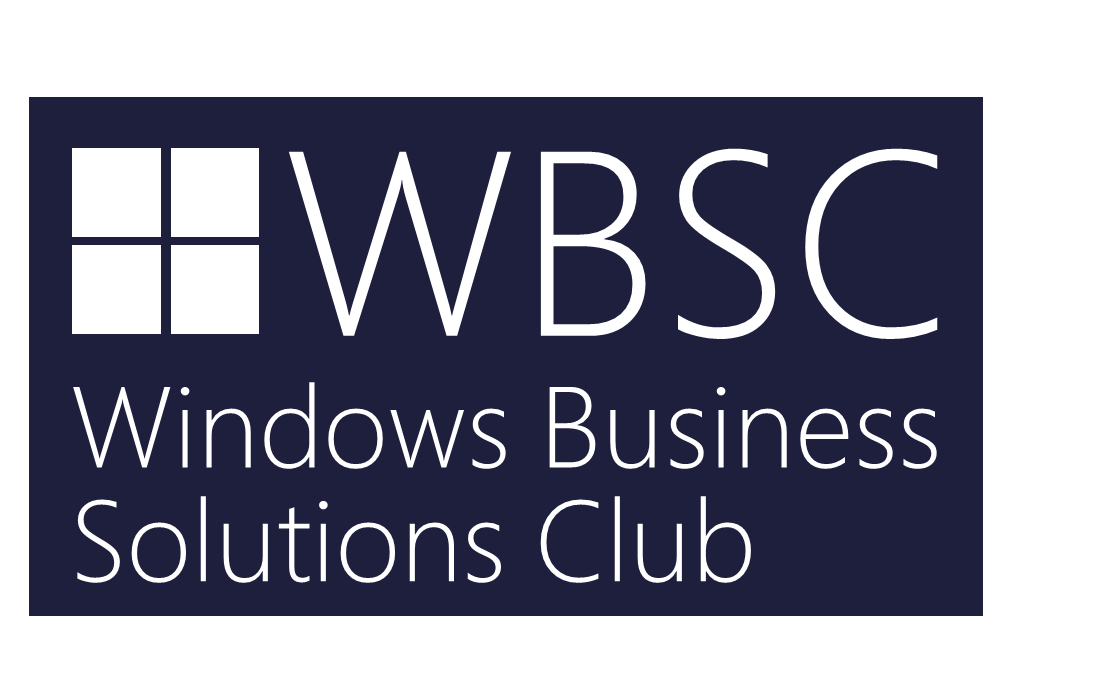 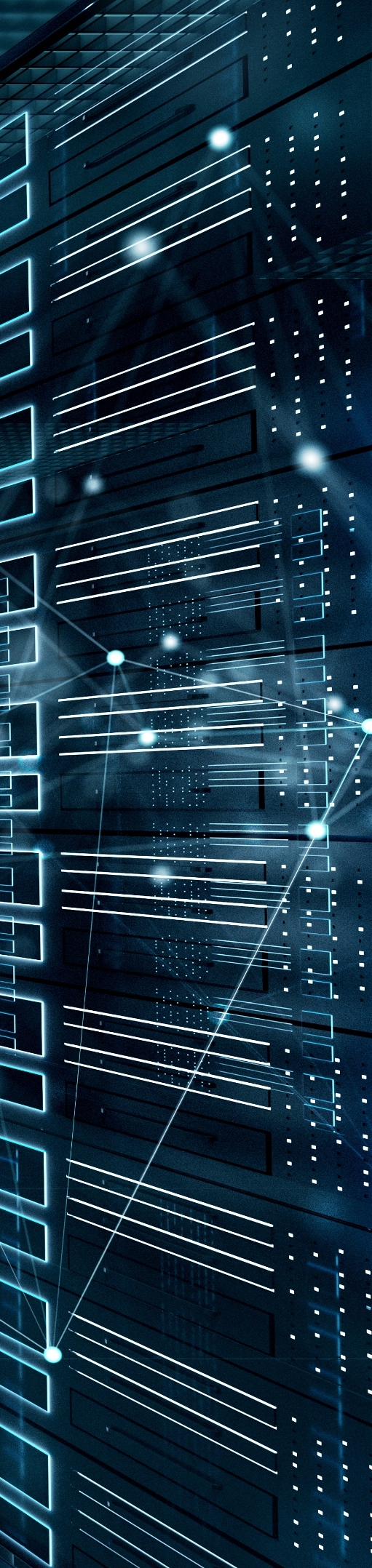 WEBDAY

Windows
Server
2022
Windows Server 2022 – Application Plattform
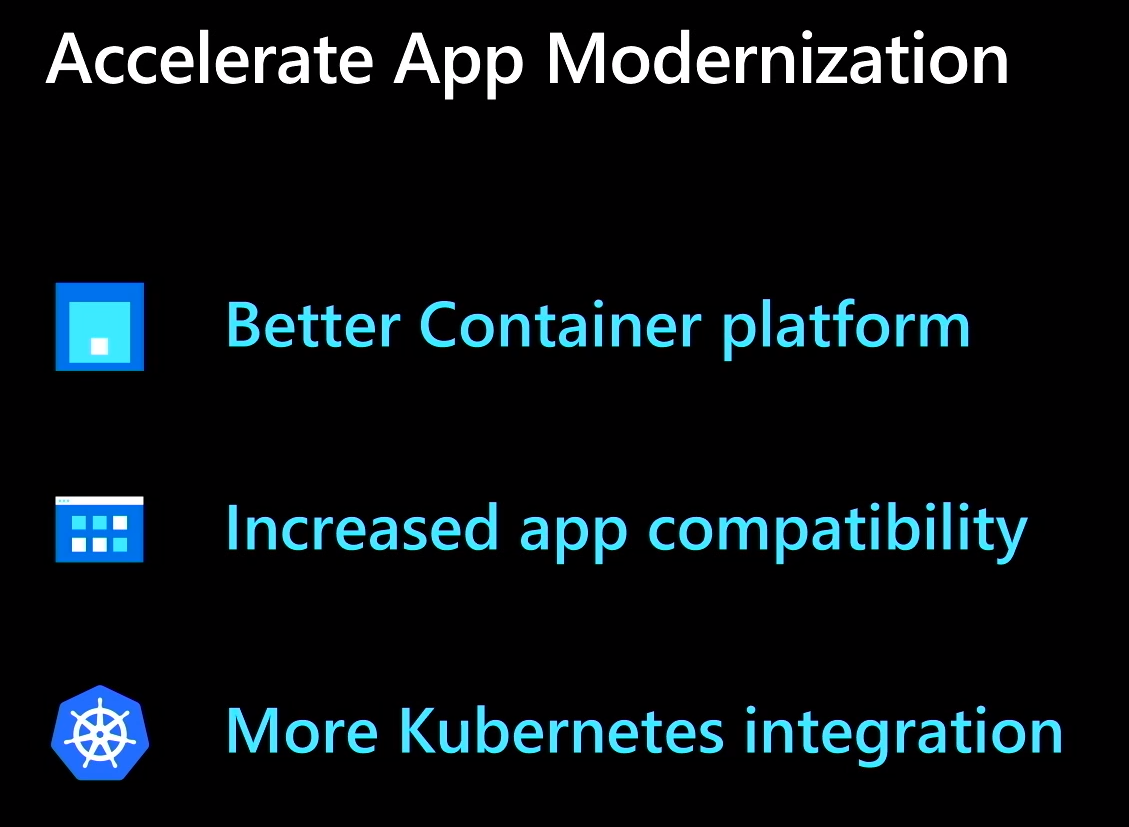 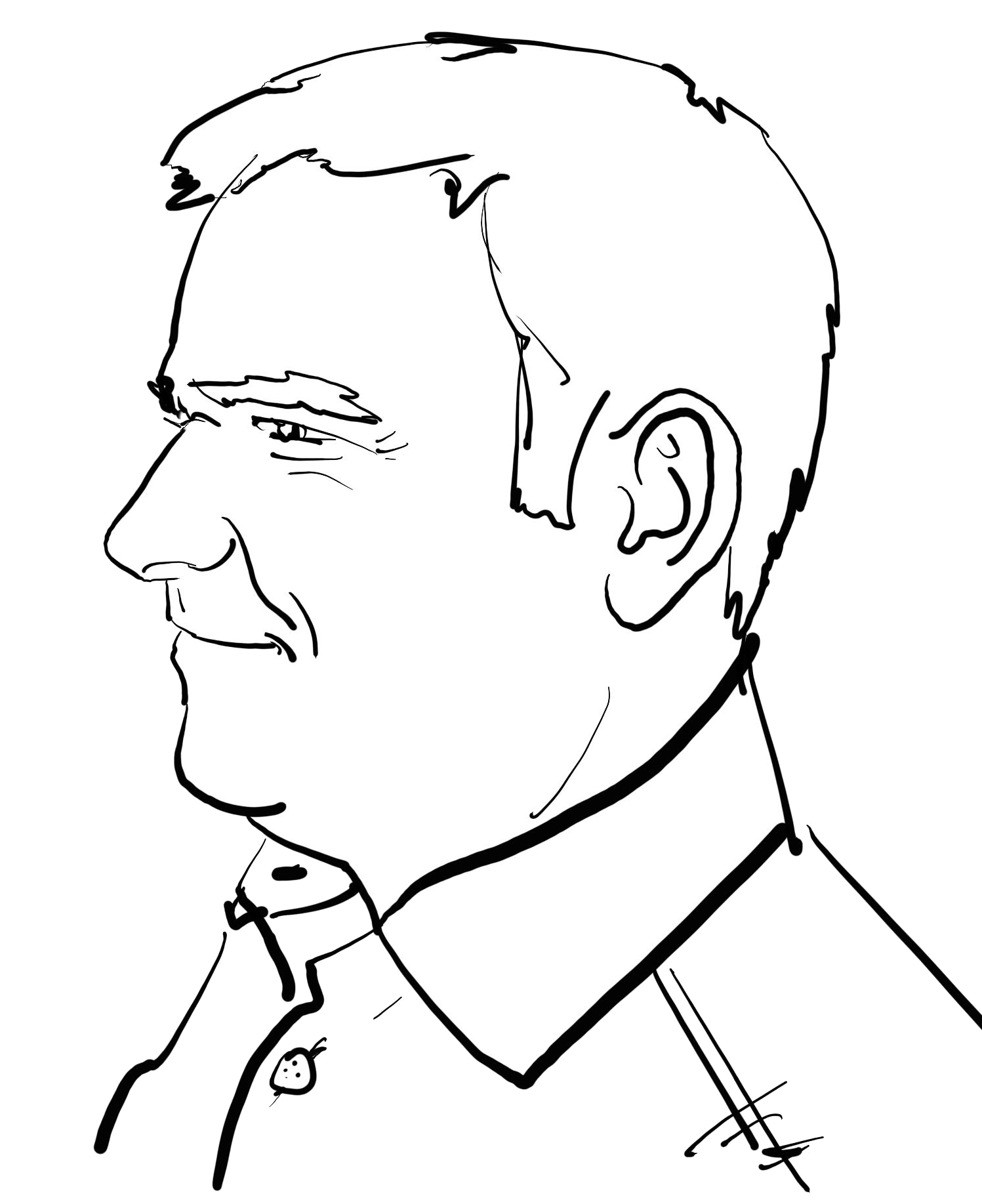 Von und mit
Manfred Helber
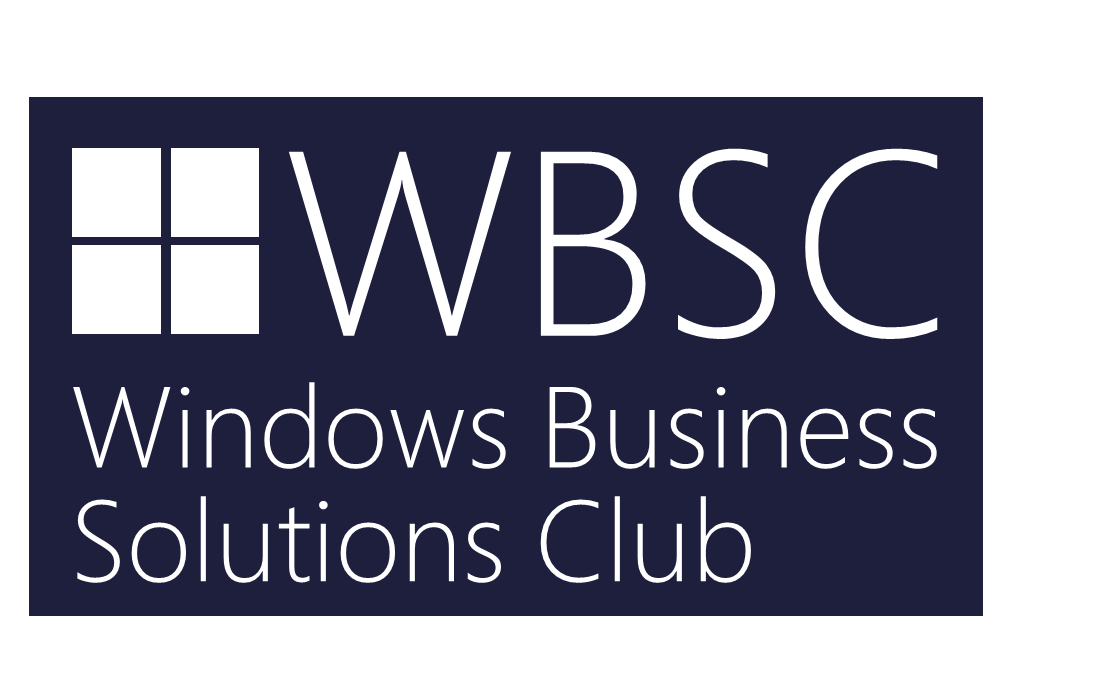 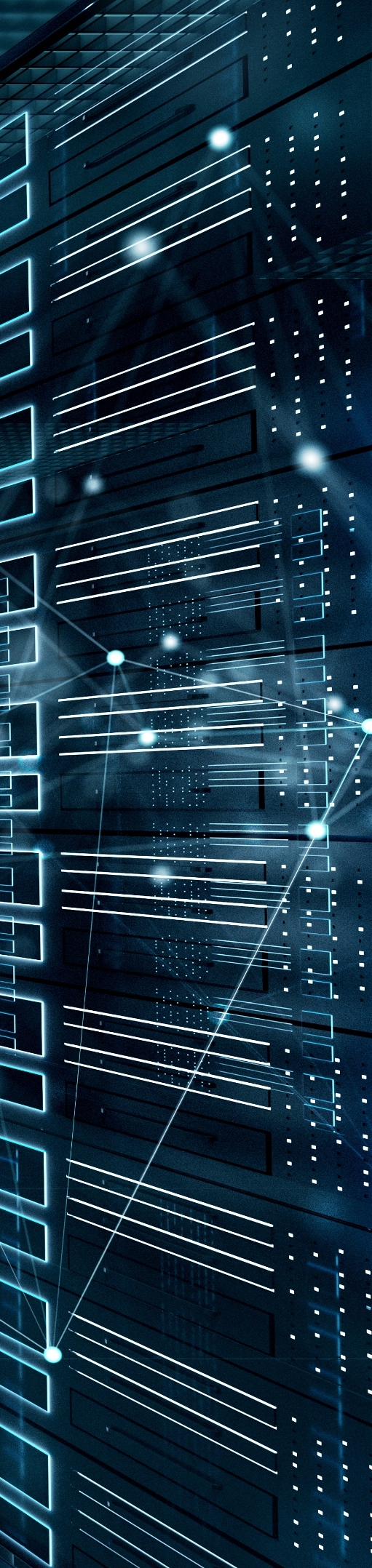 WEBDAY

Windows
Server
2022
Windows Server 2022 – Application Plattform
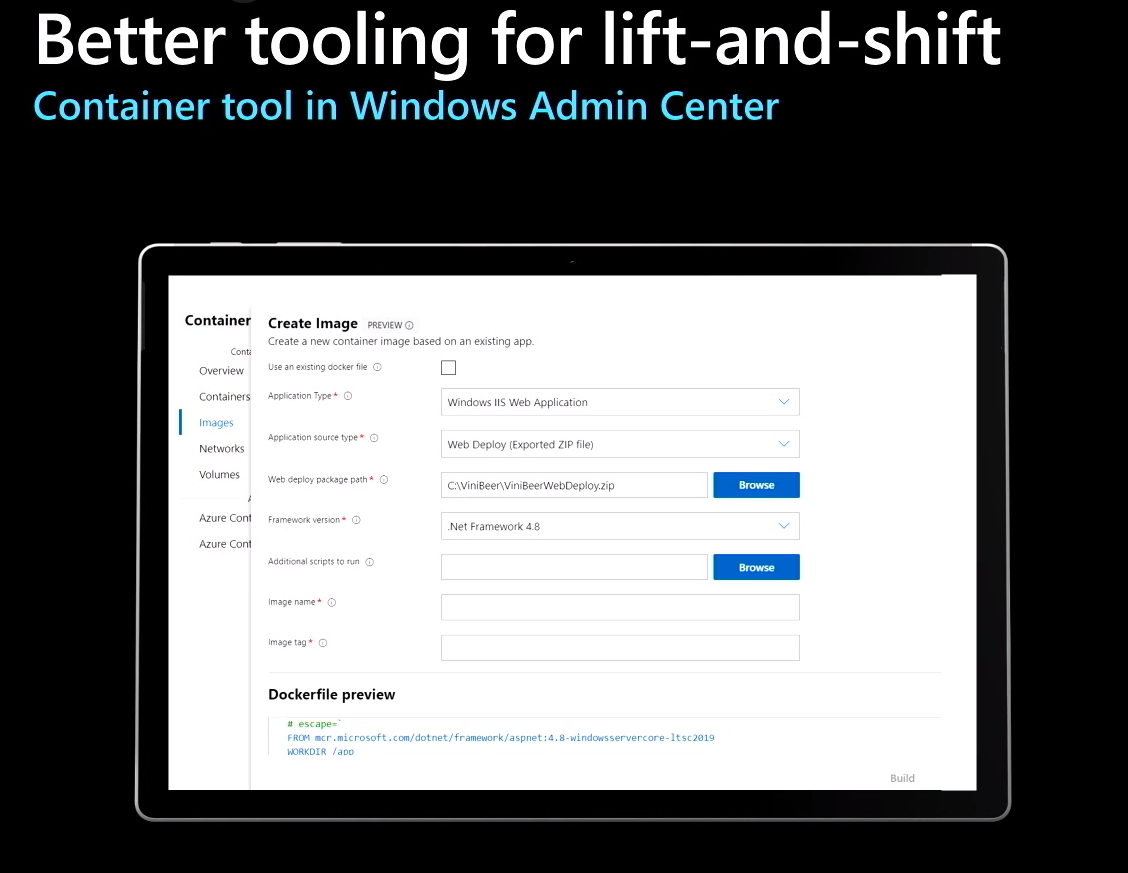 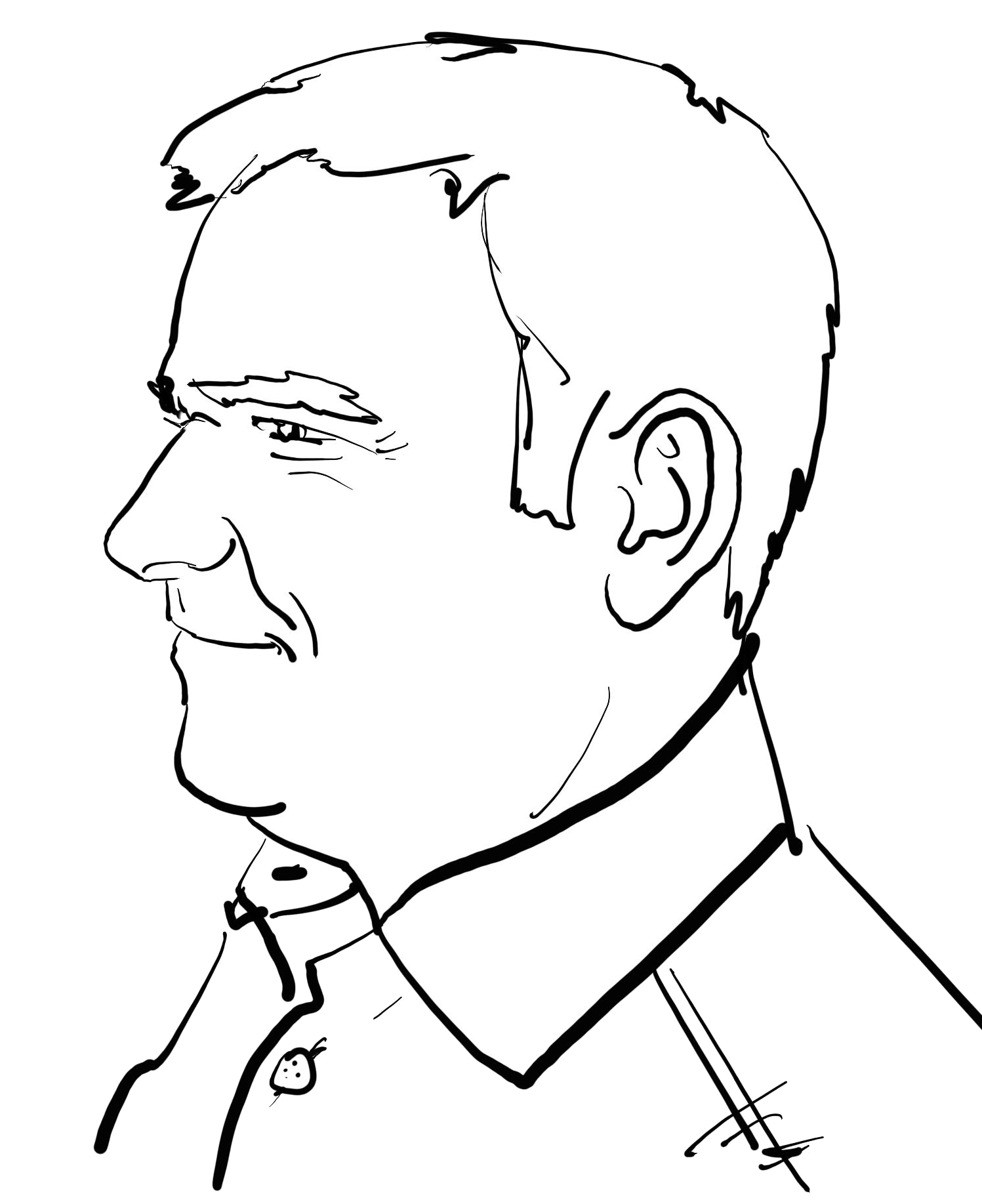 Von und mit
Manfred Helber
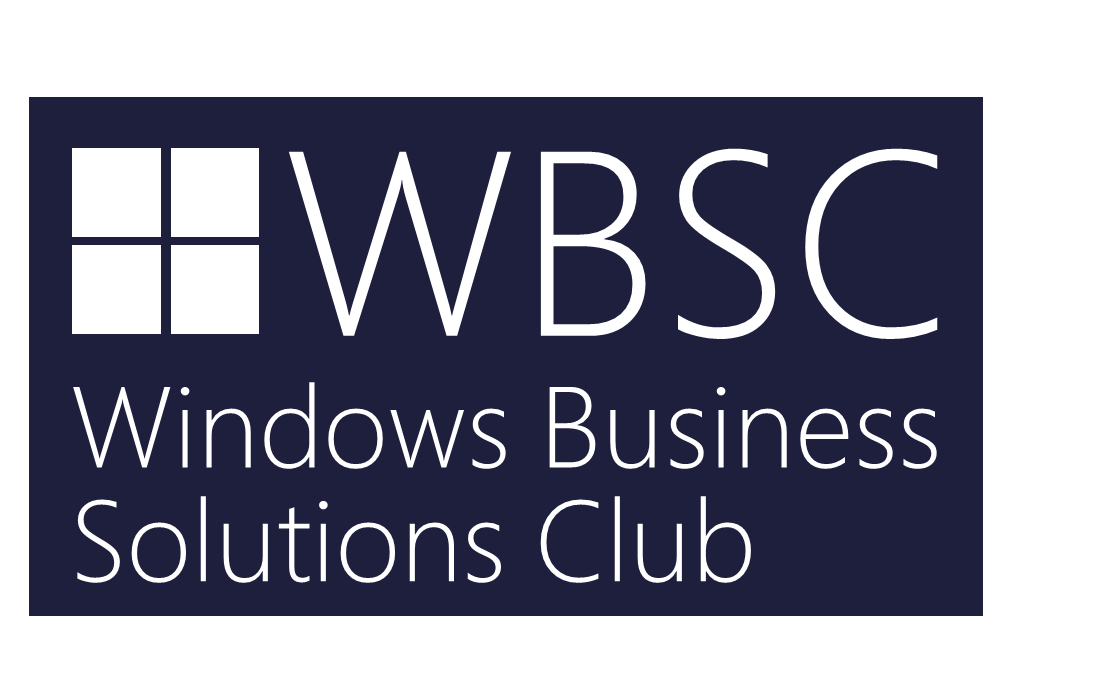 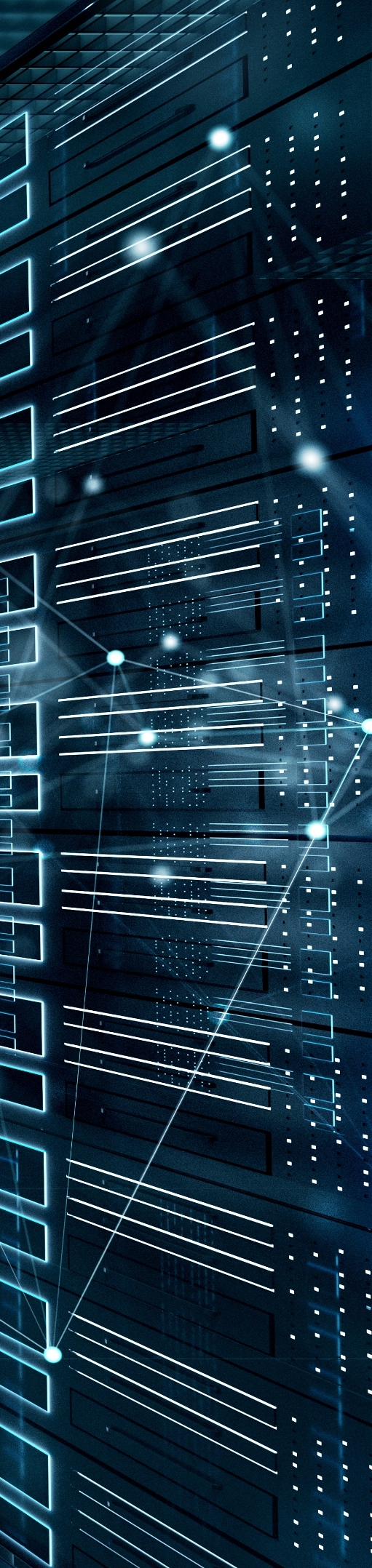 WEBDAY

Windows
Server
2022
Windows Server 2022 als DC
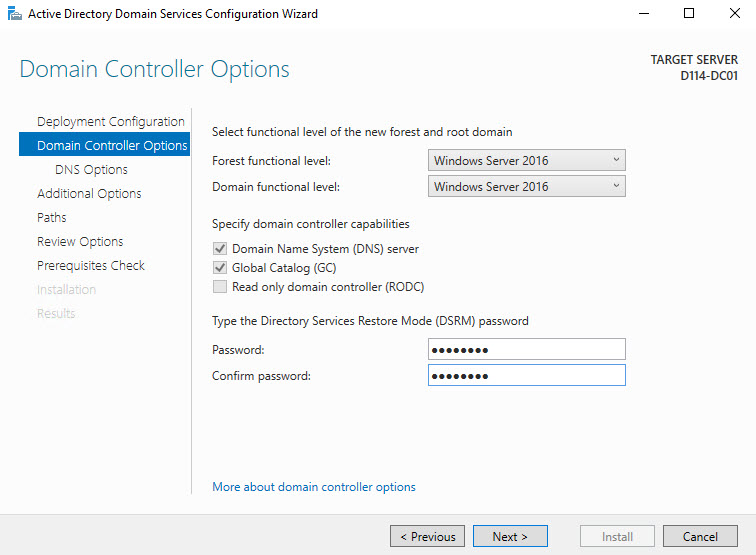 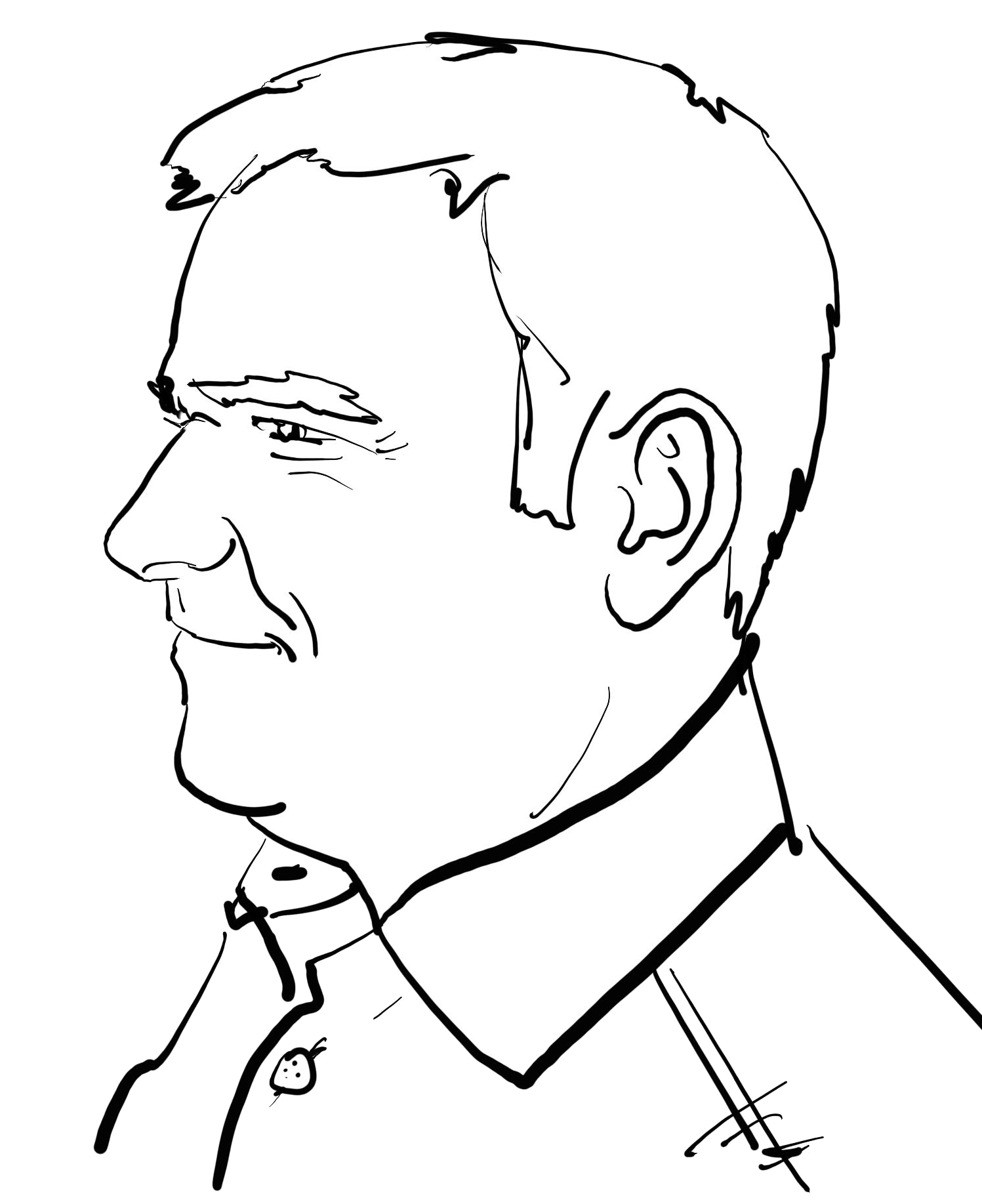 Von und mit
Manfred Helber
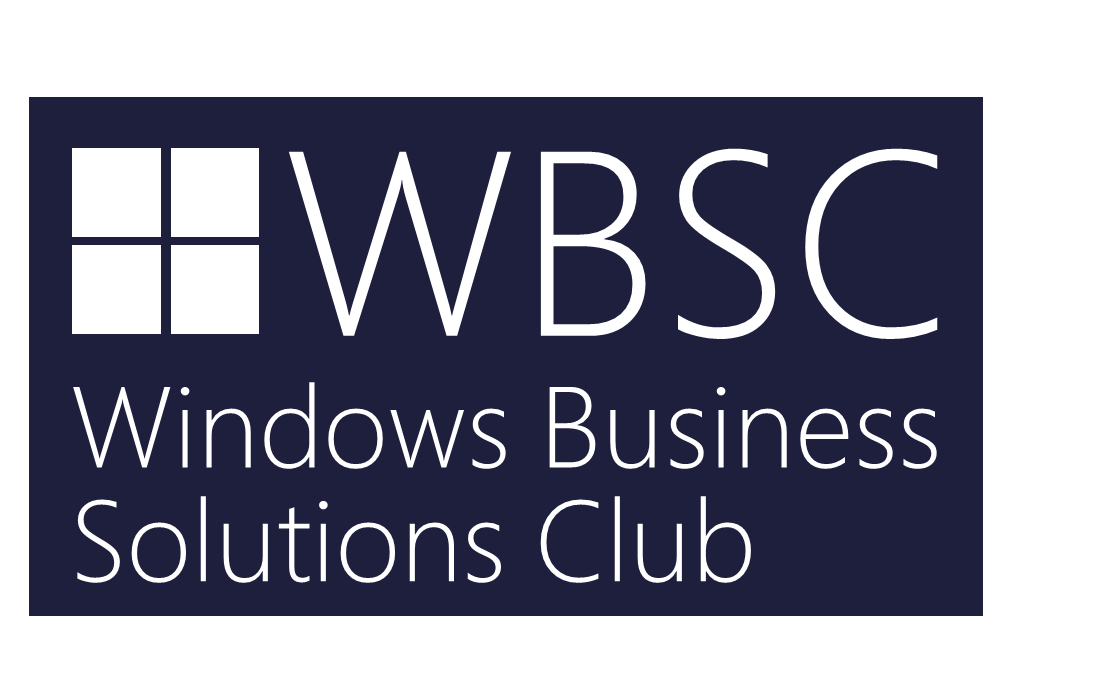 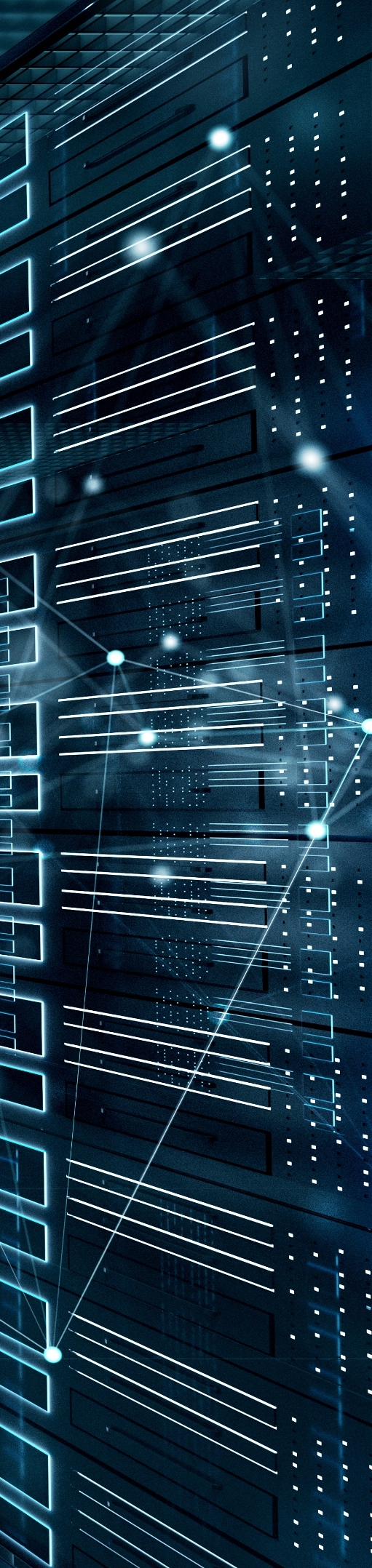 Neuerungen bei SMB 3.1.1
WEBDAY

Windows
Server
2022
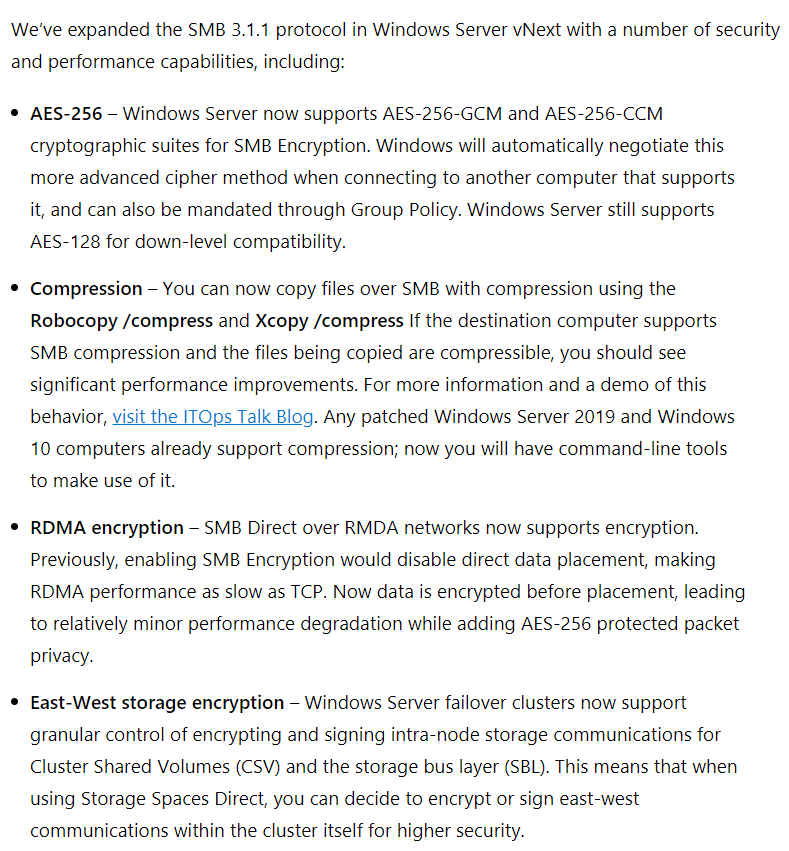 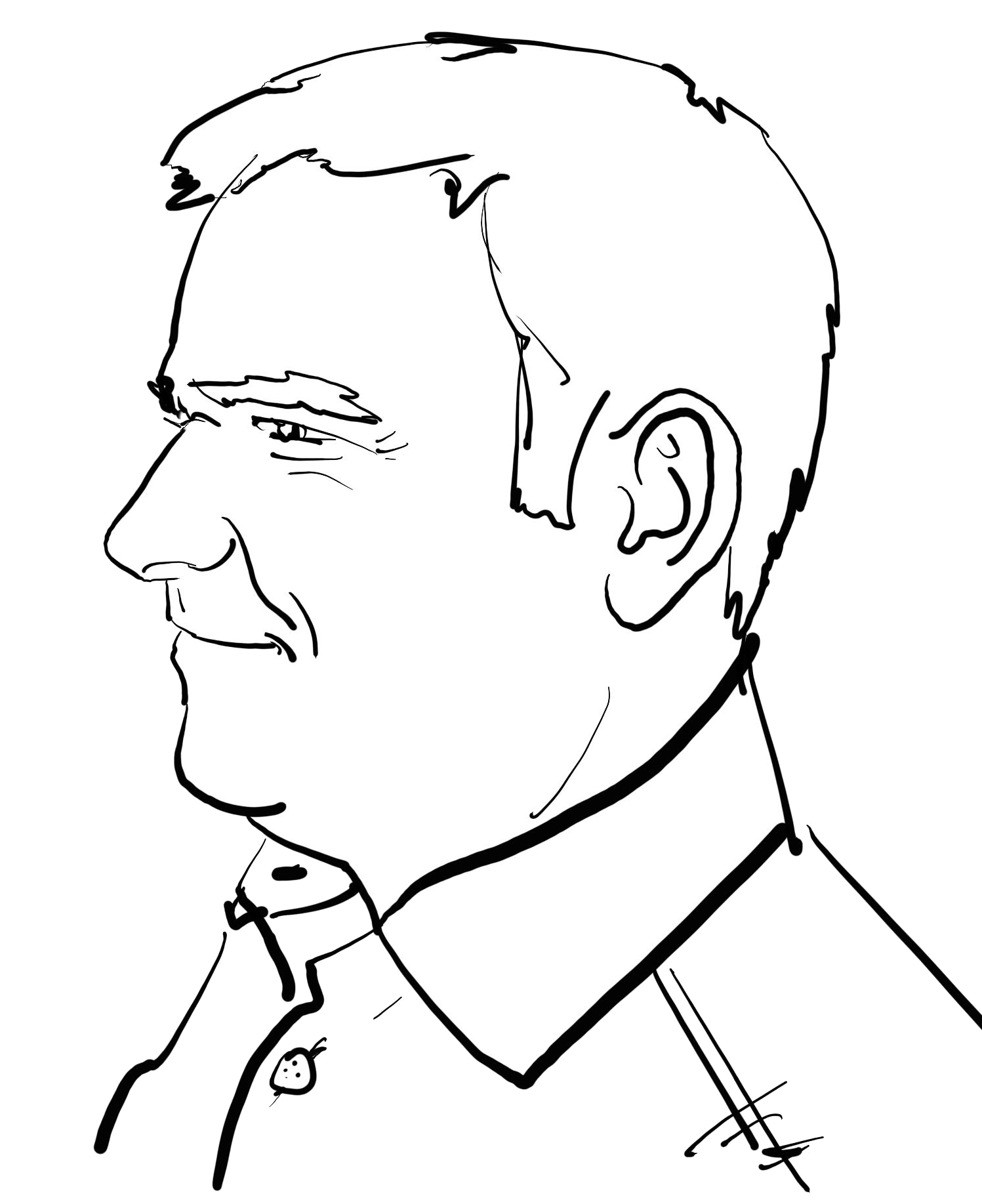 Von und mit
Manfred Helber
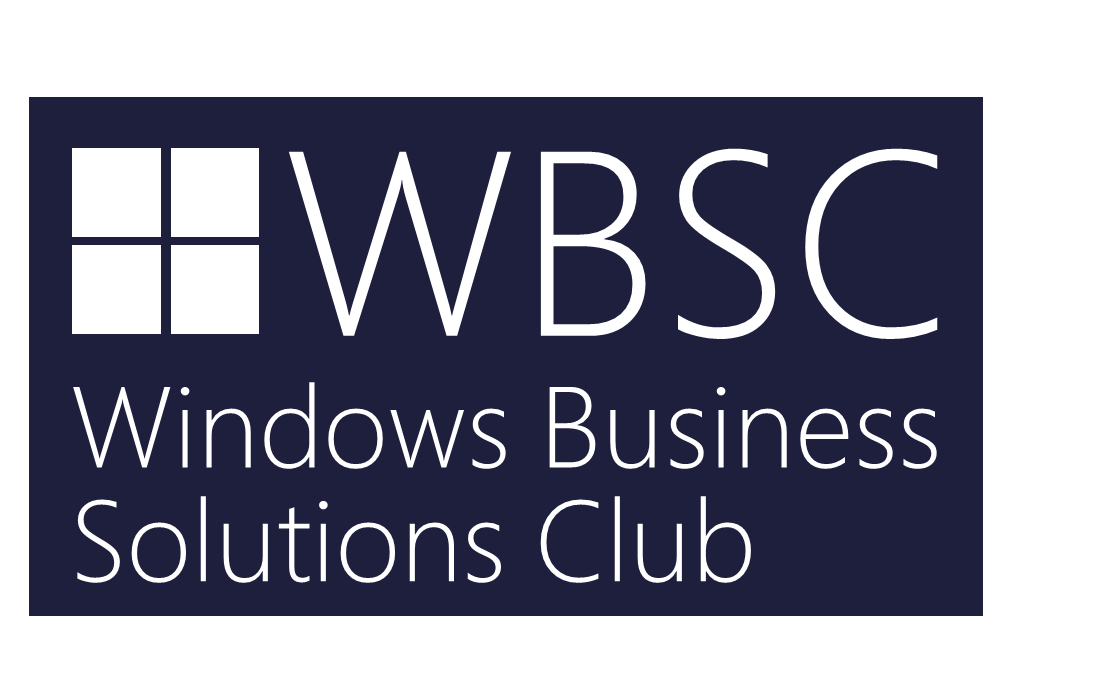 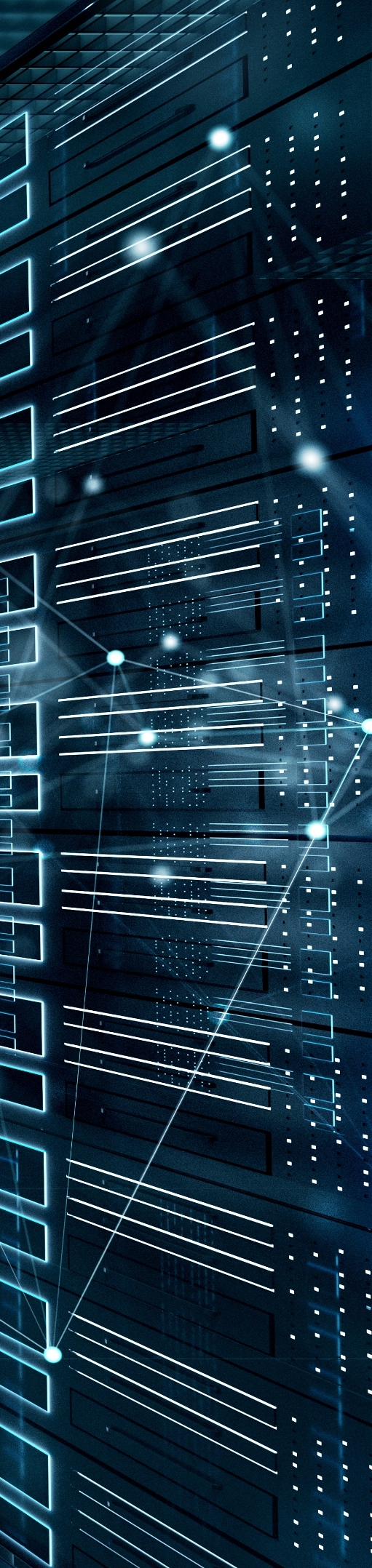 SMB over QUIC
WEBDAY

Windows
Server
2022
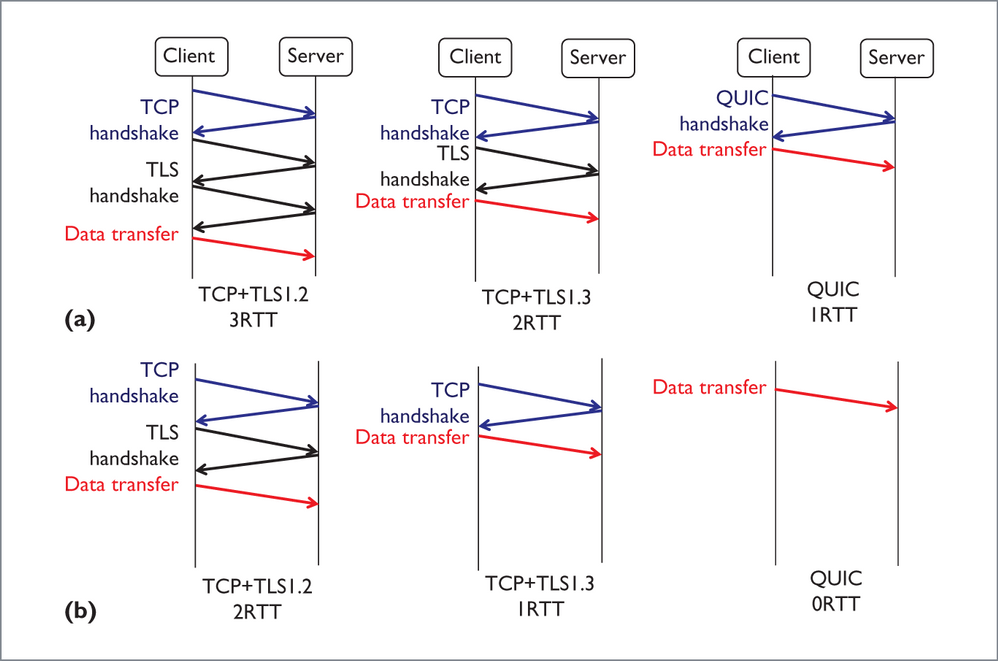 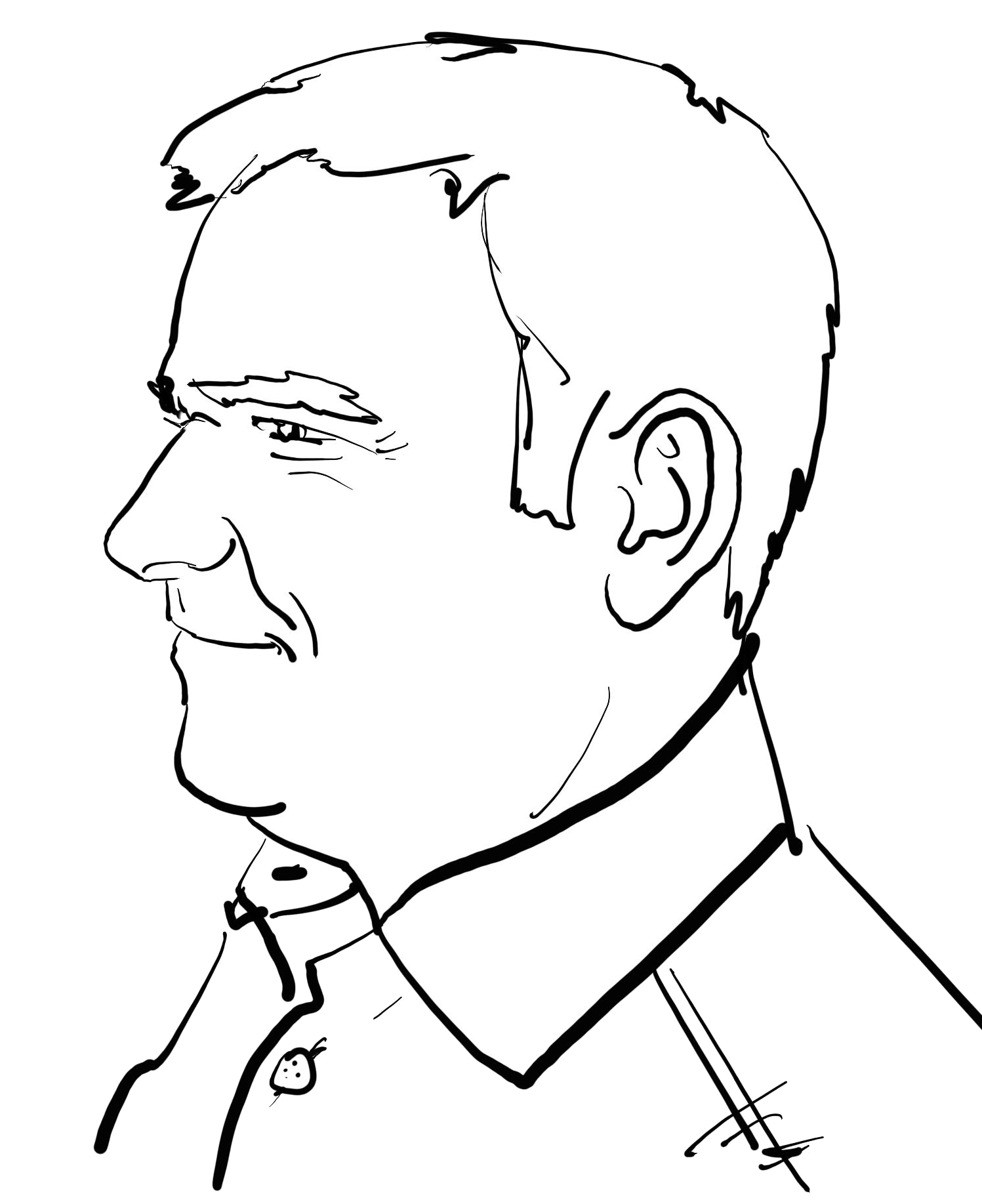 Von und mit
Manfred Helber
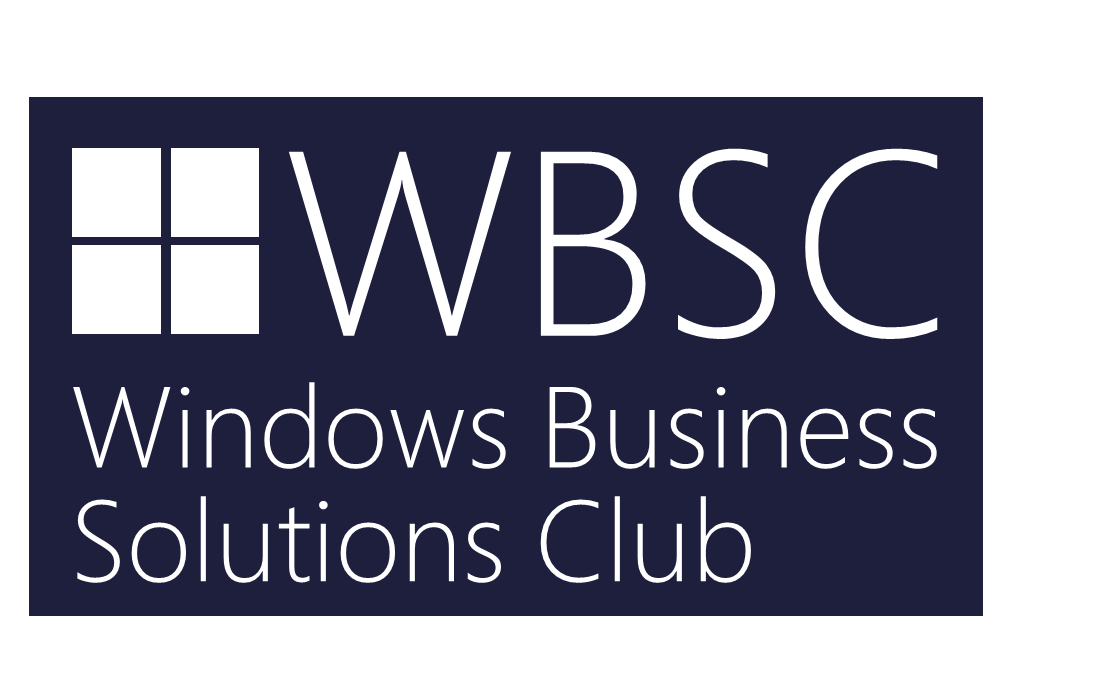 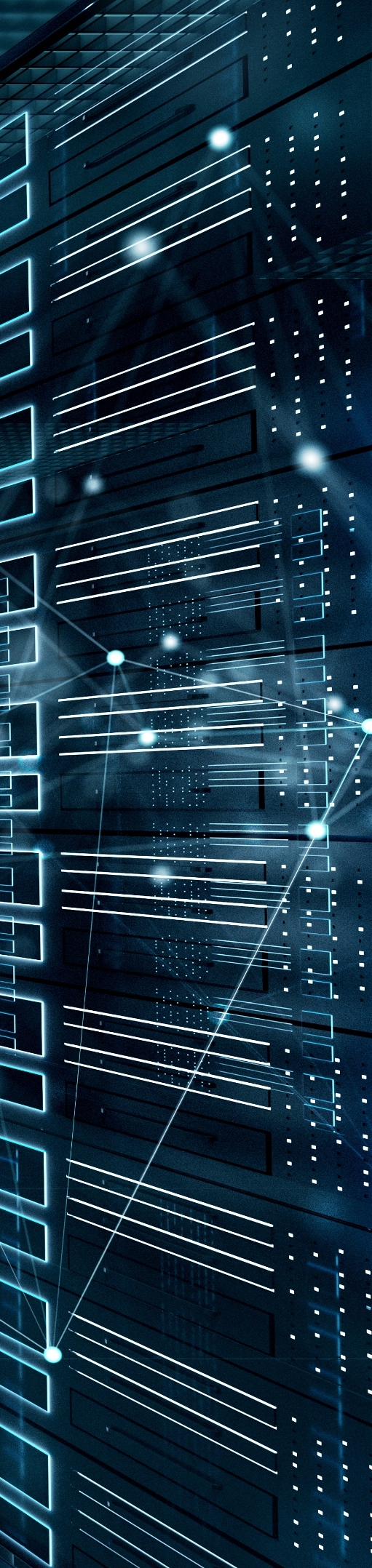 Windows Server vs. Azure Stack HCI
WEBDAY

Windows
Server
2022
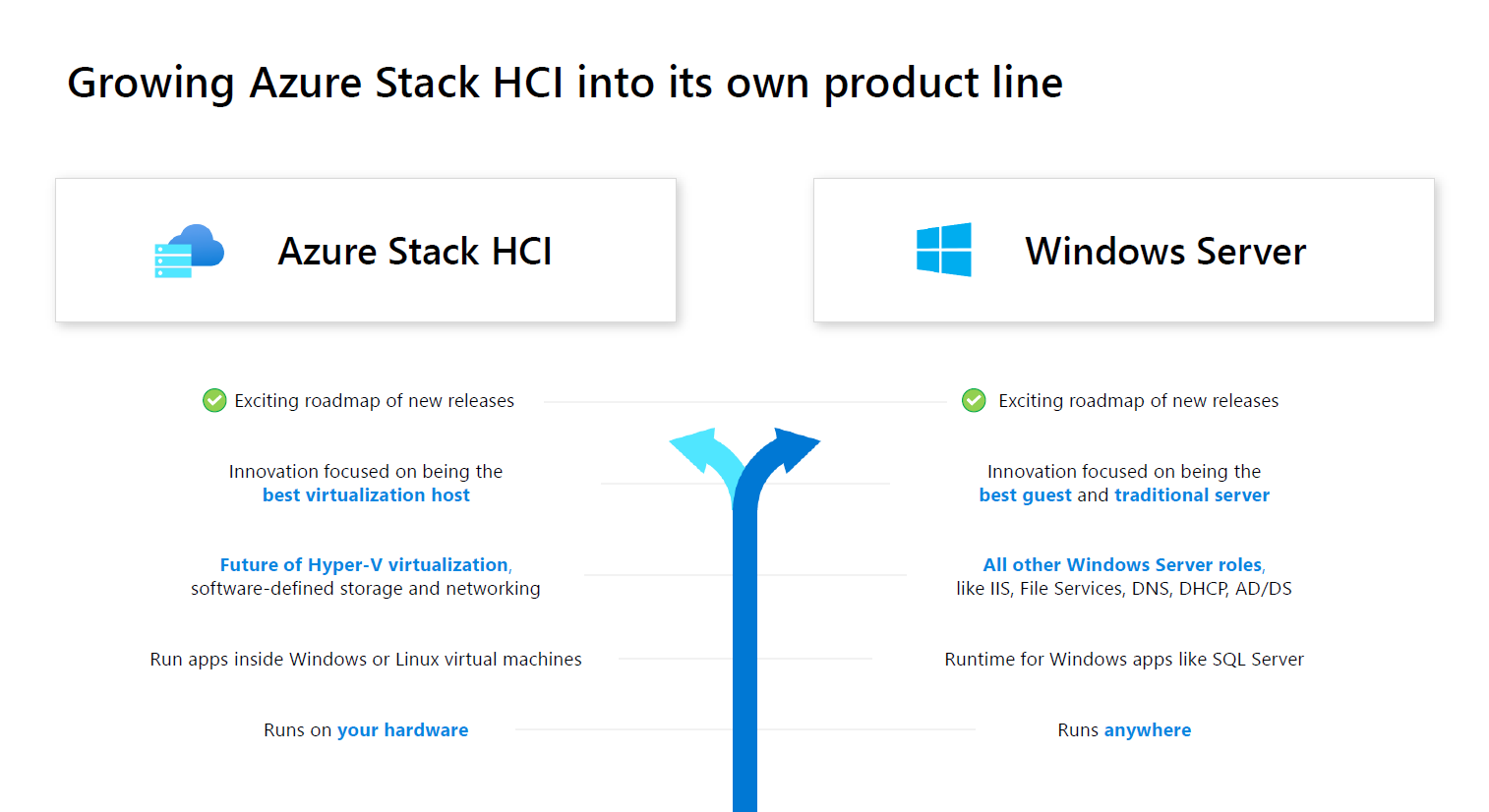 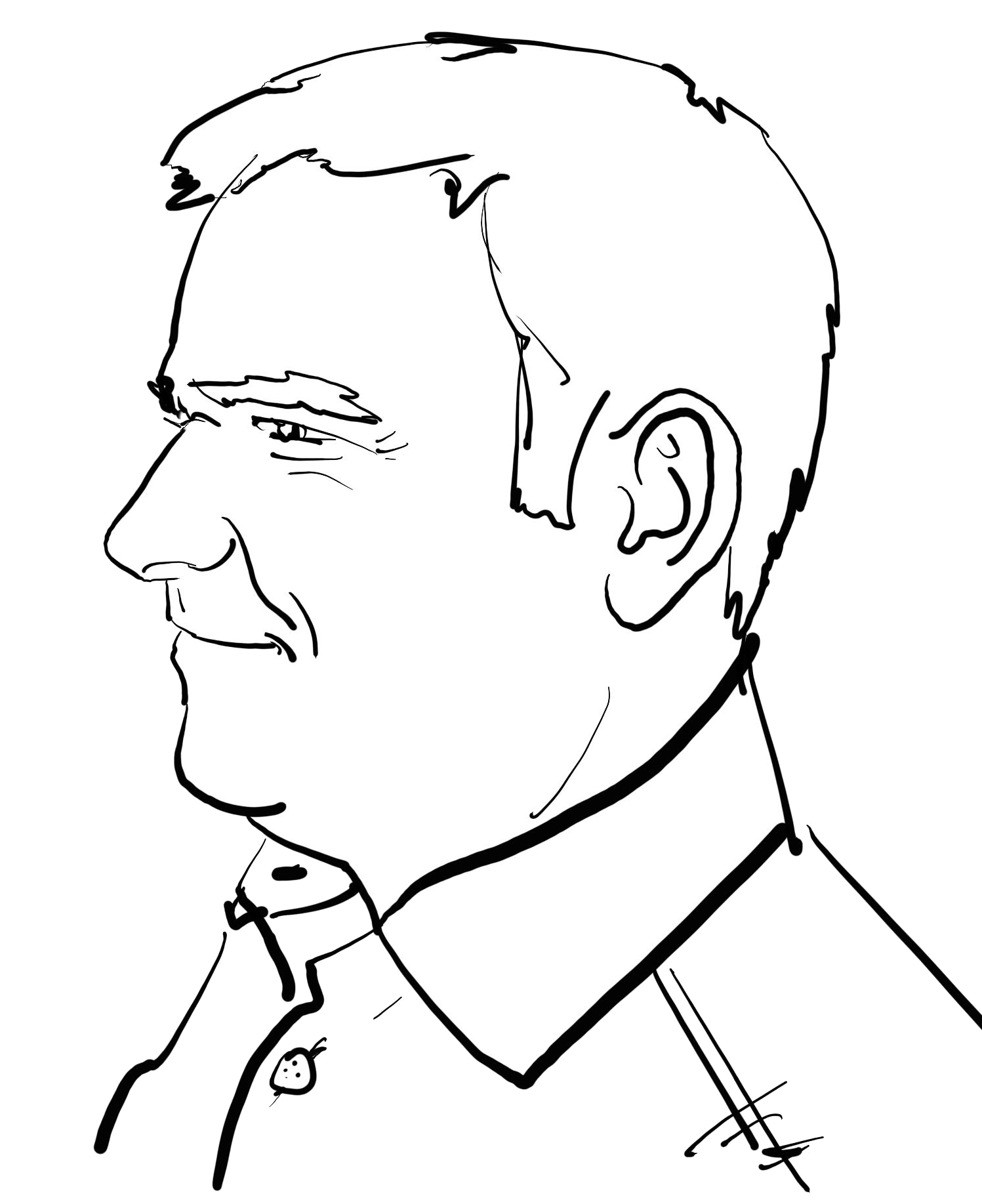 Von und mit
Manfred Helber
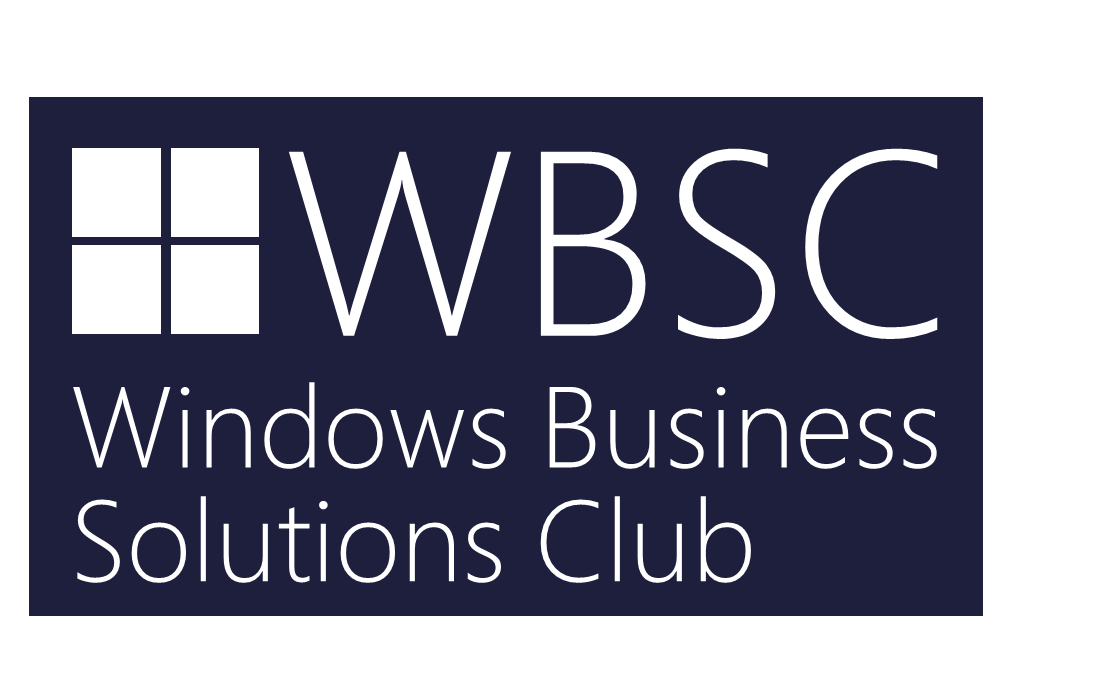 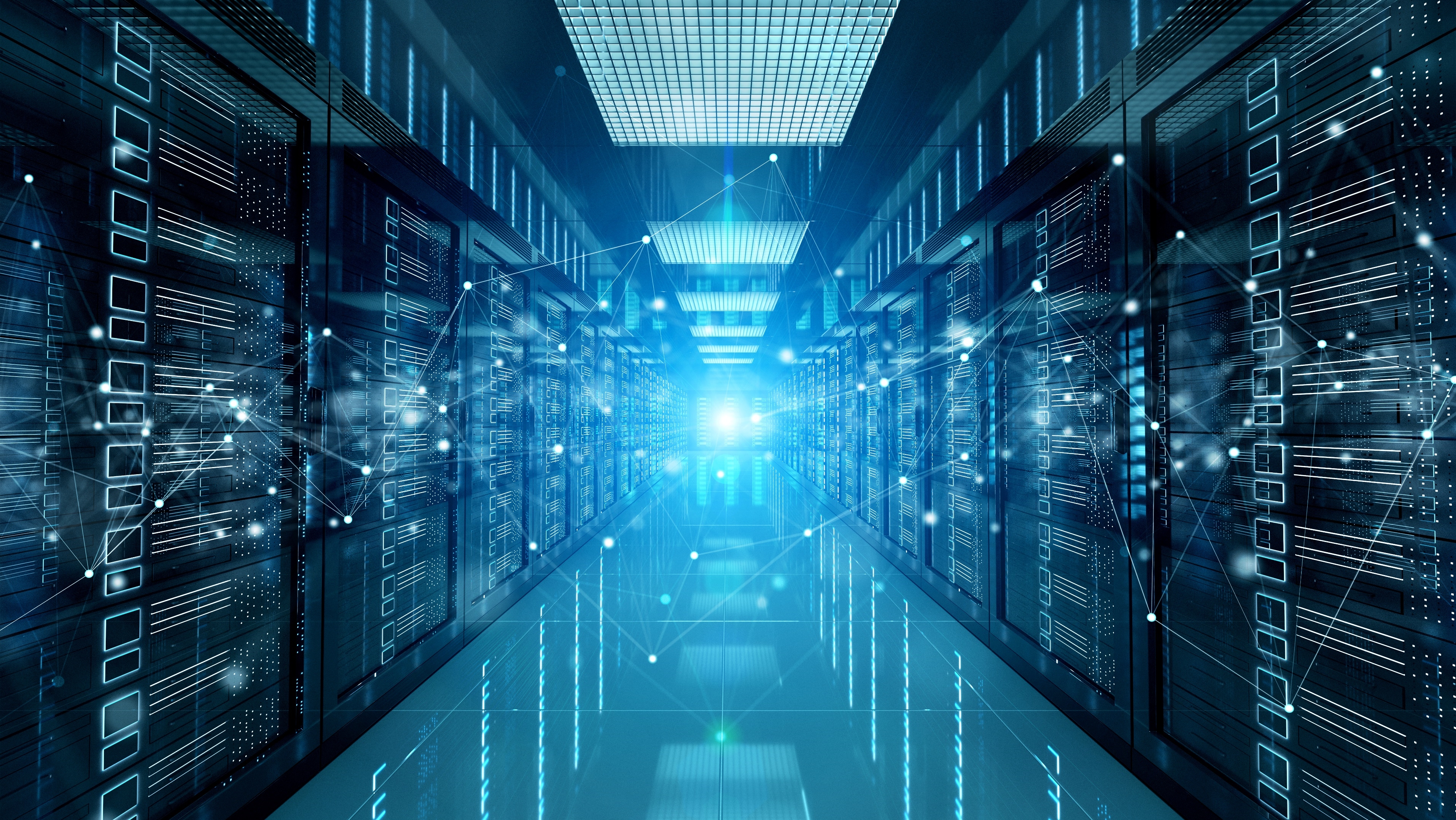 WBSC#WEBDAY:Windows Server 2022
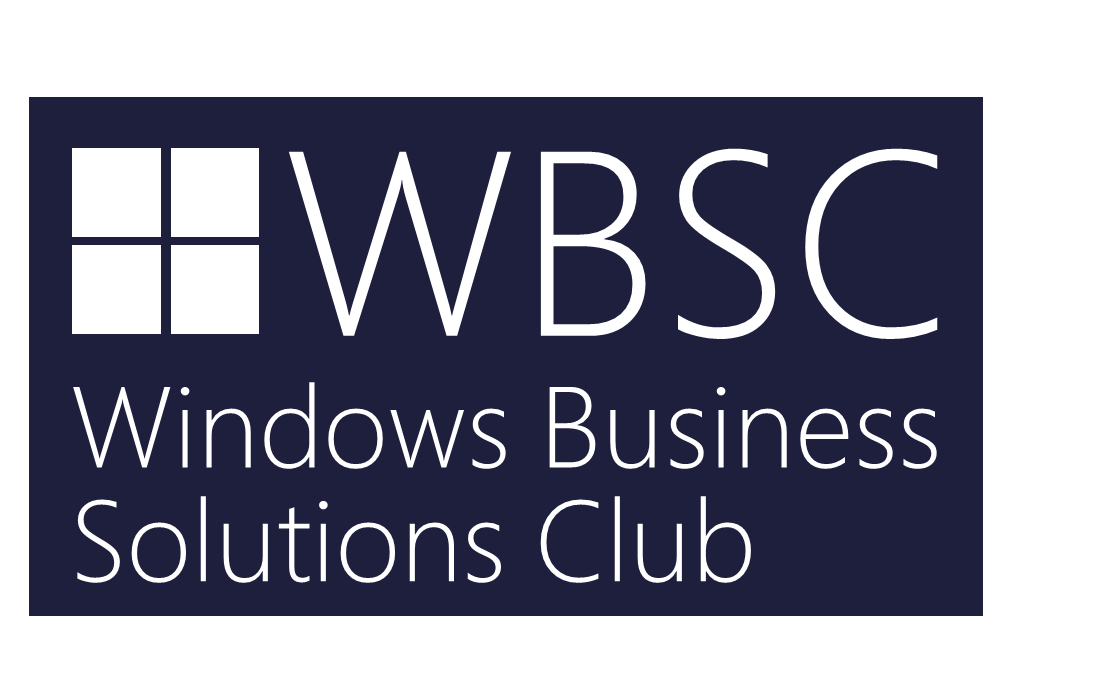 Danke
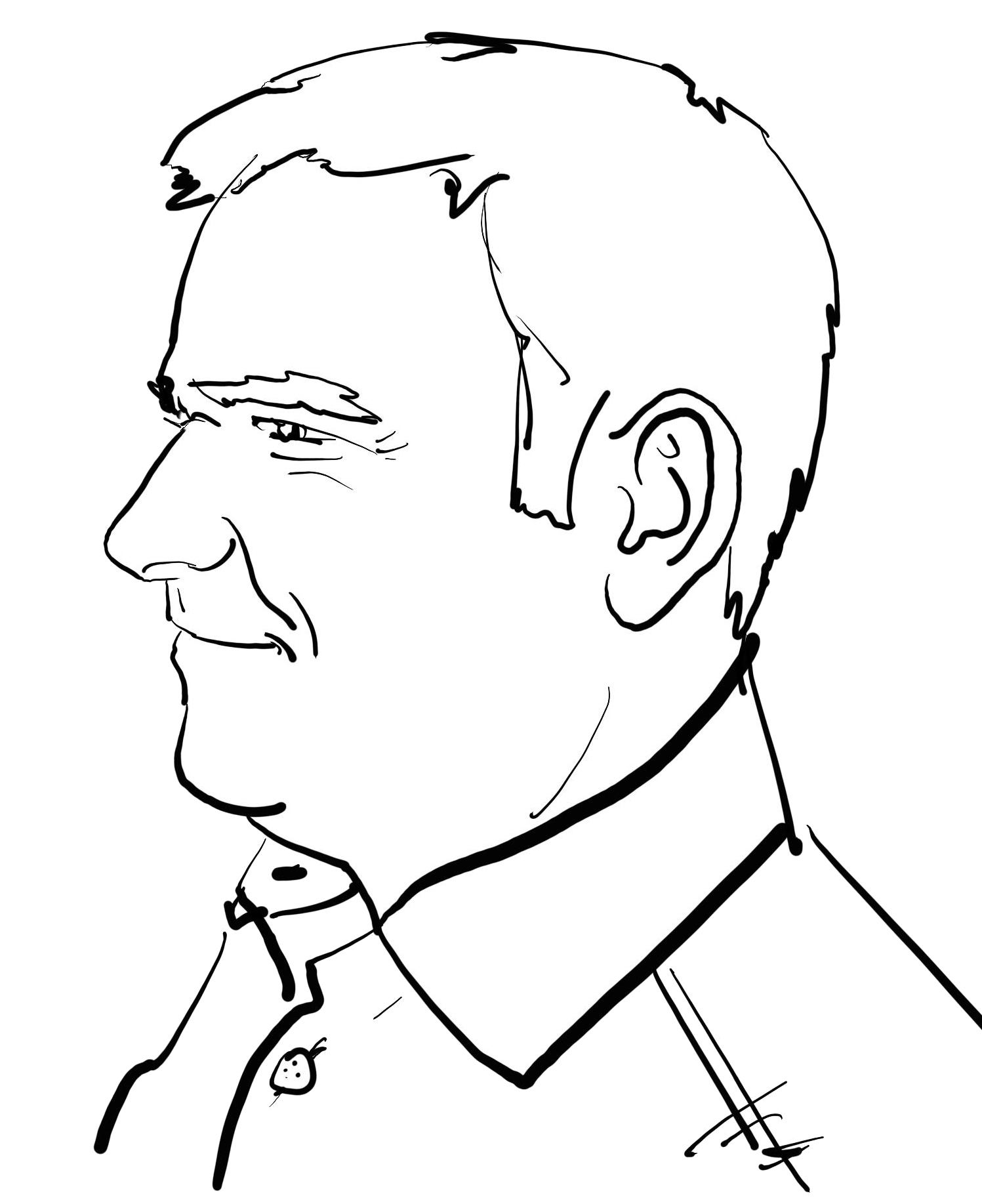 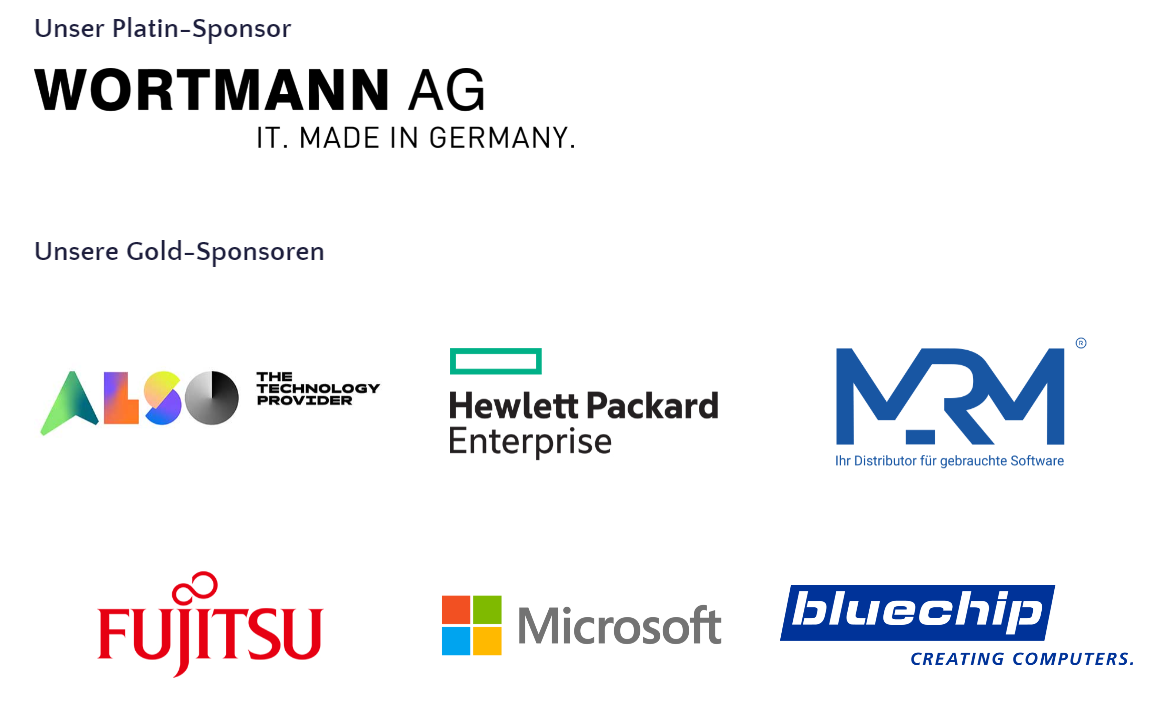 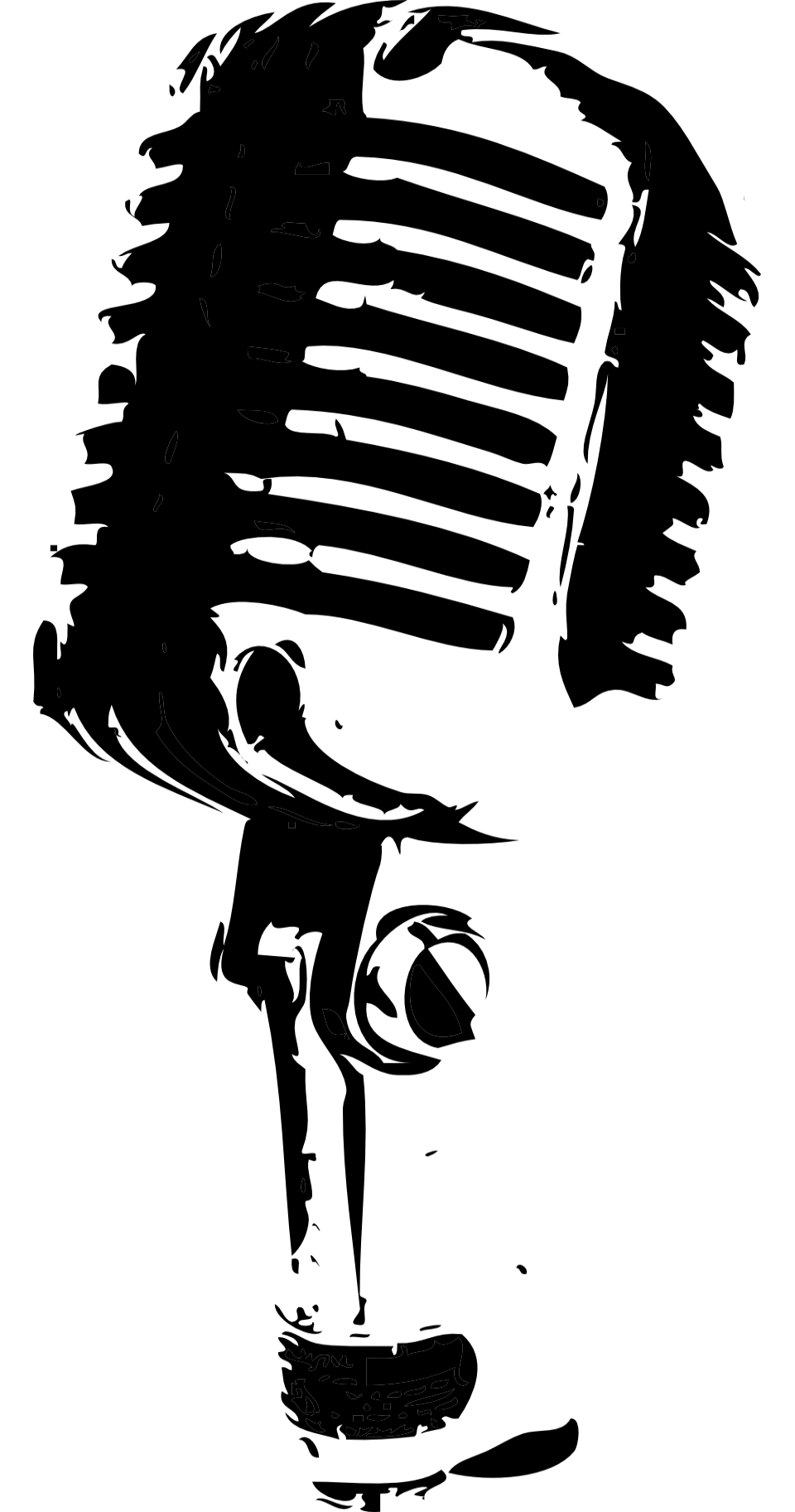 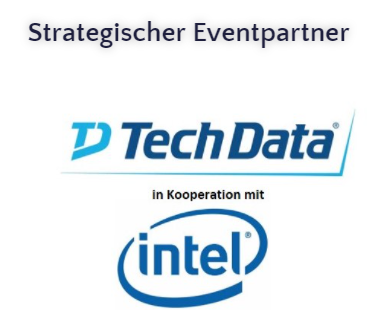 Von und mit
Manfred Helber
Wir bedanken uns bei unseren Sponsoren.
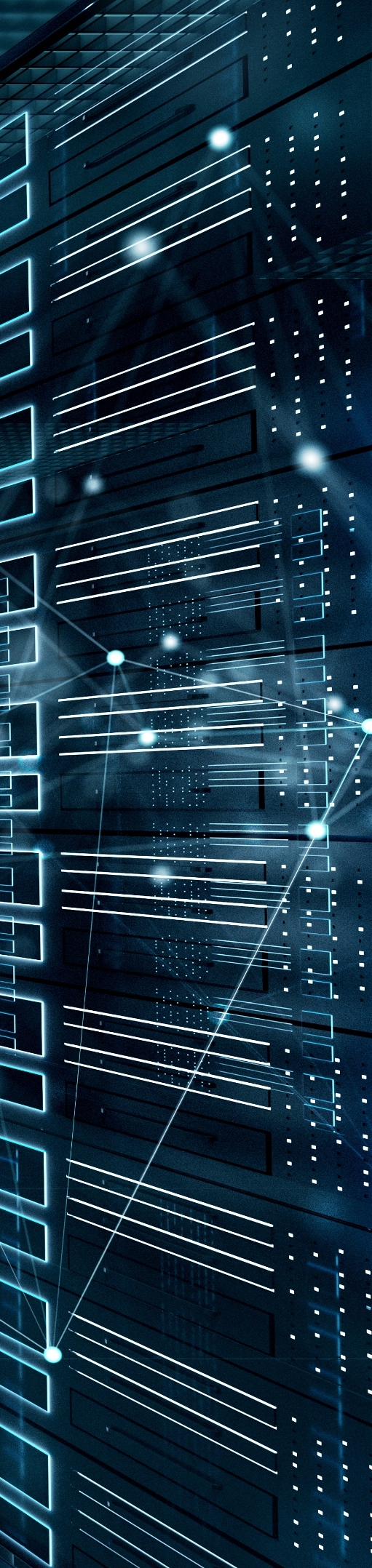 WEBDAY

Azure Stack HCI
WEBDAY

Windows
Server
2022
https://www.manfredhelber.de/windows-server-webday/
Klicke auf das Logo des jeweiligen Sponsors, um mehr Informationen zu erhalten.
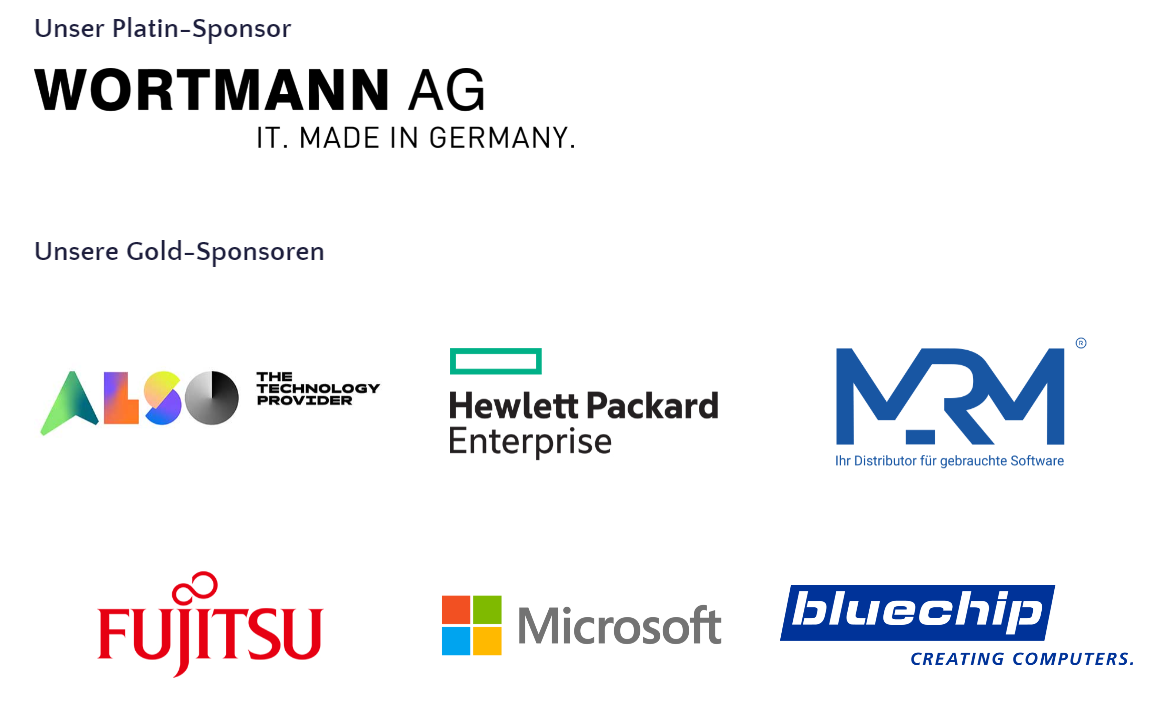 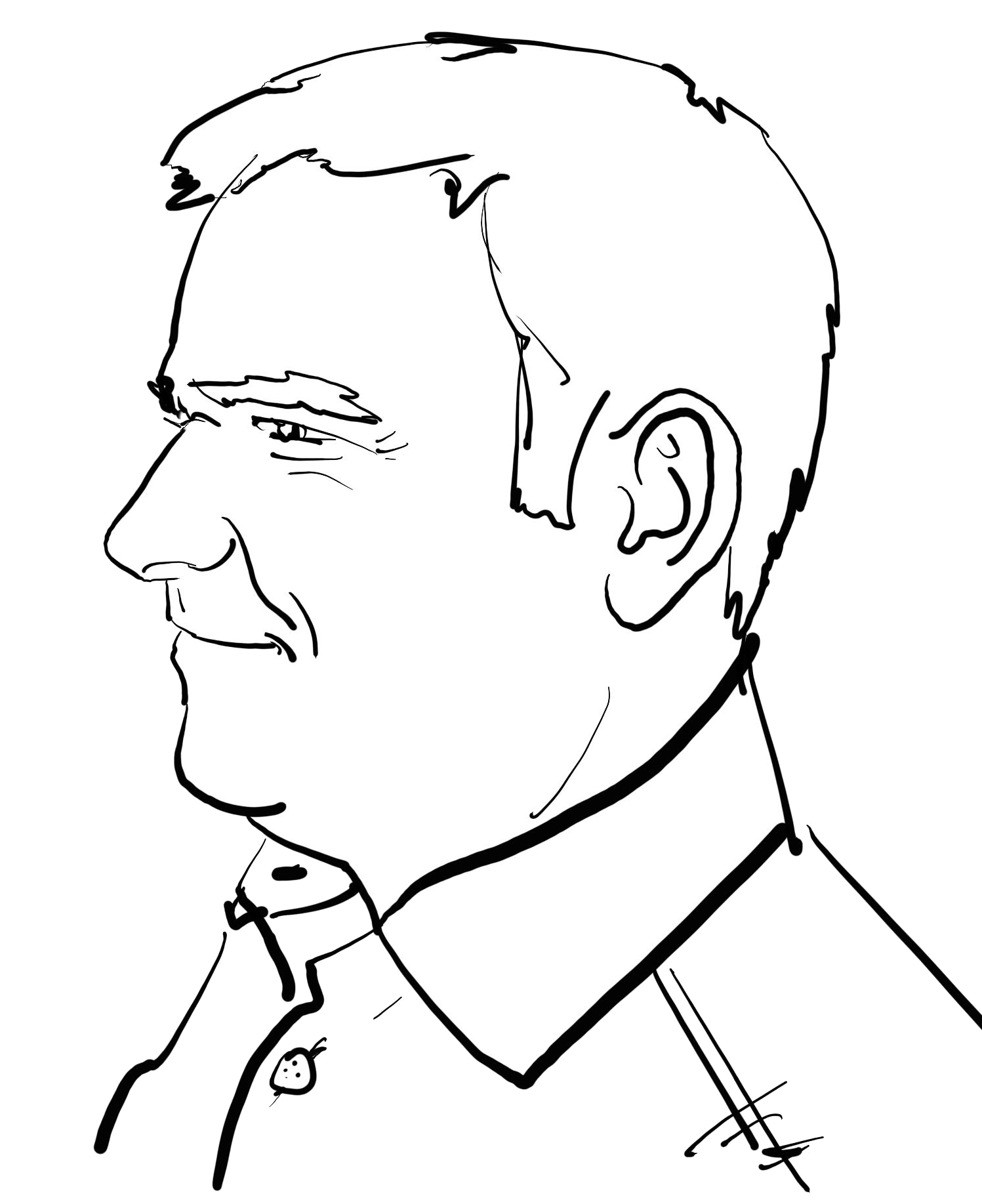 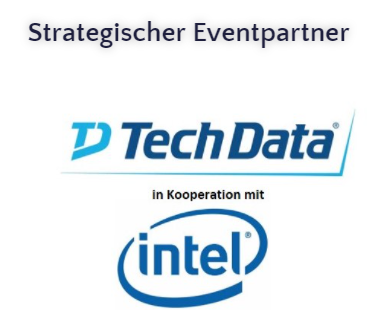 Von und mit
Manfred Helber
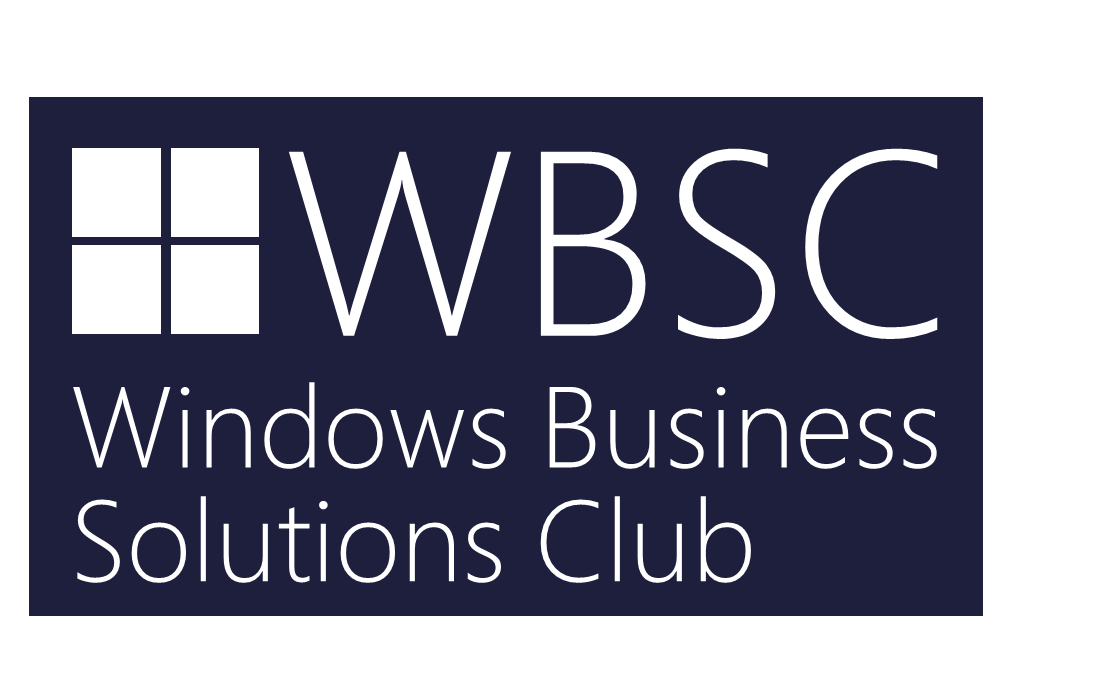 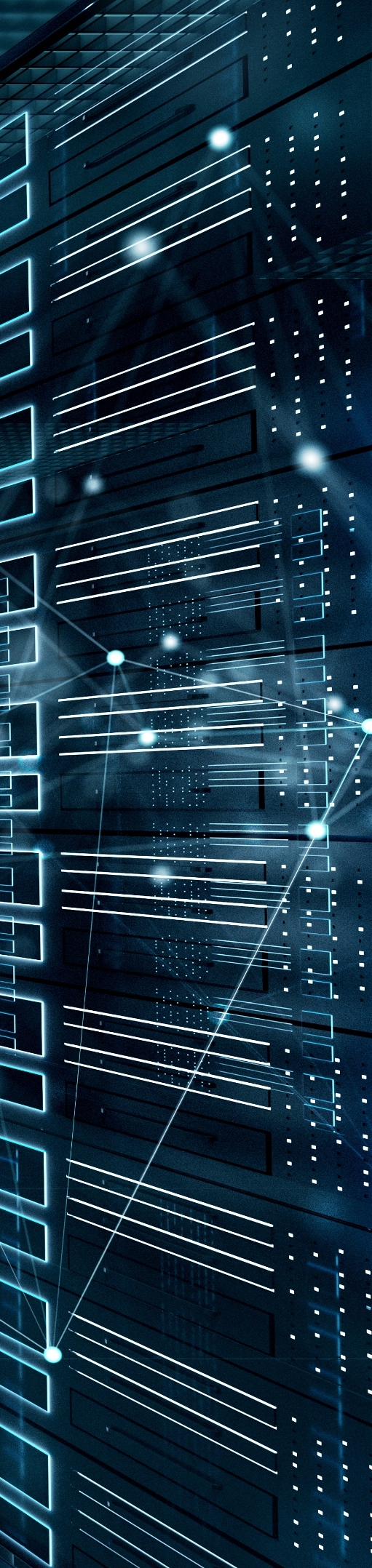 WEBDAY

Azure Stack HCI
WEBDAY

Windows
Server
2022
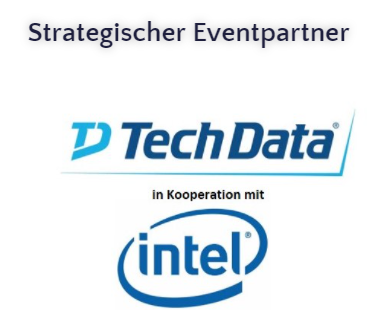 Windows Server 2022 Folgeevent:
Mittwoch, 11. August 09:00-12:00 Uhr

Alle Updates zu: Lizenzierung, Editionen, technischen Neuerungen und Lösungen
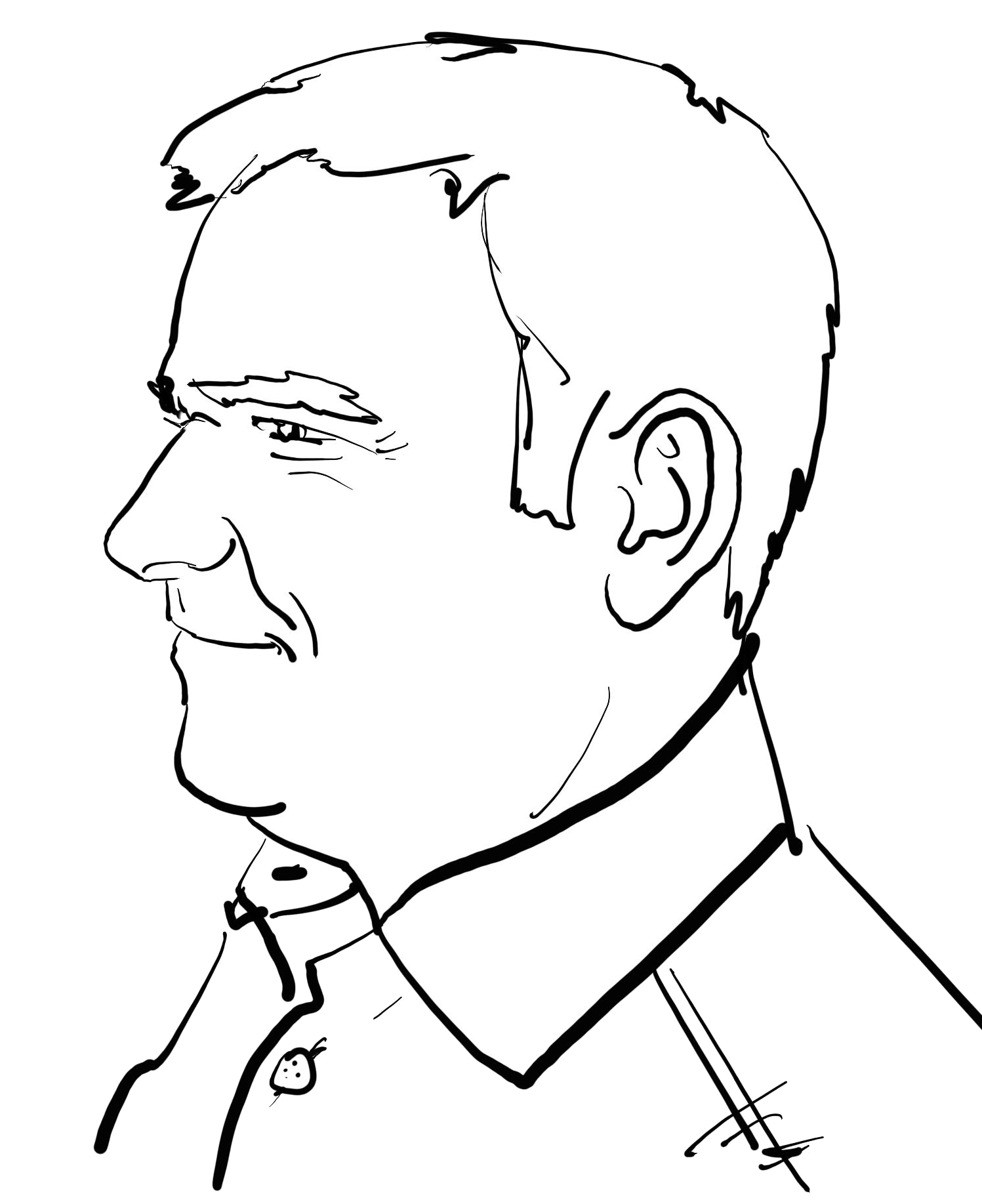 Von und mit
Manfred Helber
https://www.manfredhelber.de
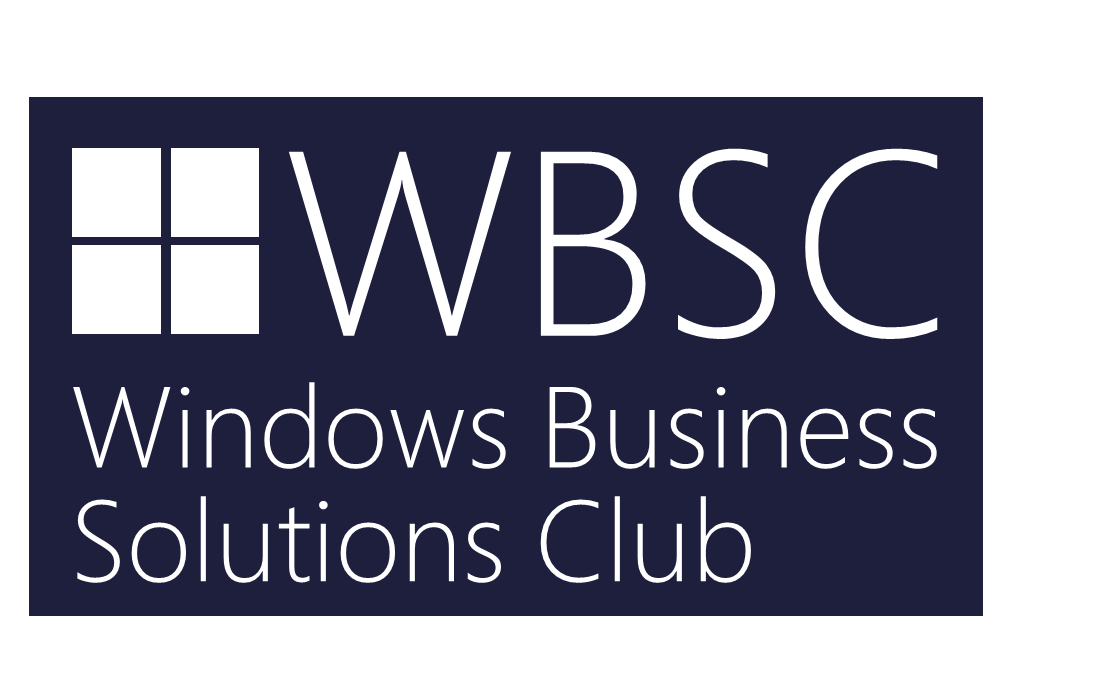 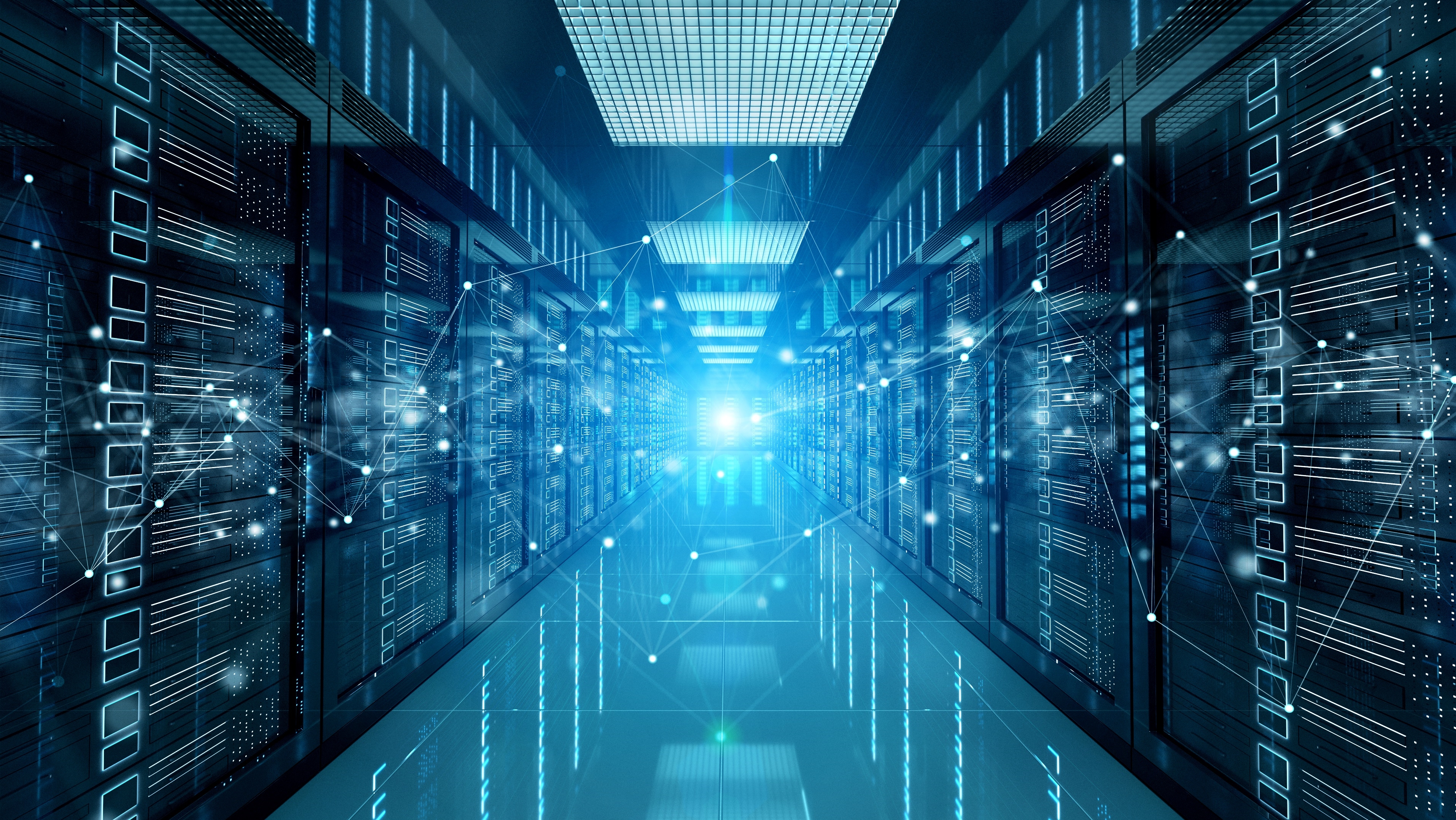 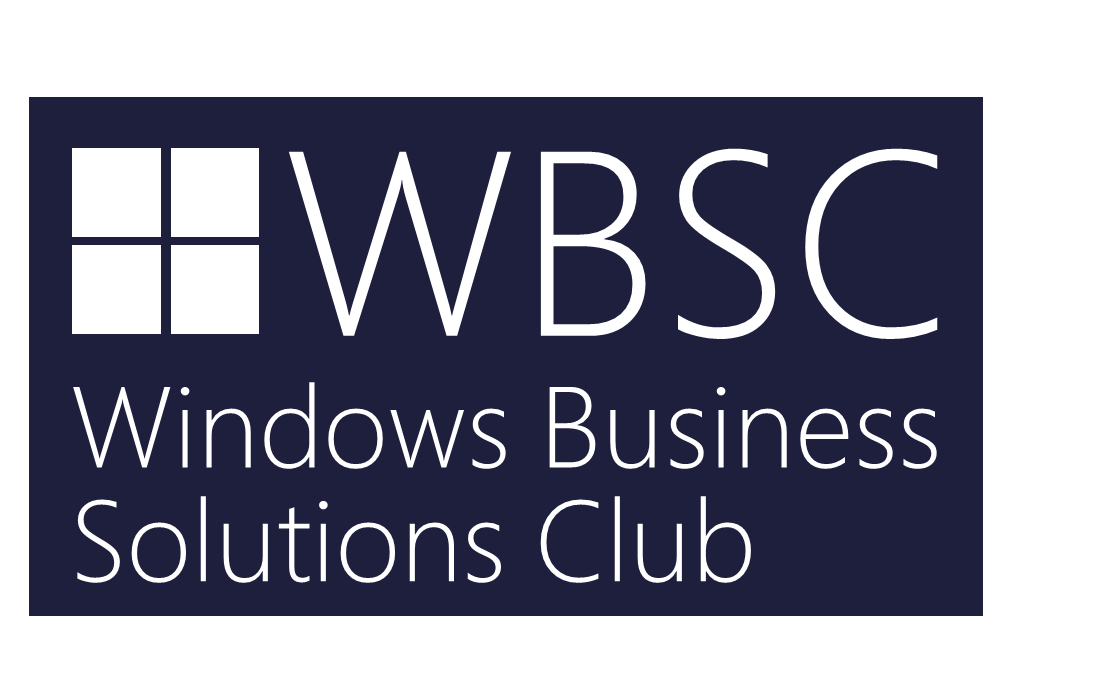 WBSC#WEBDAY Windows Server 2022

Agenda am 17. Juni 2021
09:30 Uhr	Windows Server 2022 Grundlagen und Security
10:10 Uhr	ALSO macht Lizenzbezug leicht & sicher - von OEM bis CSP: Alles aus einer Hand
10:40 Uhr	Windows Admin Center – what’s new and what’s next
11:10 Uhr	Bestens gerüstet für die Zukunft - der neue Microsoft Windows Server 2022 auf individuellen bluechip SERVERline-Systemen
11:40 Uhr	Windows Admin Center - die hybriden Möglichkeiten
12:00 Uhr	Microsoft Windows Server 2022 auf TERRA Server oder einfach gebucht aus der terraCloud - alles aus einer Hand
12:50 Uhr	Kurze Pause - Zeit für einen Besuch unseres Platin Sponsors Wortmann in der virtuellen Ausstellungslocation
13:10 Uhr	Windows Server 2022 - Hyper-V
13:30 Uhr	FUJITSU Lösungen mit Microsoft Windows Server 2022
14:00 Uhr	Windows Server 2022 Clustering
14:30 Uhr	HPE und Microsoft - wir beschleunigen Ihre digitale Transformation
15:00 Uhr	Windows Server 2022 Storage und Storage Spaces Direct
15:40 Uhr	MRM-Distribution – Ihr verlässlicher Partner zum Thema „gebrauchte Microsoft-Lizenzen“
16:10 Uhr	Windows Server 2022 Migration
17:00 Uhr	Ergänzende Worte von Microsoft zum Windows Server 2022 Webday
17:20 Uhr	Abschluss und Zusammenfassung
17:30 Uhr	Virtual Afterwork Event bis ca. 20:00 Uhr